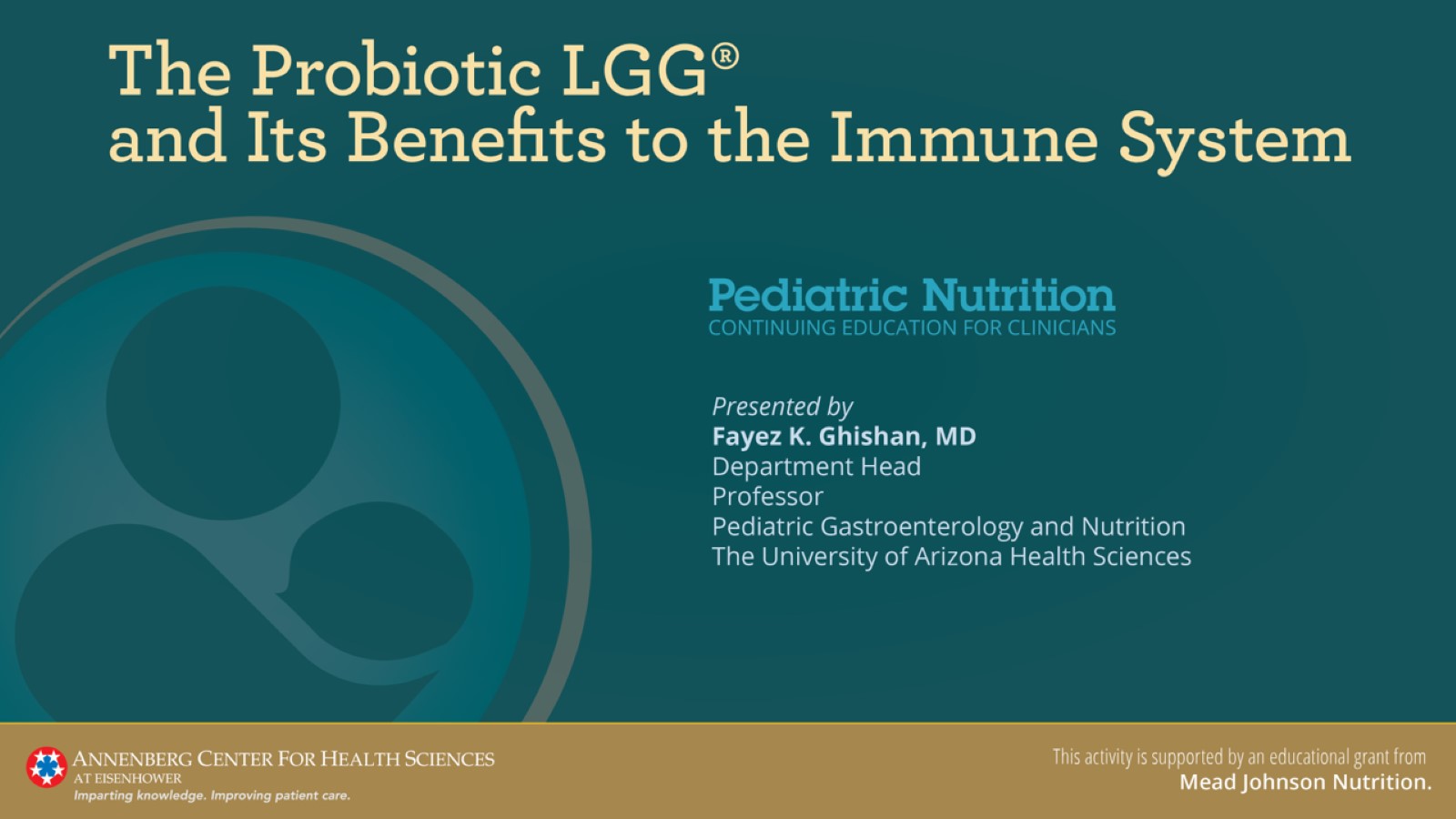 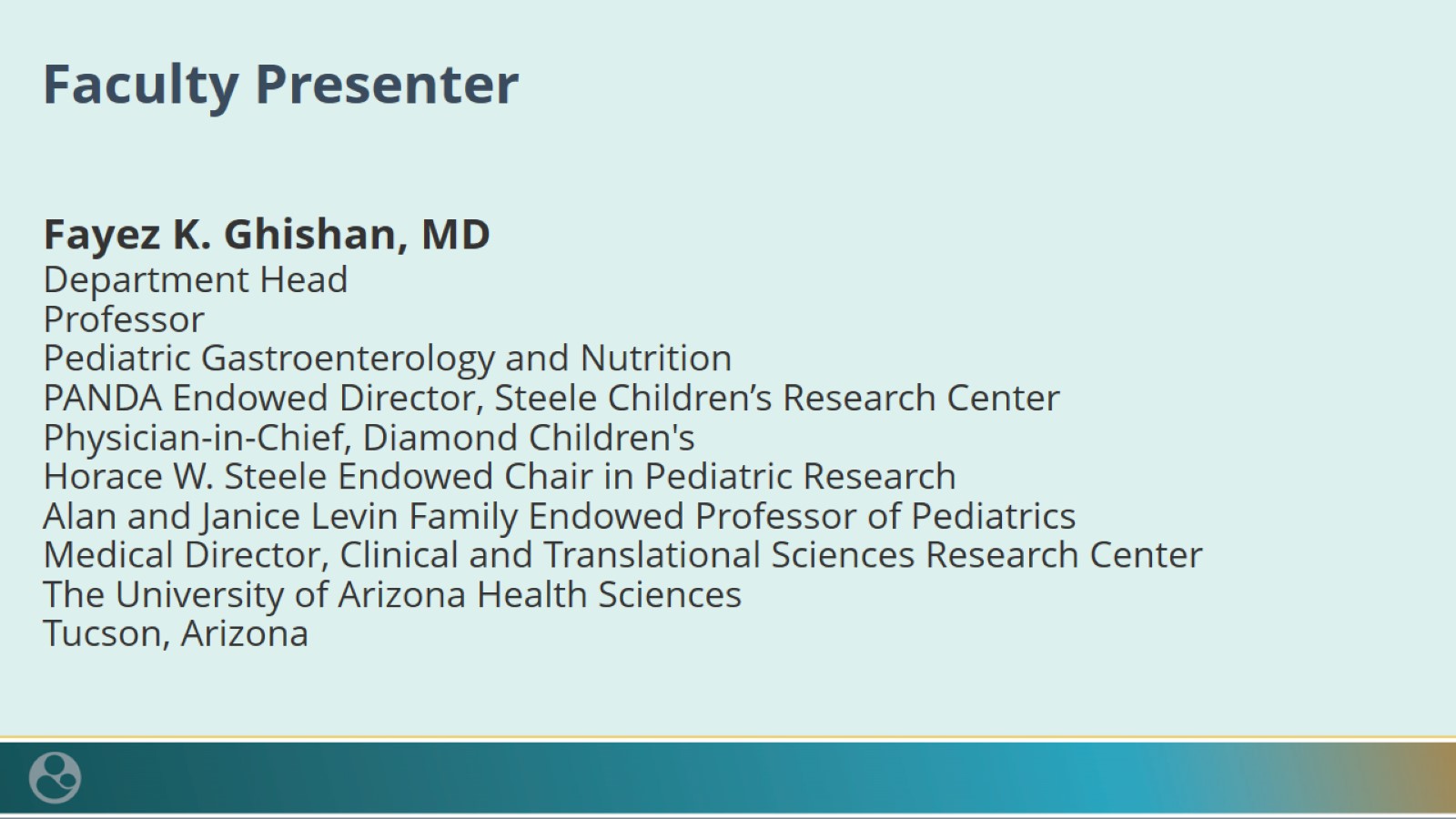 Faculty Presenter
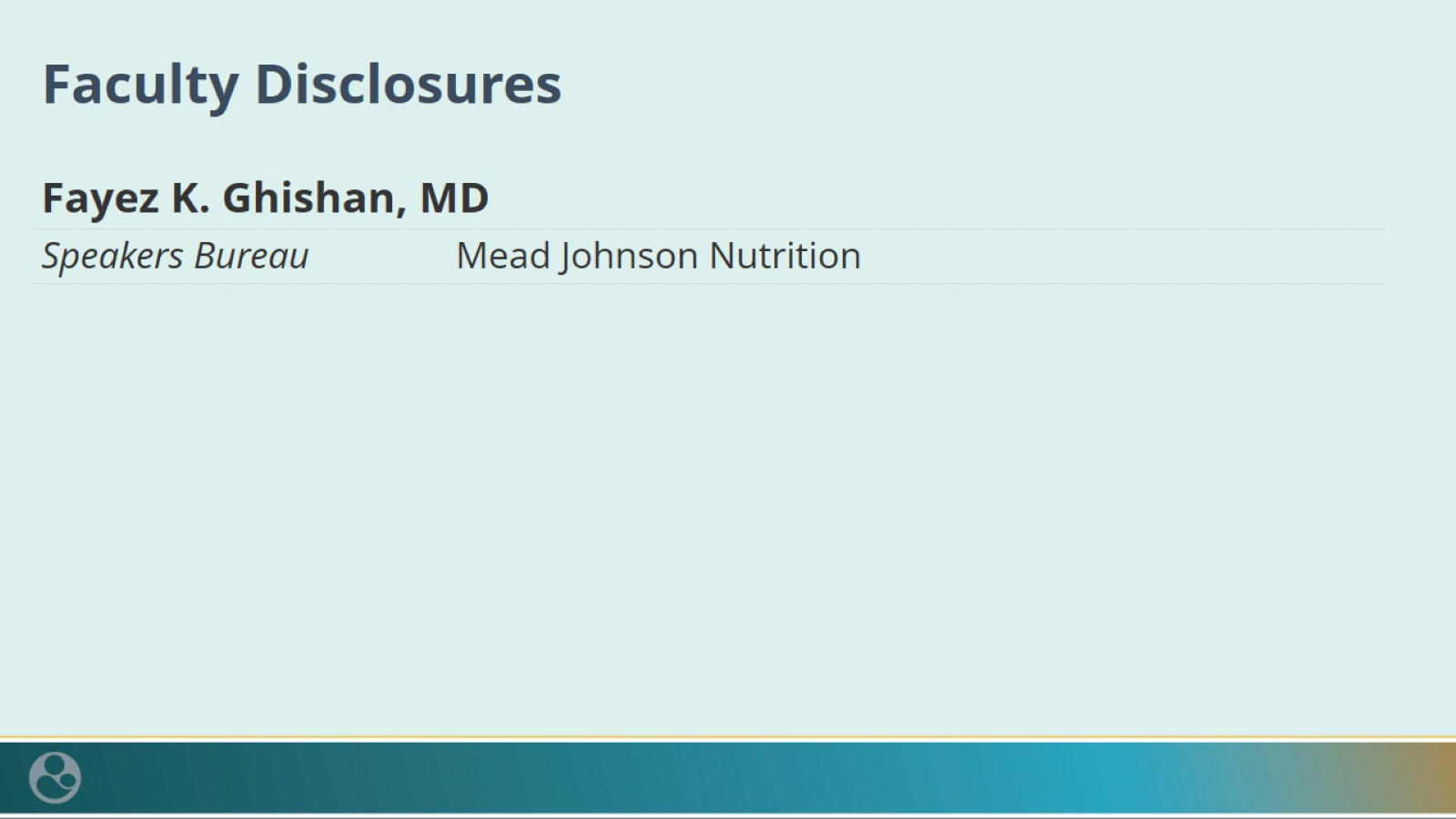 Faculty Disclosures
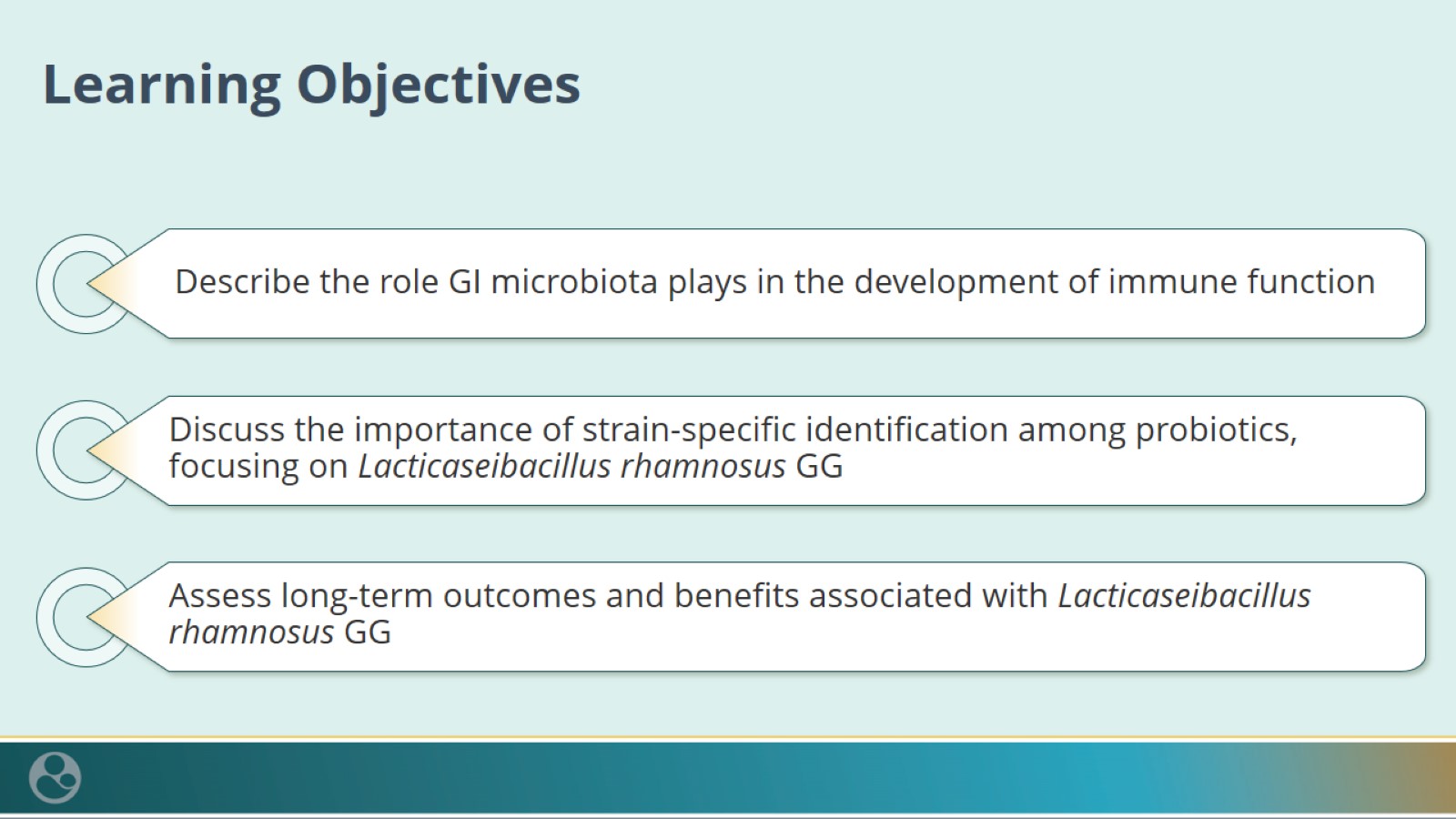 Learning Objectives
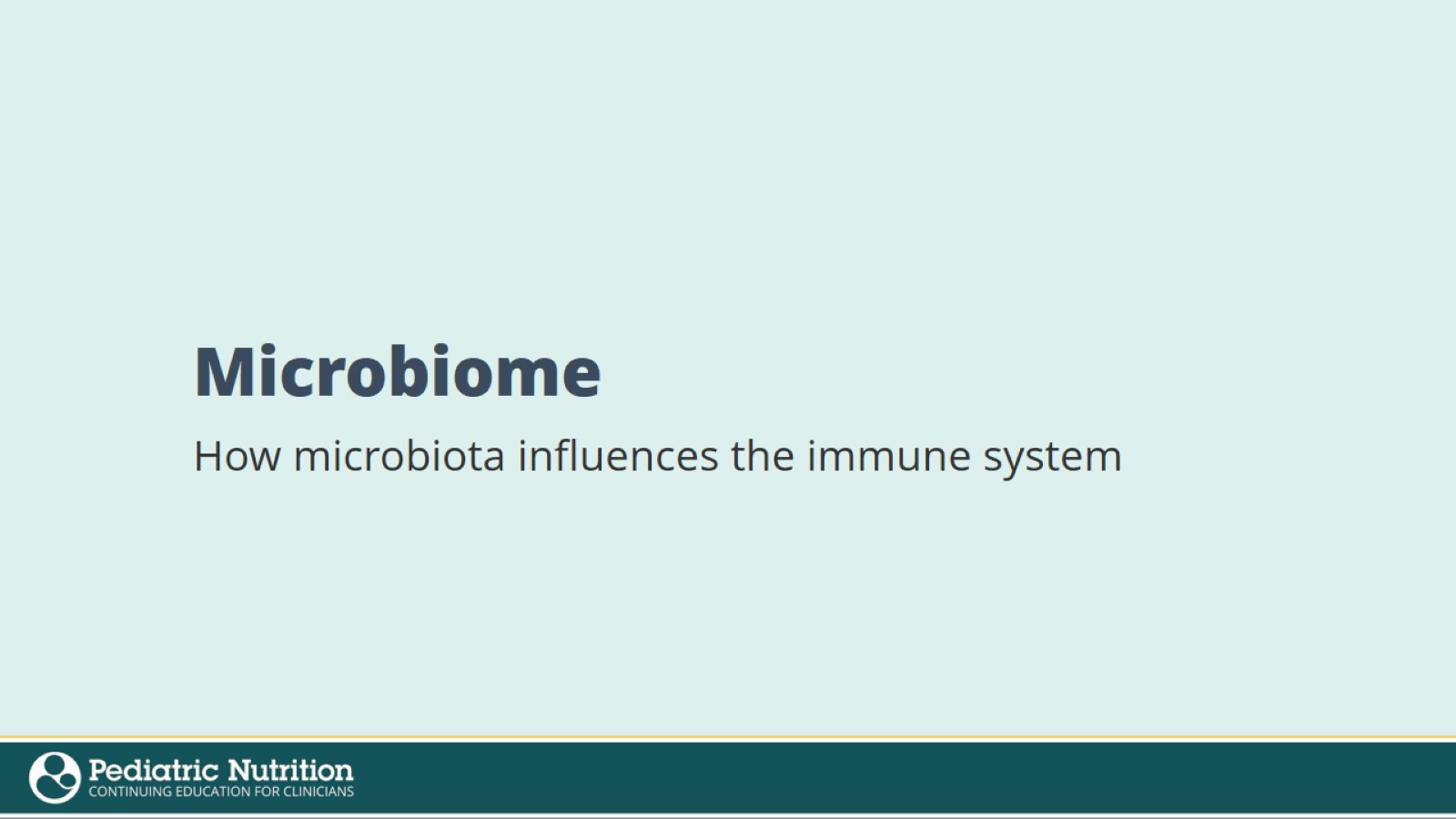 Microbiome
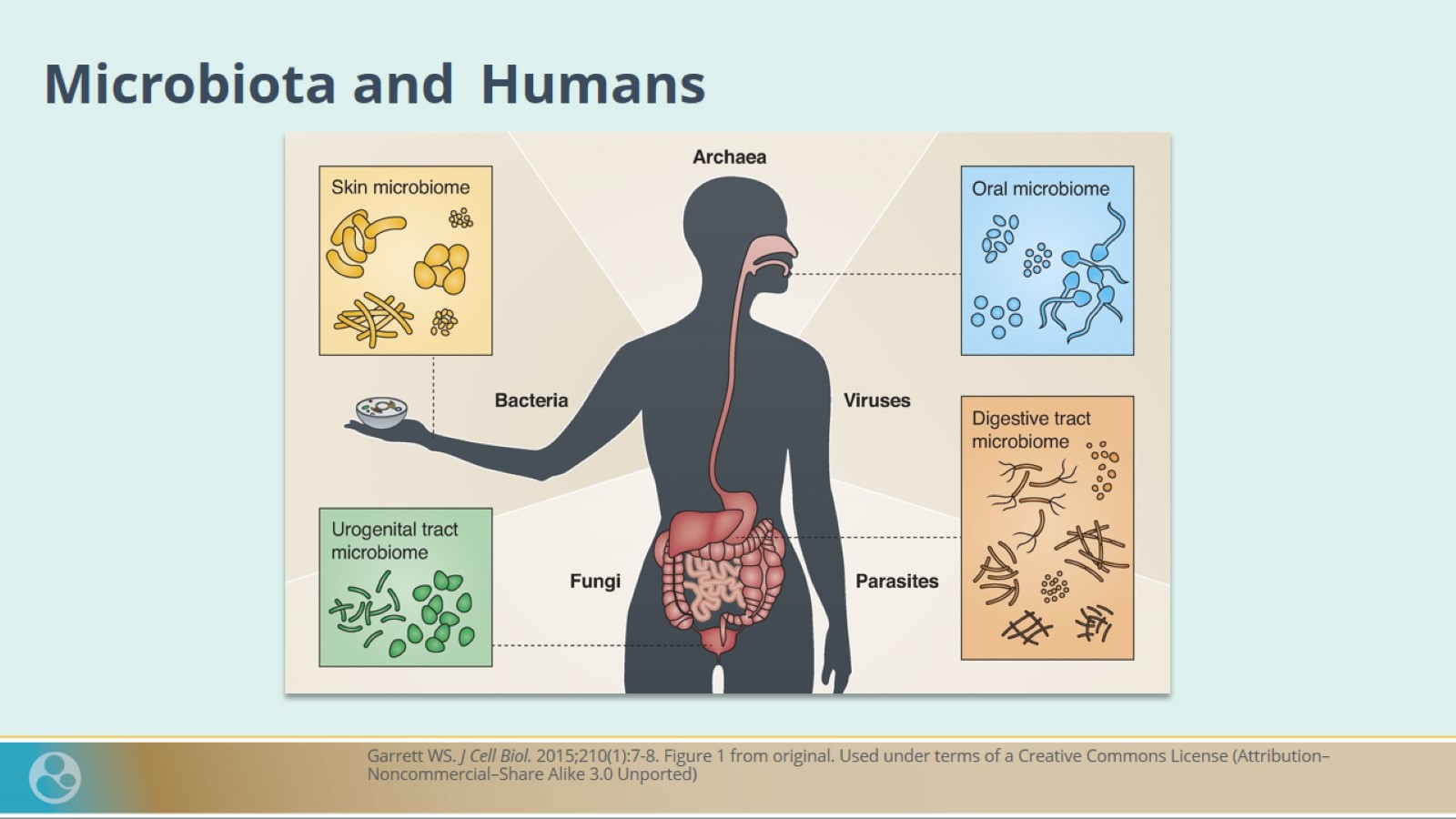 Microbiota and	Humans
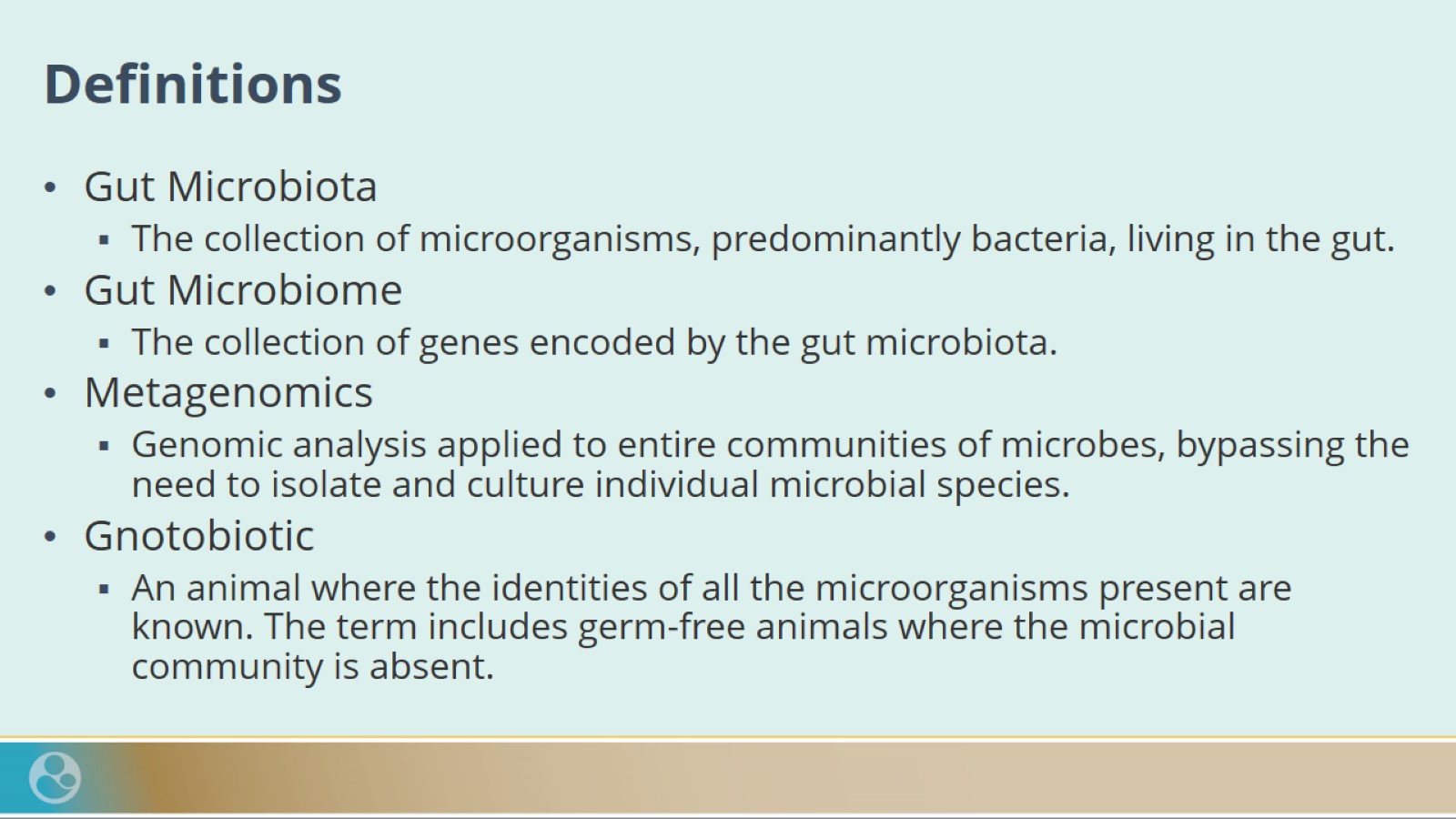 Definitions
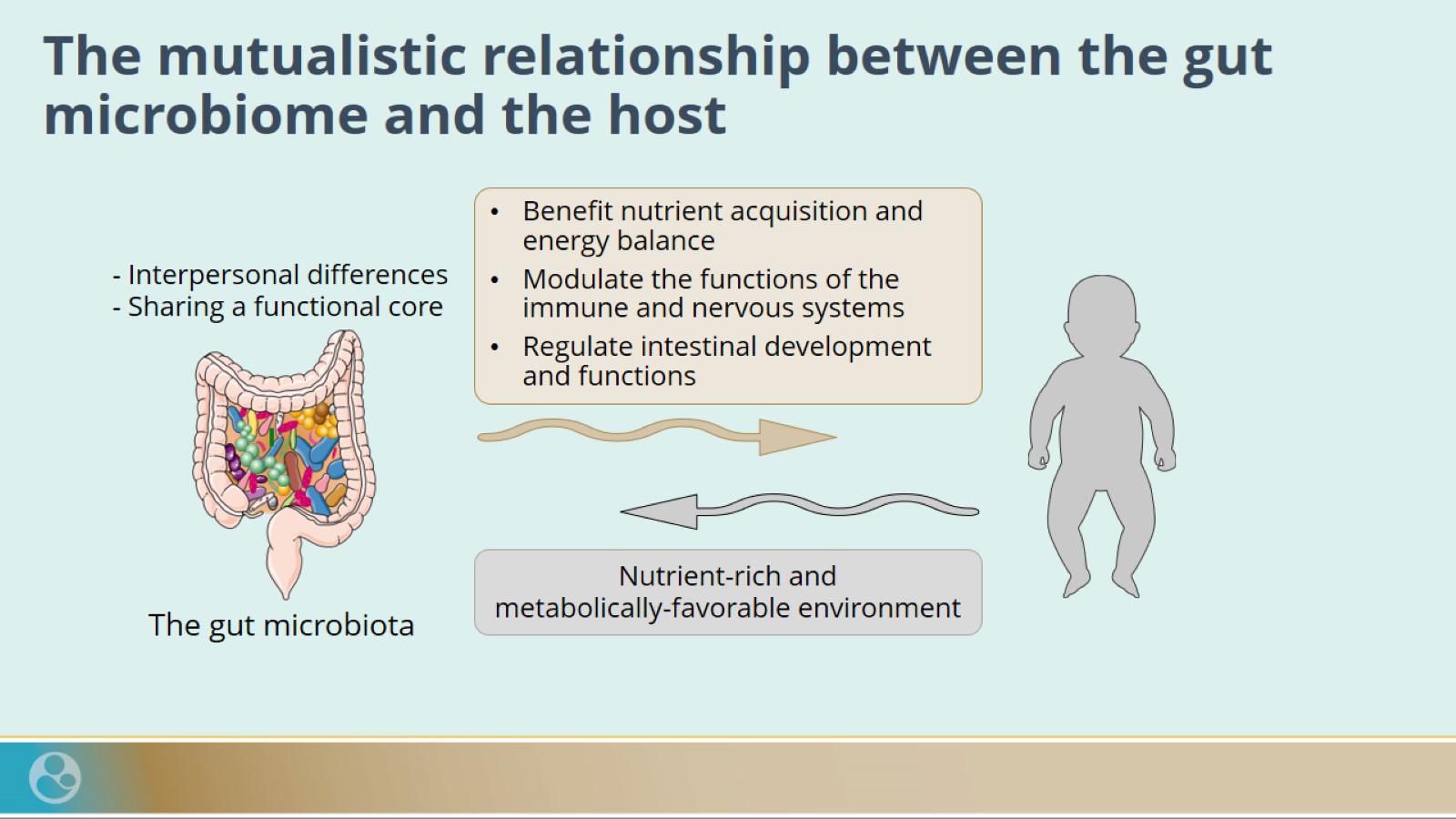 The mutualistic relationship between the gut microbiome and the host
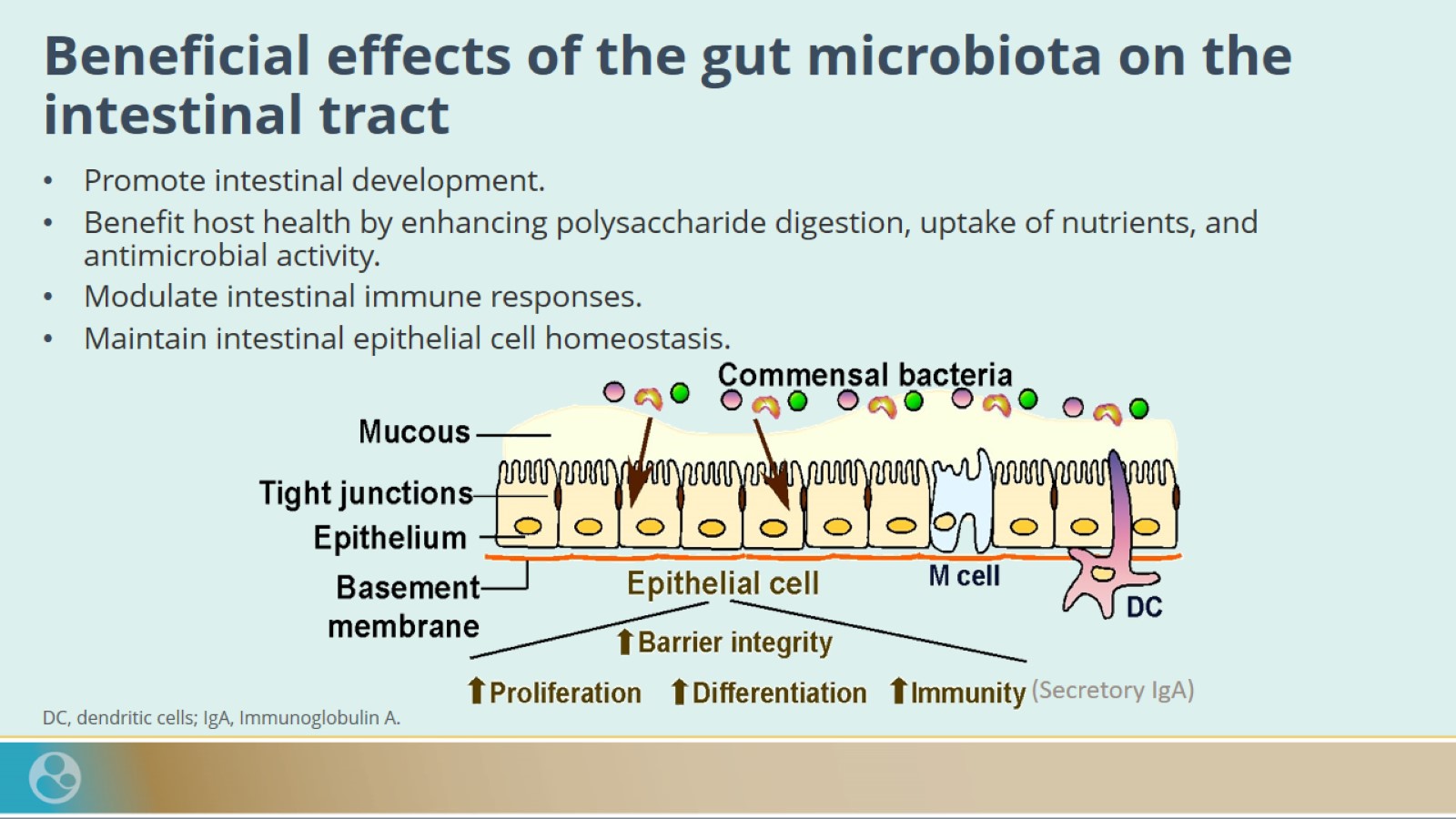 Beneficial effects of the gut microbiota on the intestinal tract
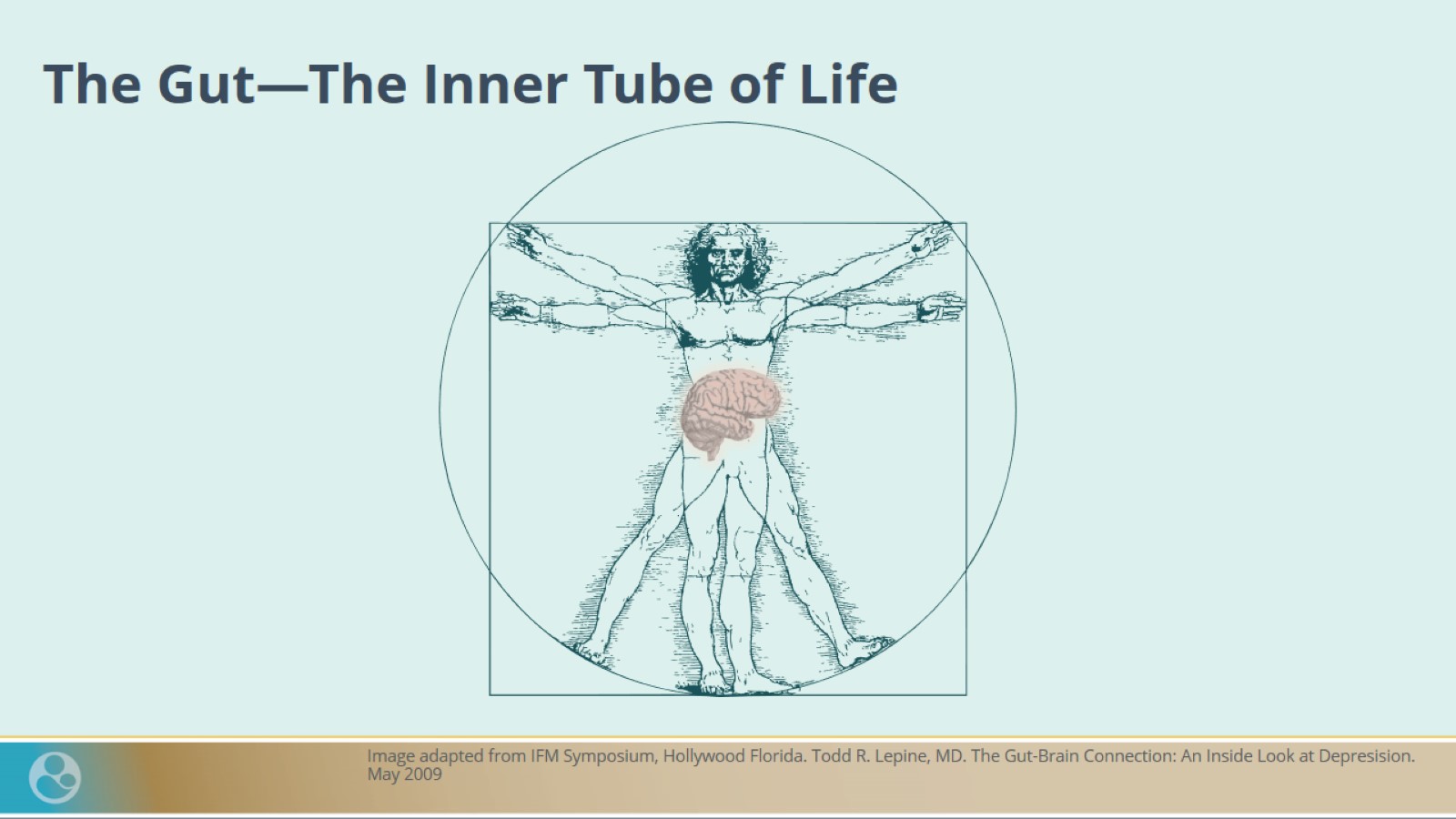 The Gut—The Inner Tube of Life
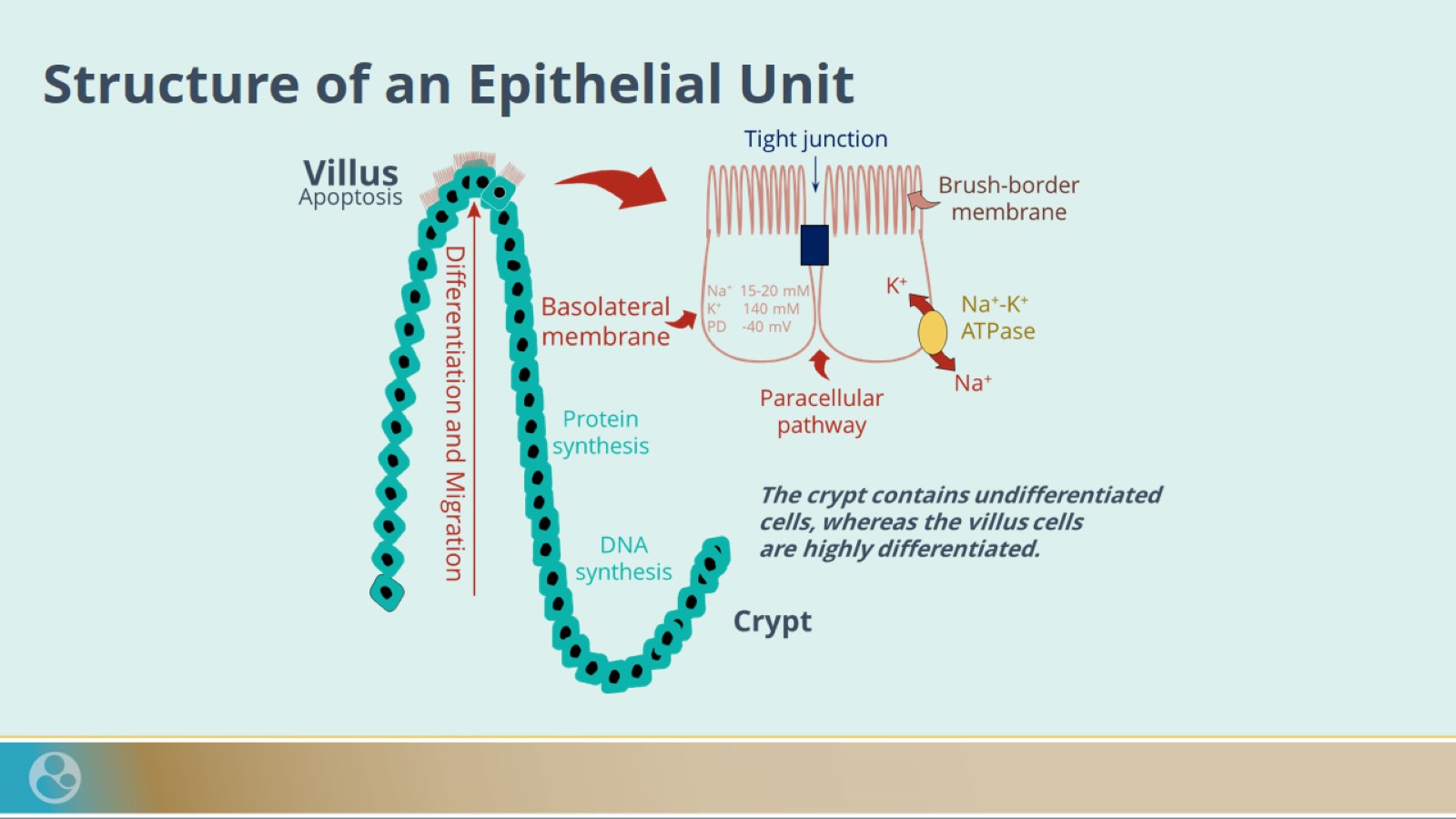 Structure of an Epithelial Unit
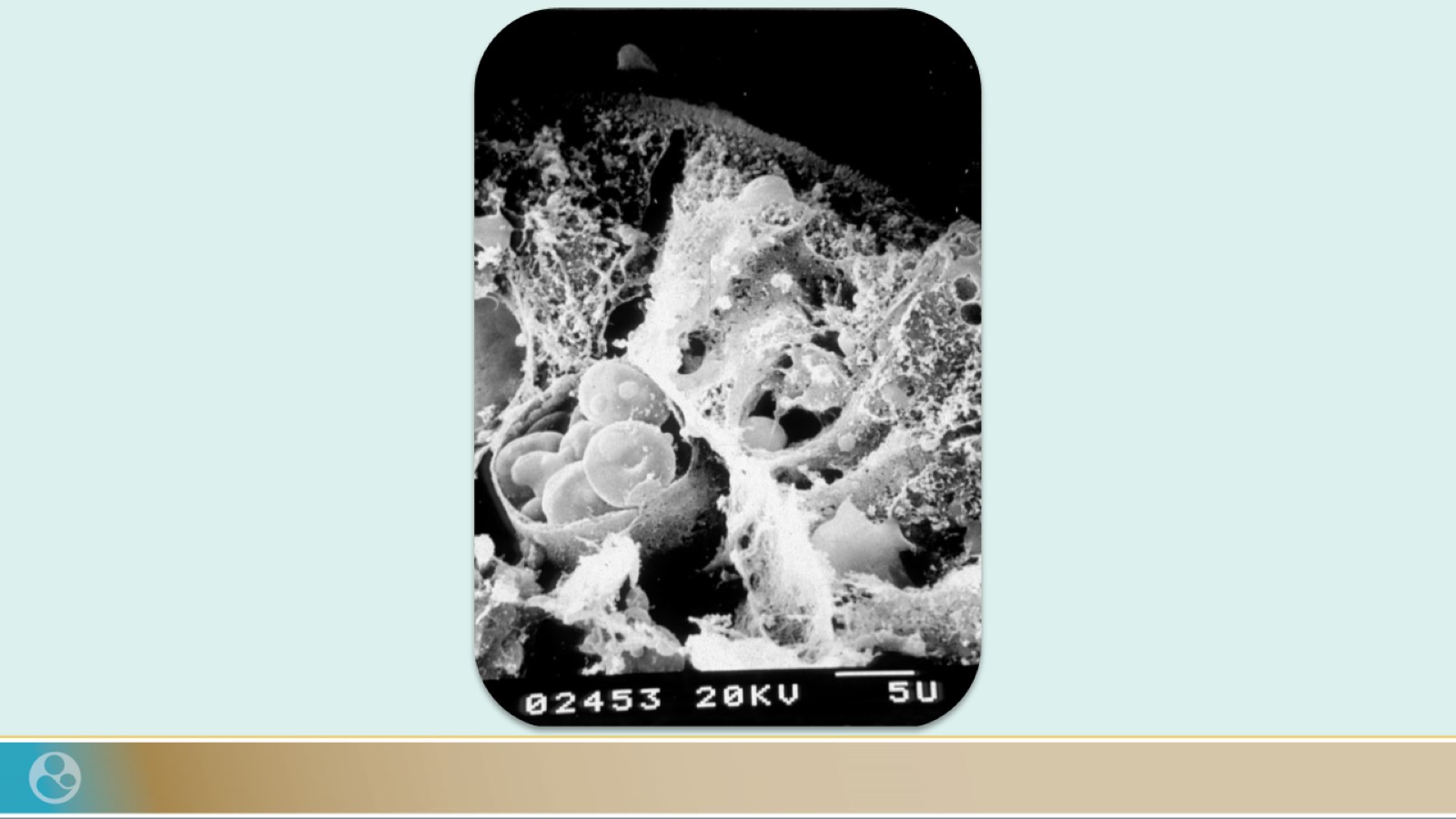 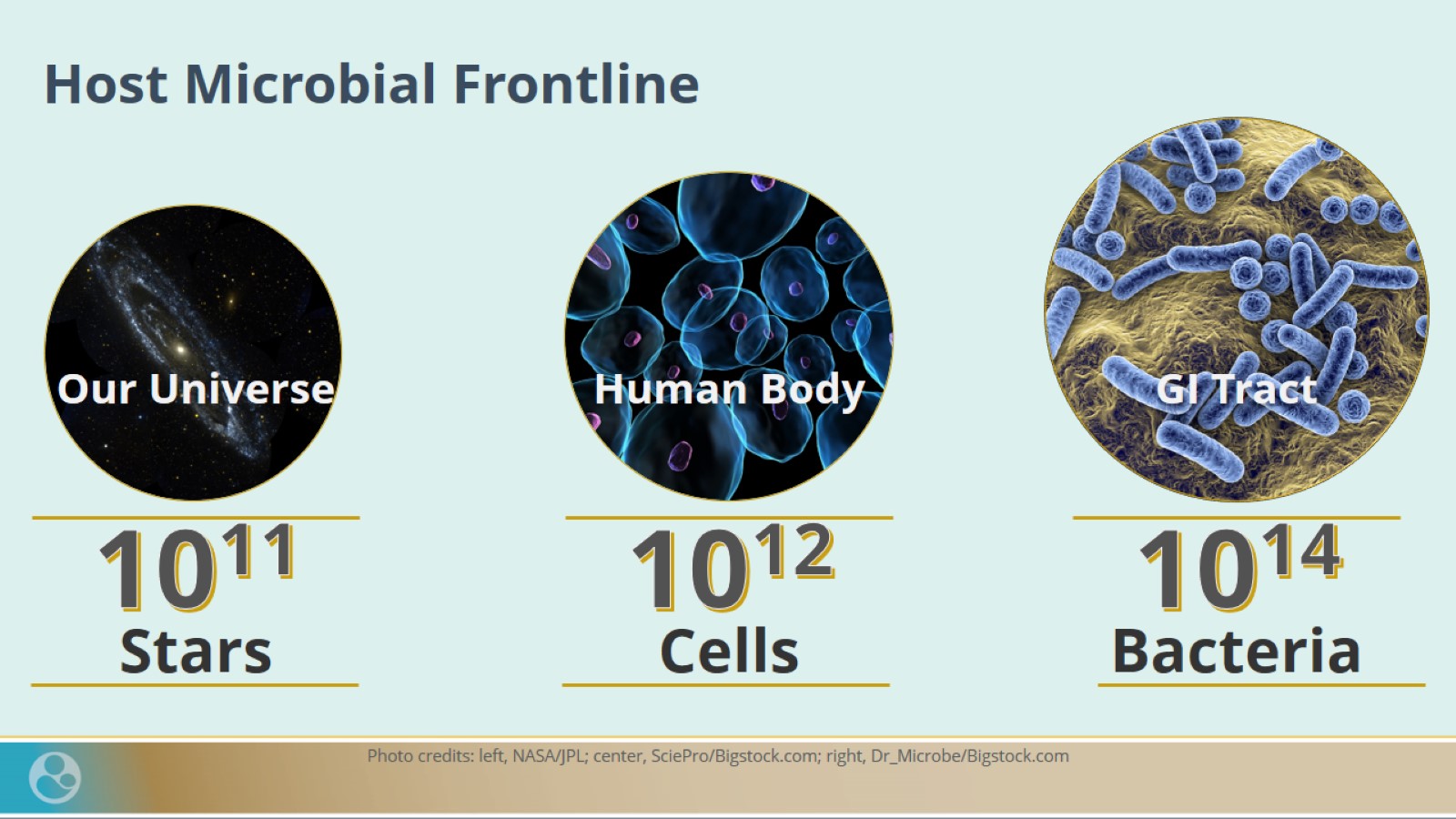 Host Microbial Frontline
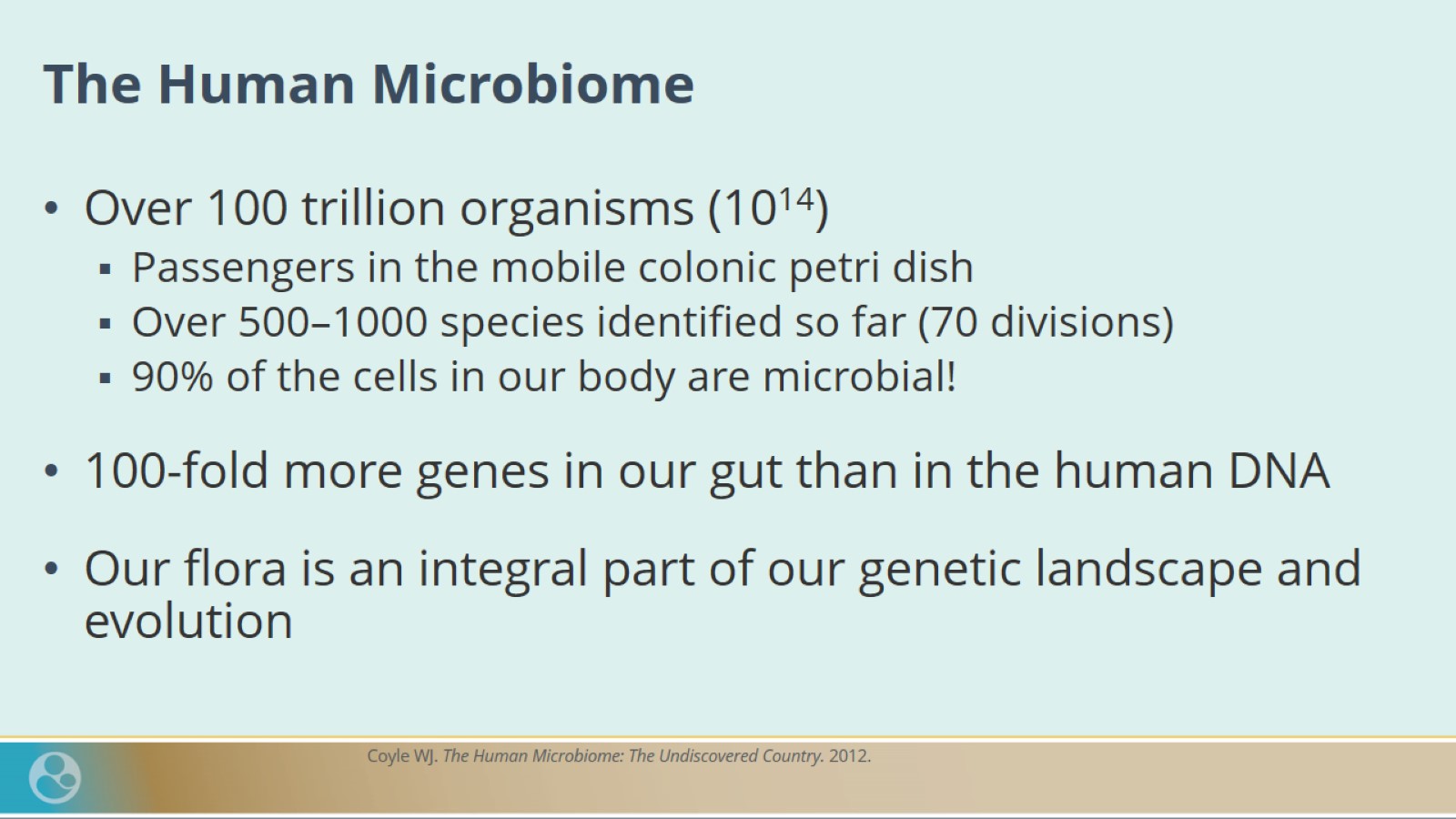 The Human Microbiome
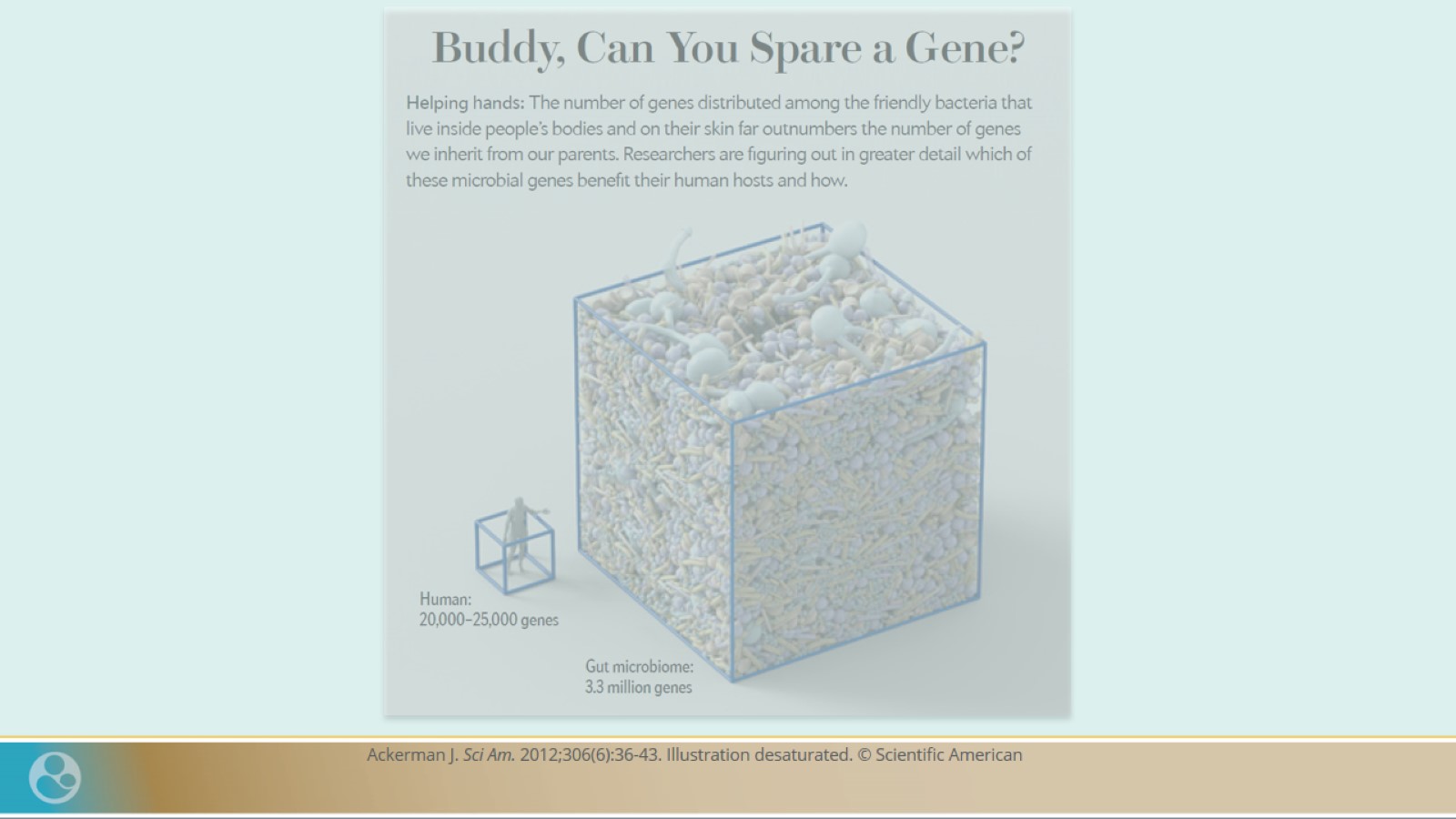 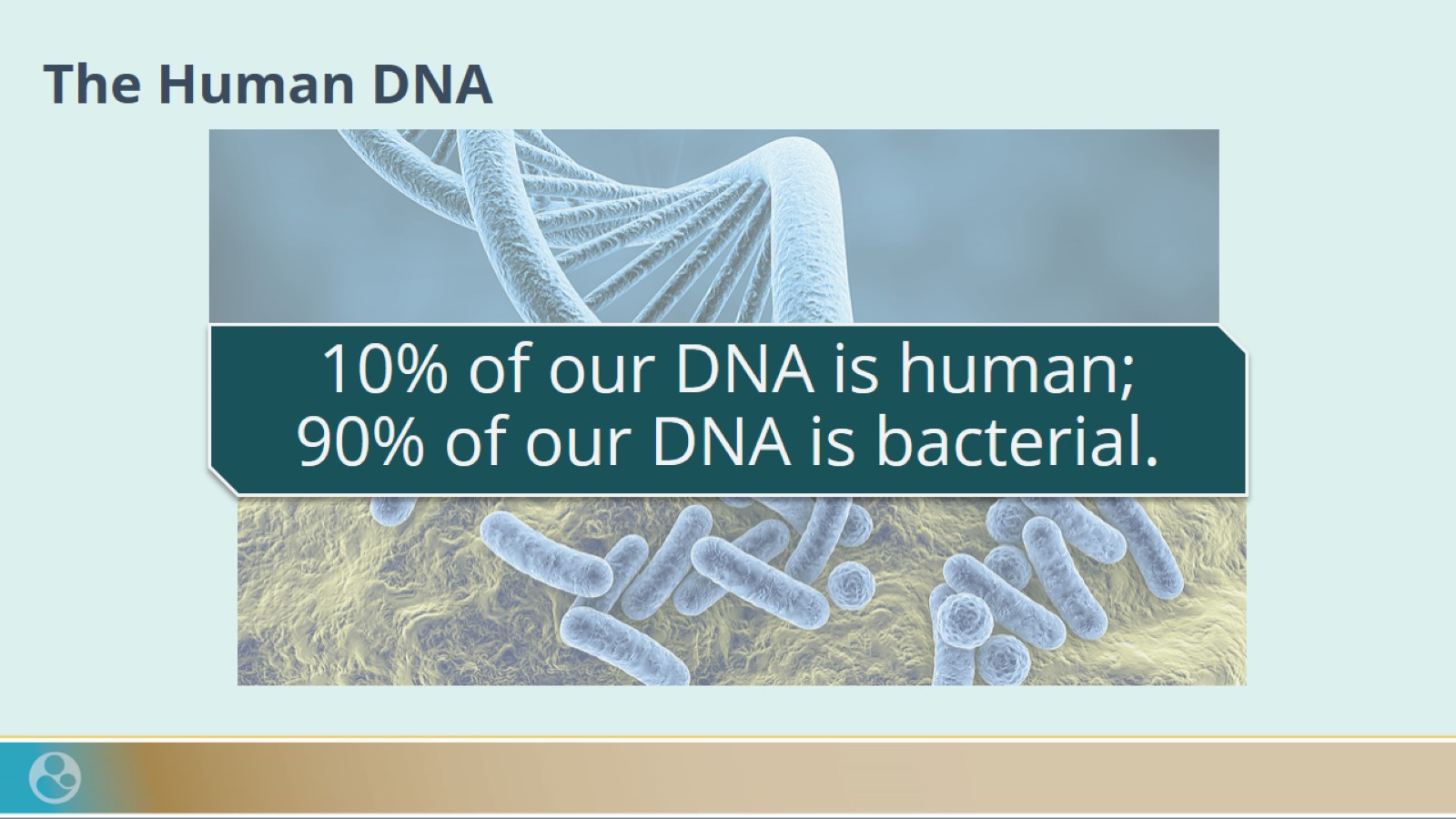 The Human DNA
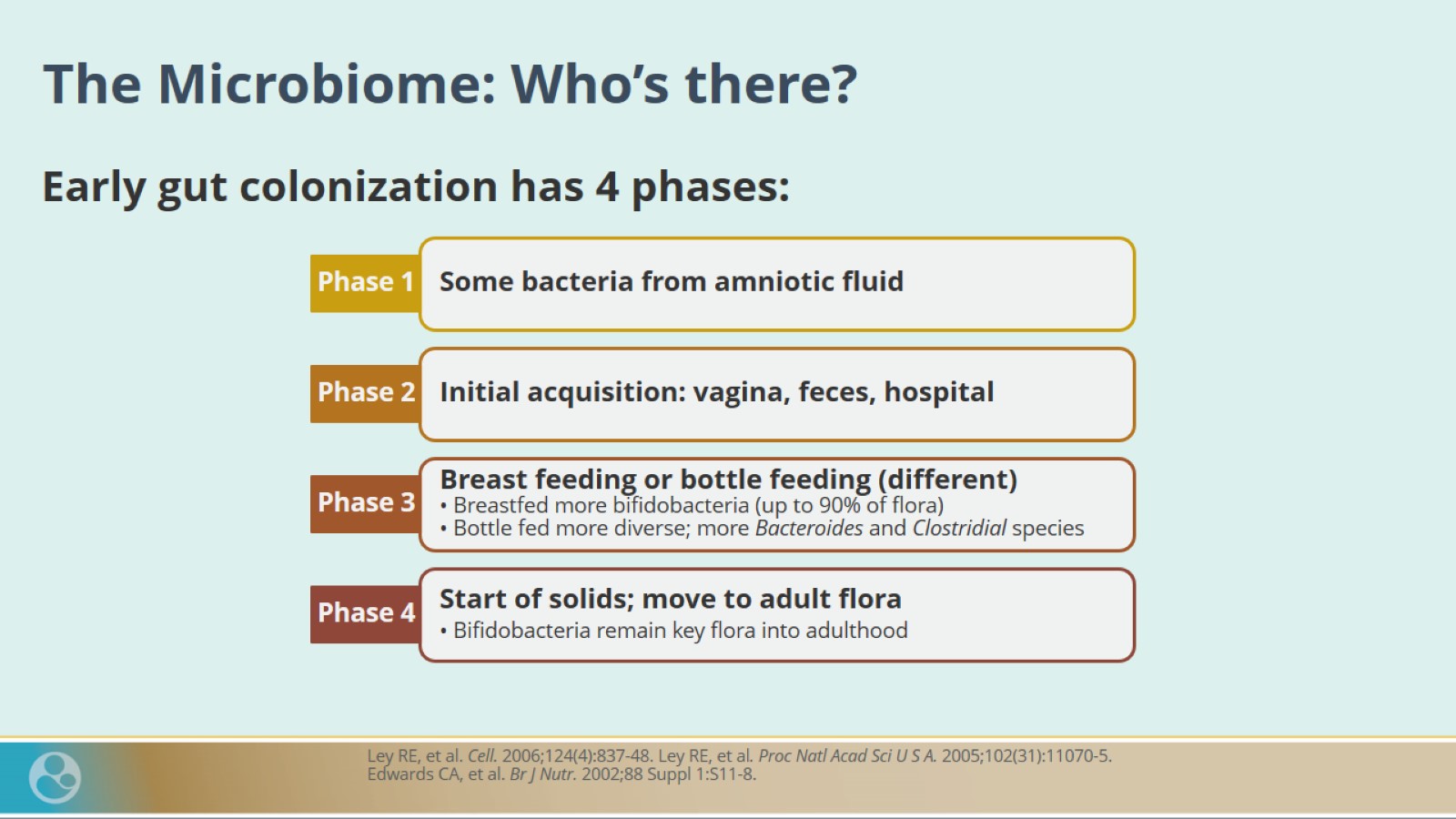 The Microbiome: Who’s there?
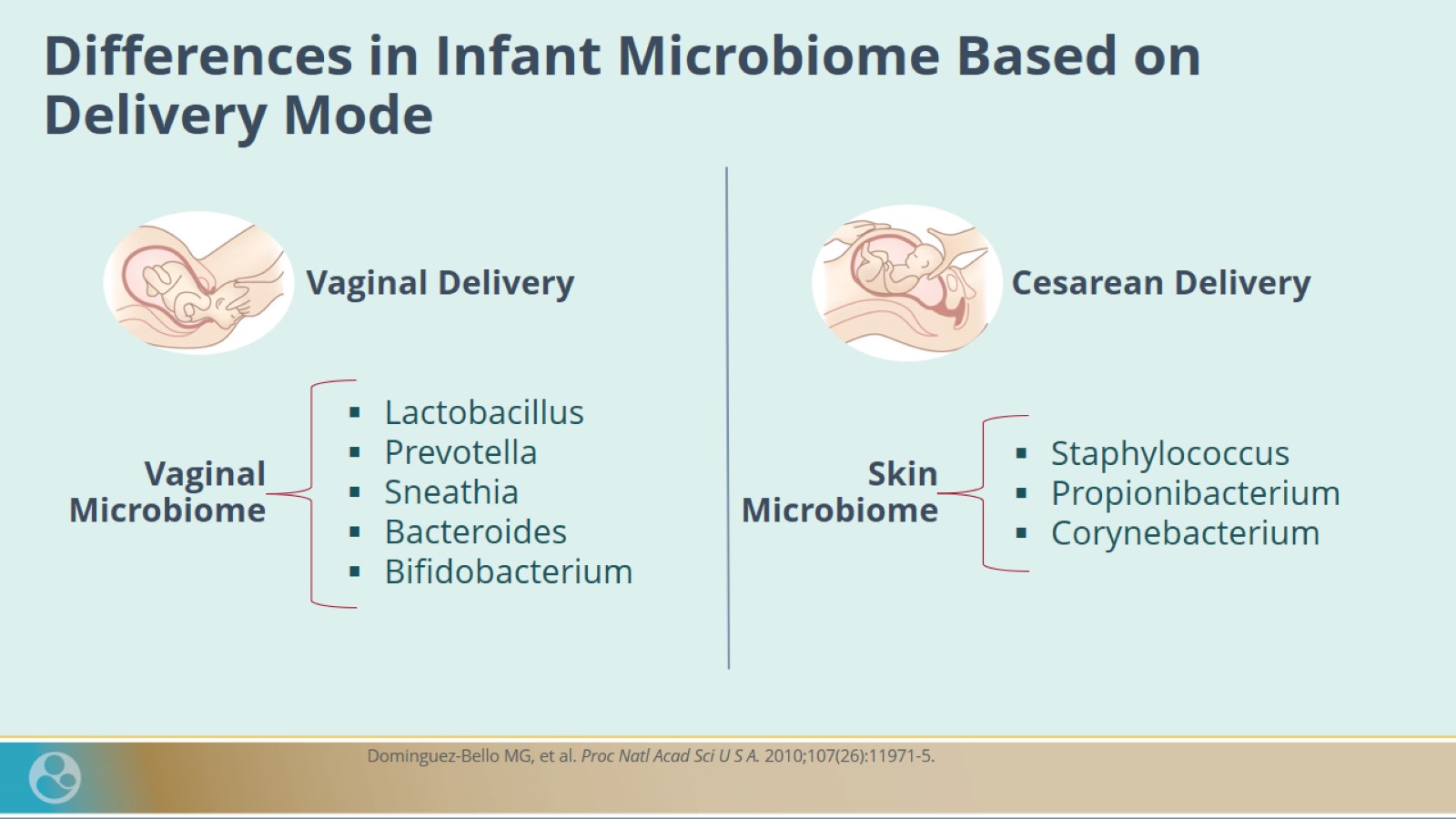 Differences in Infant Microbiome Based on Delivery Mode
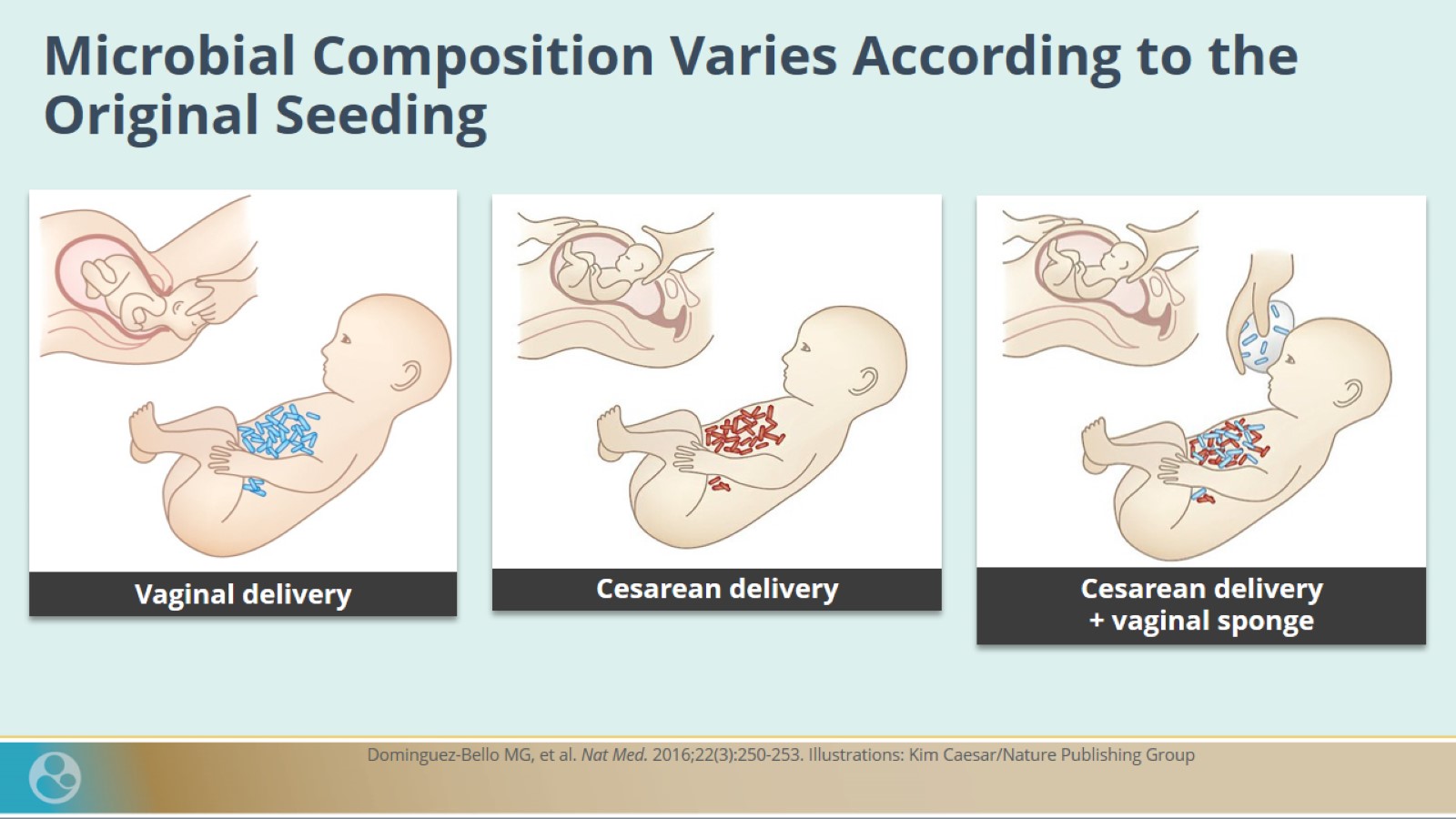 Microbial Composition Varies According to the Original Seeding
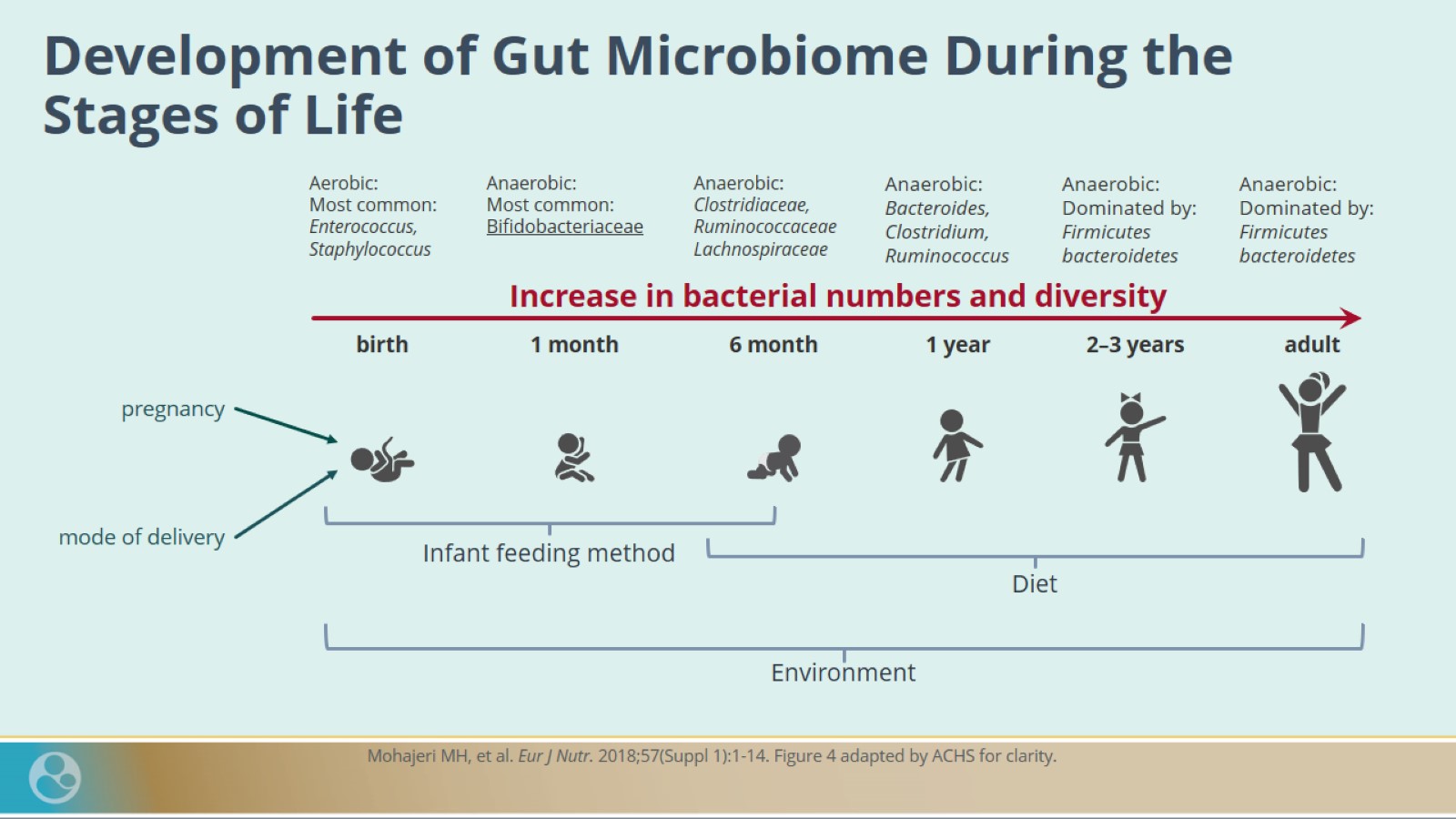 Development of Gut Microbiome During the Stages of Life
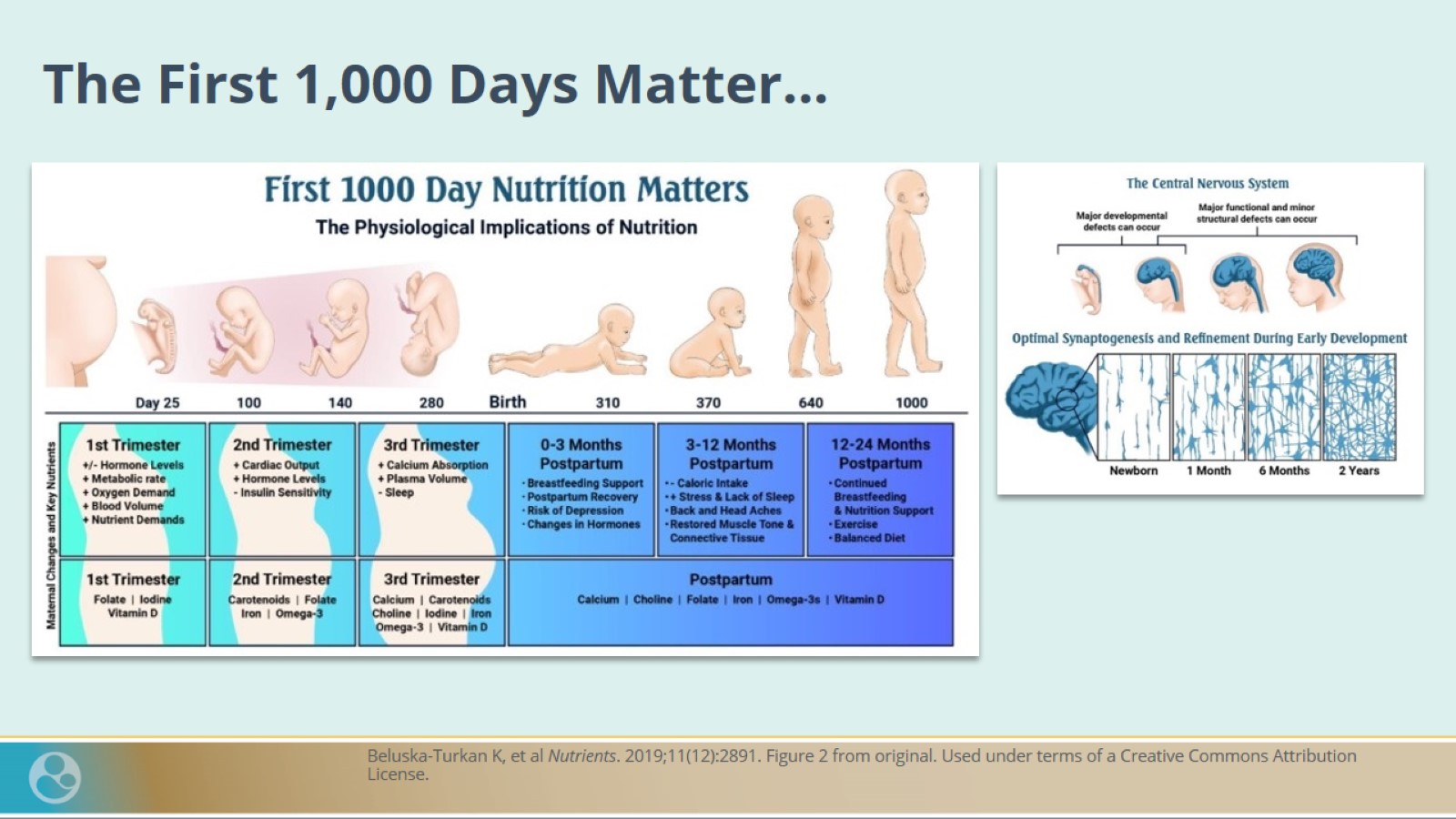 The First 1,000 Days Matter…
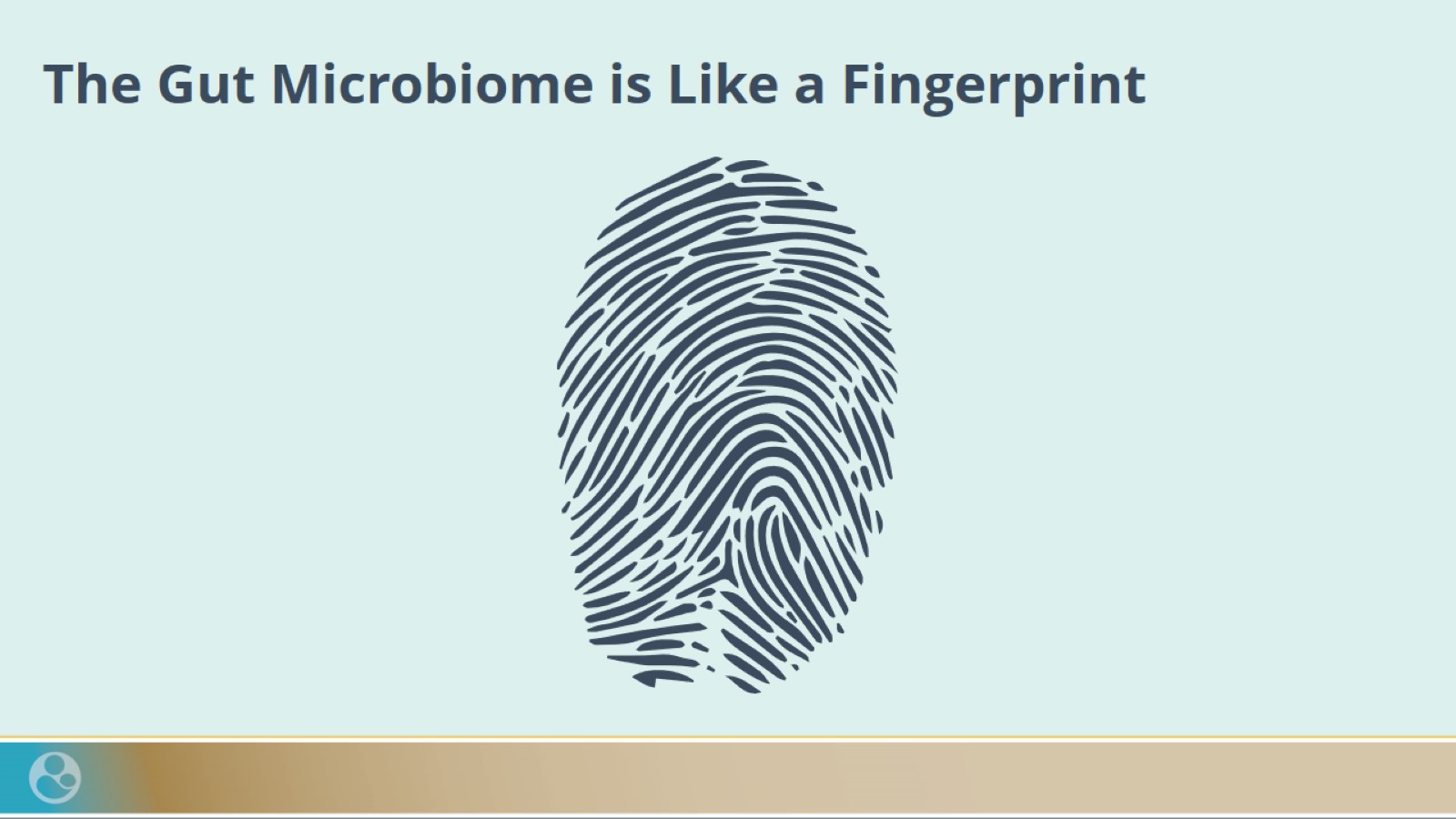 The Gut Microbiome is Like a Fingerprint
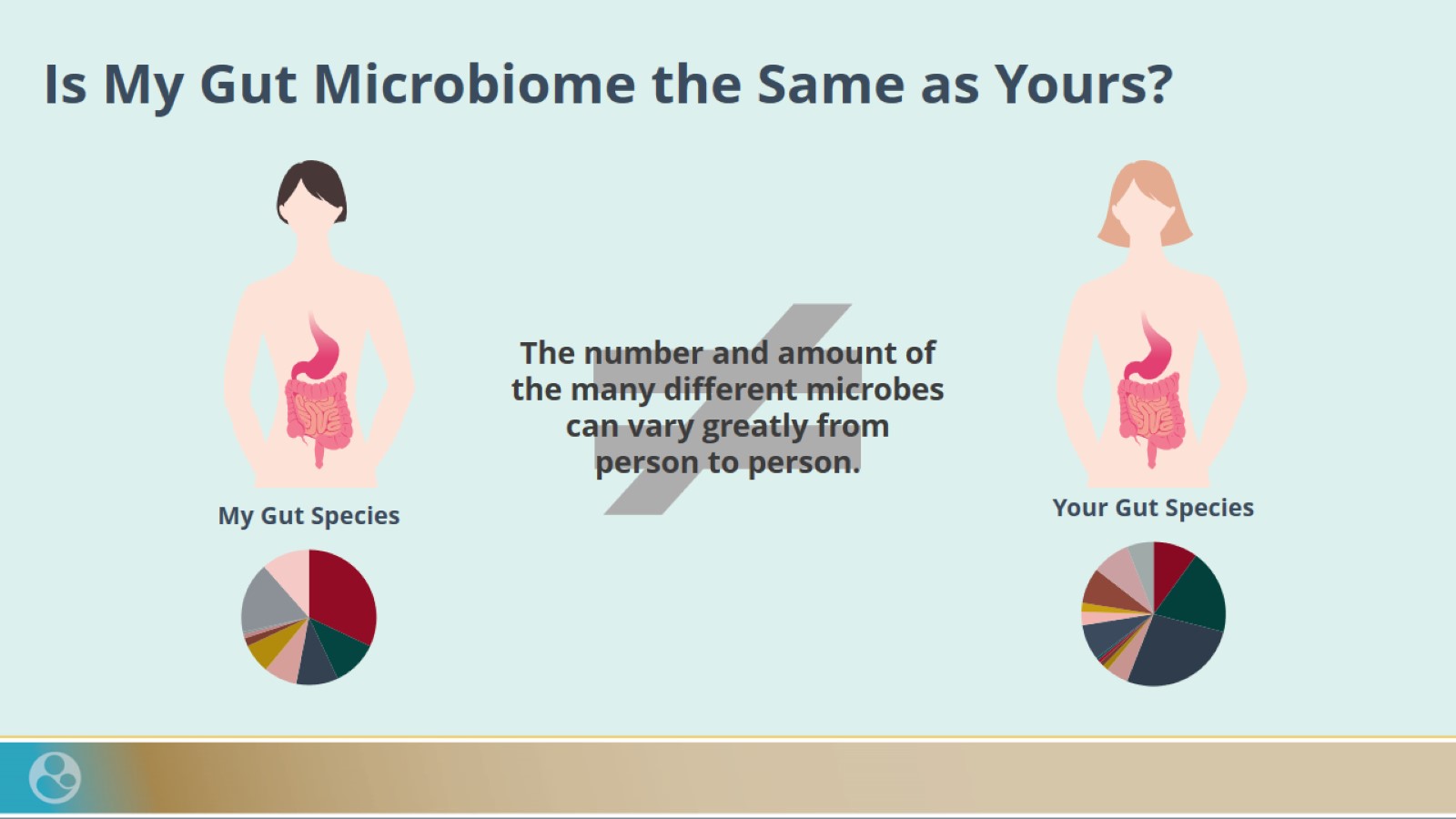 Is My Gut Microbiome the Same as Yours?
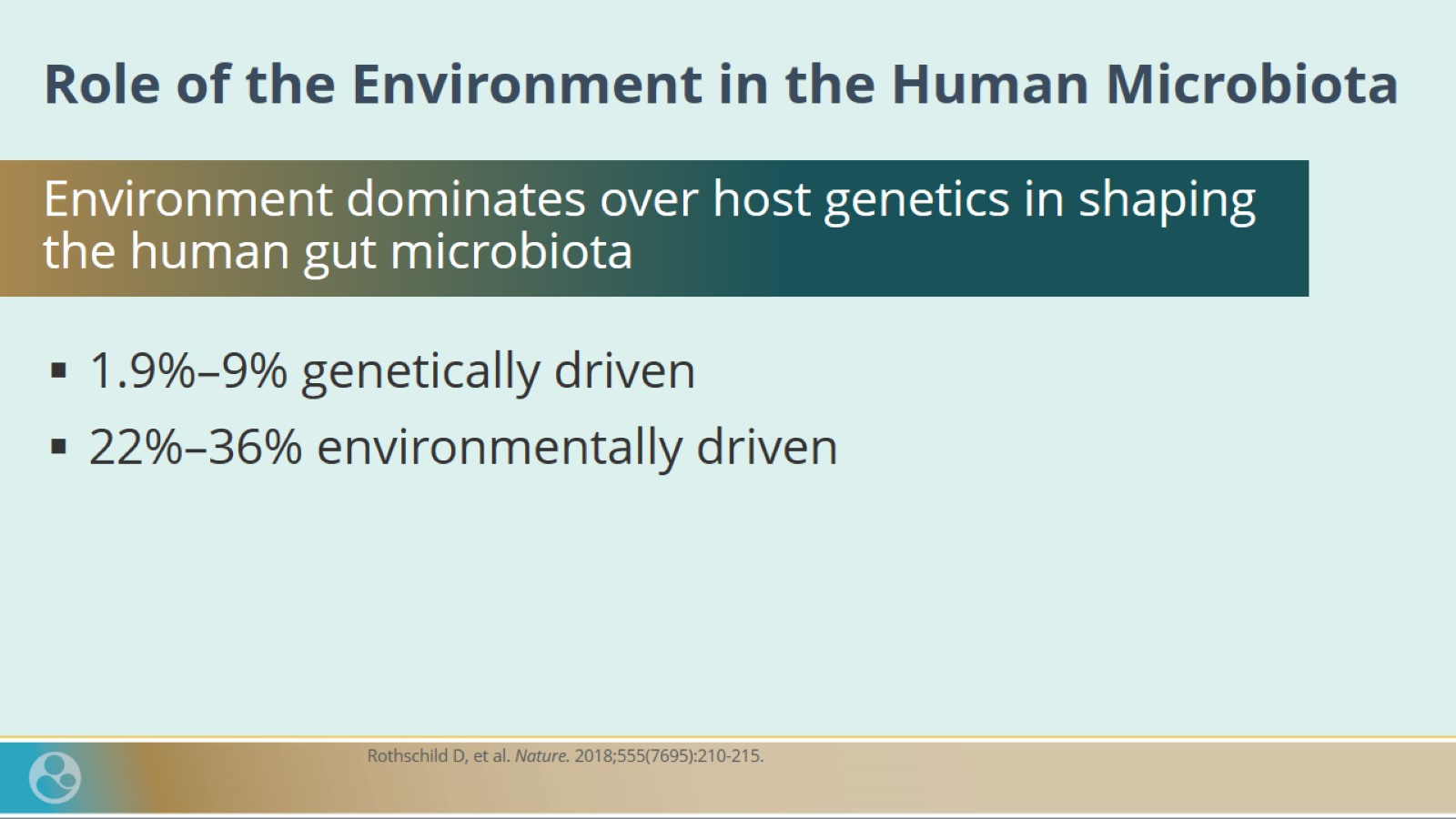 Role of the Environment in the Human Microbiota
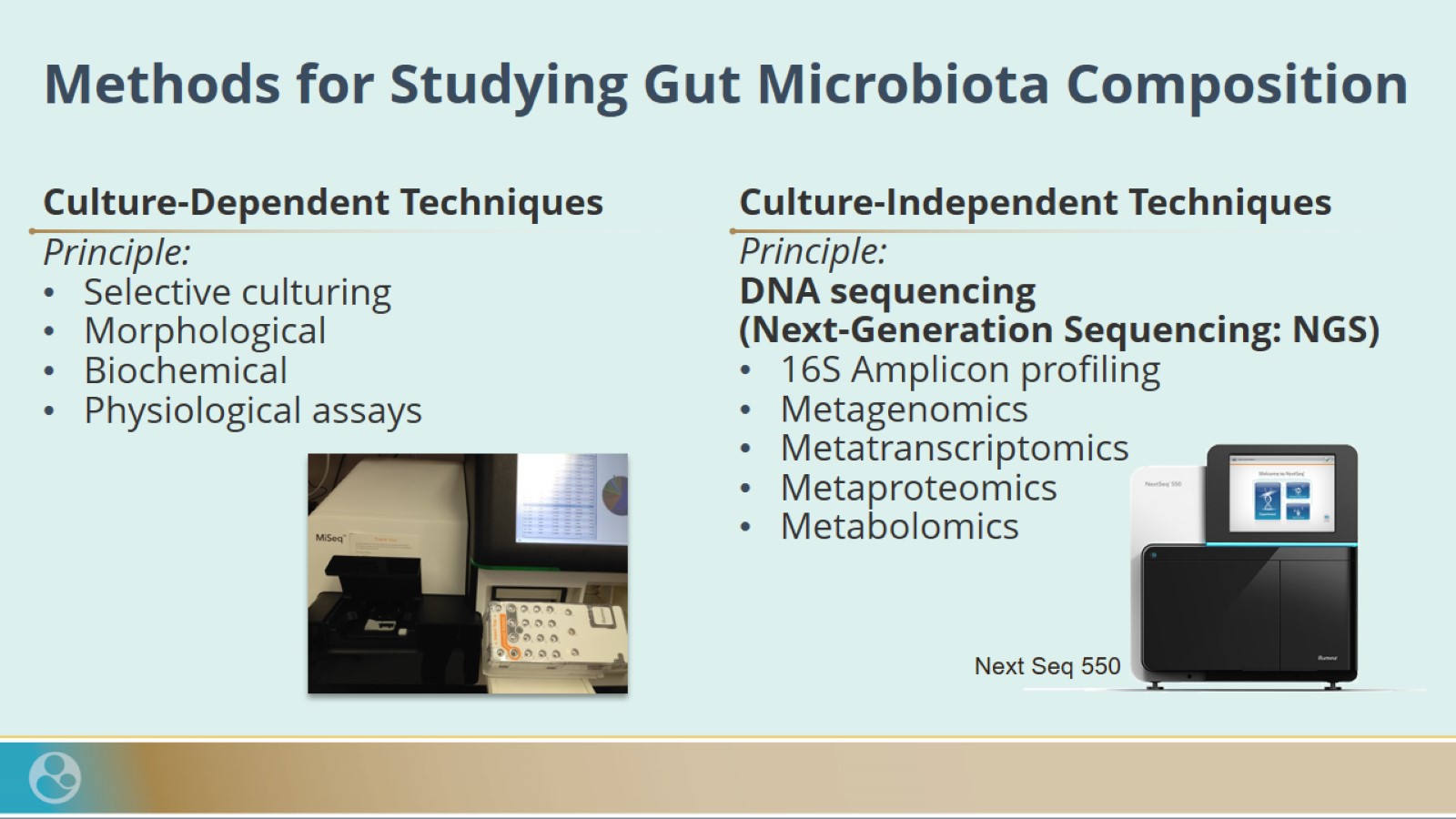 Methods for Studying Gut Microbiota Composition
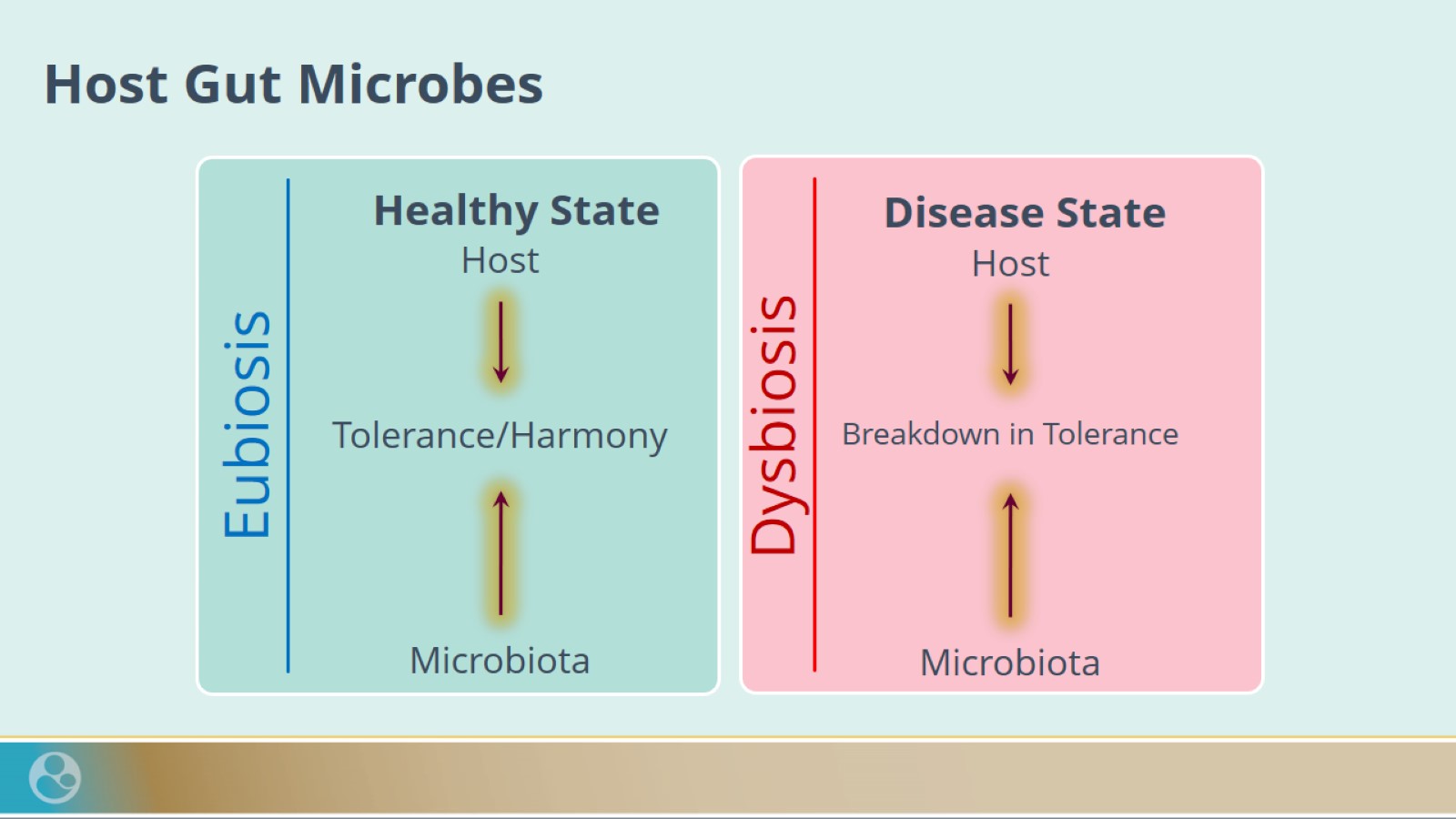 Host Gut Microbes
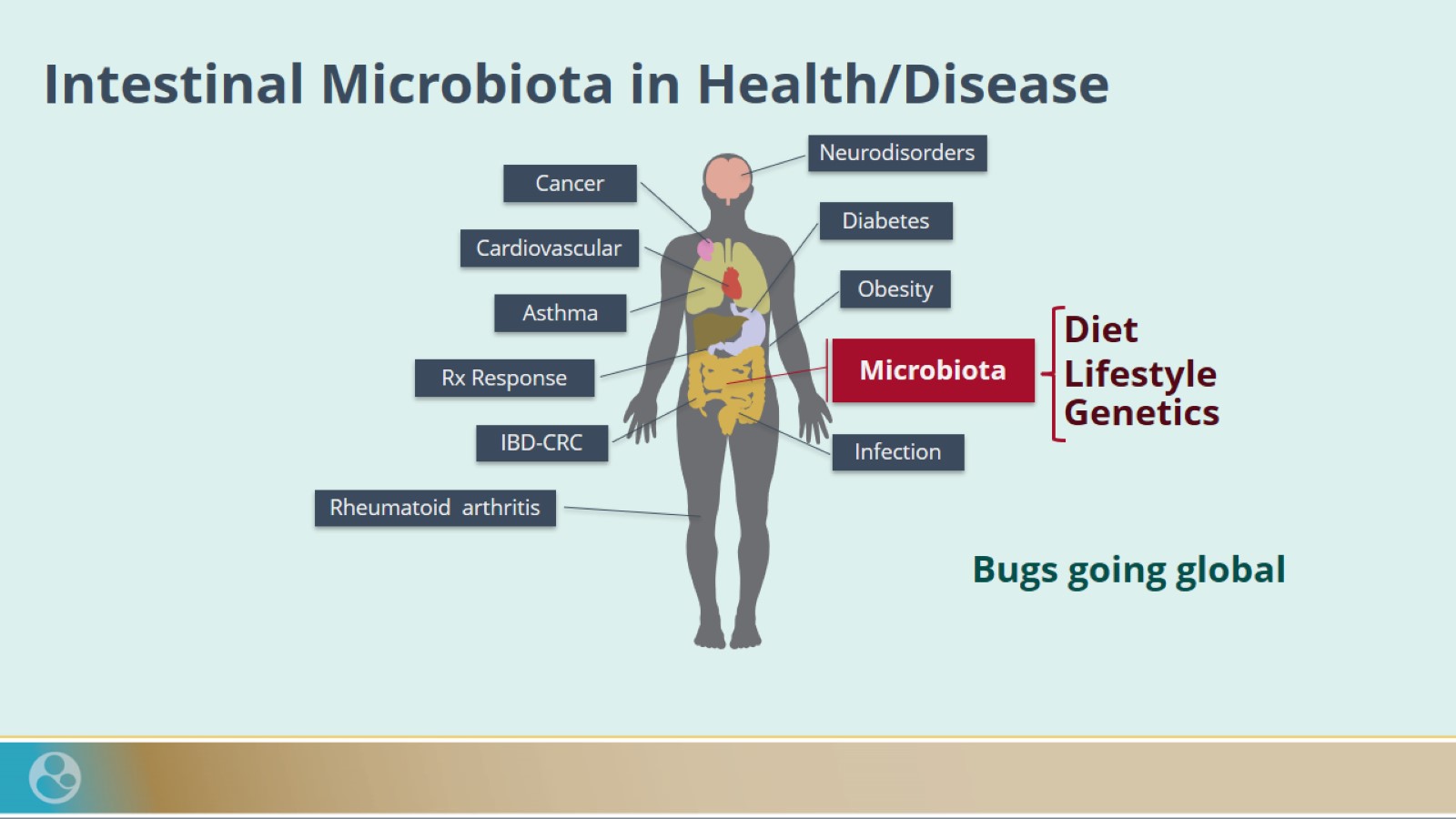 Intestinal Microbiota in Health/Disease
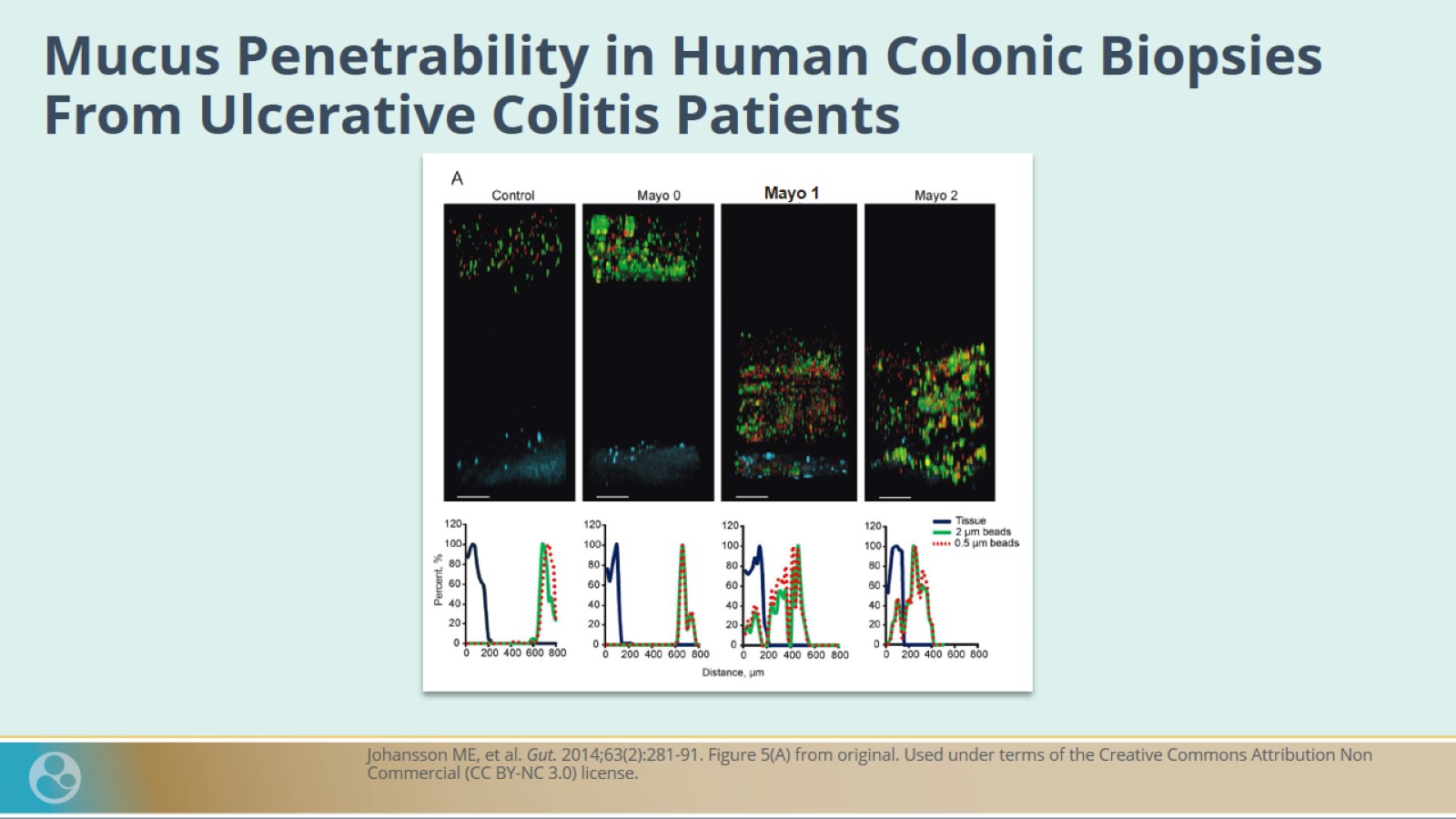 Mucus Penetrability in Human Colonic Biopsies From Ulcerative Colitis Patients
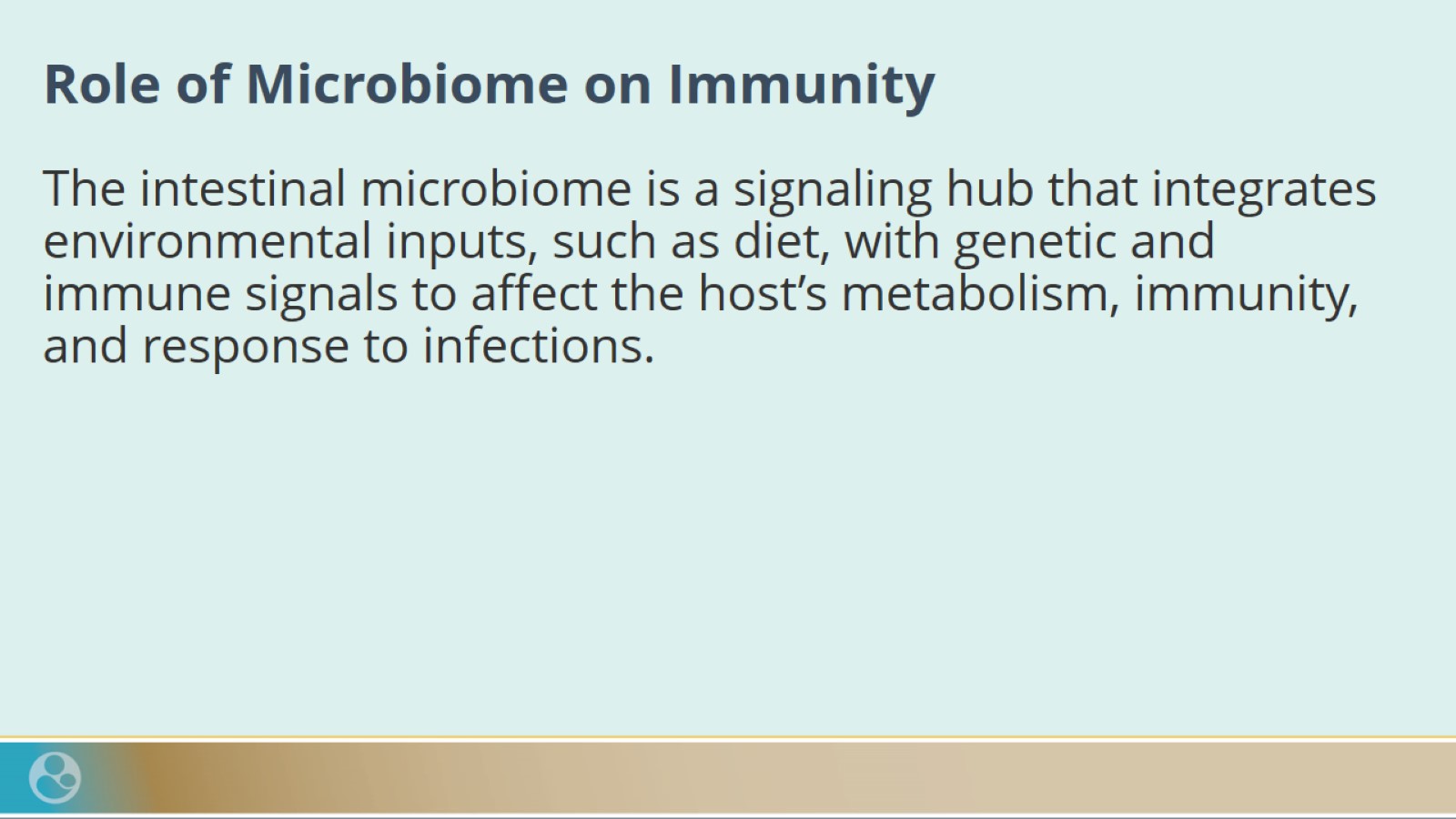 Role of Microbiome on Immunity
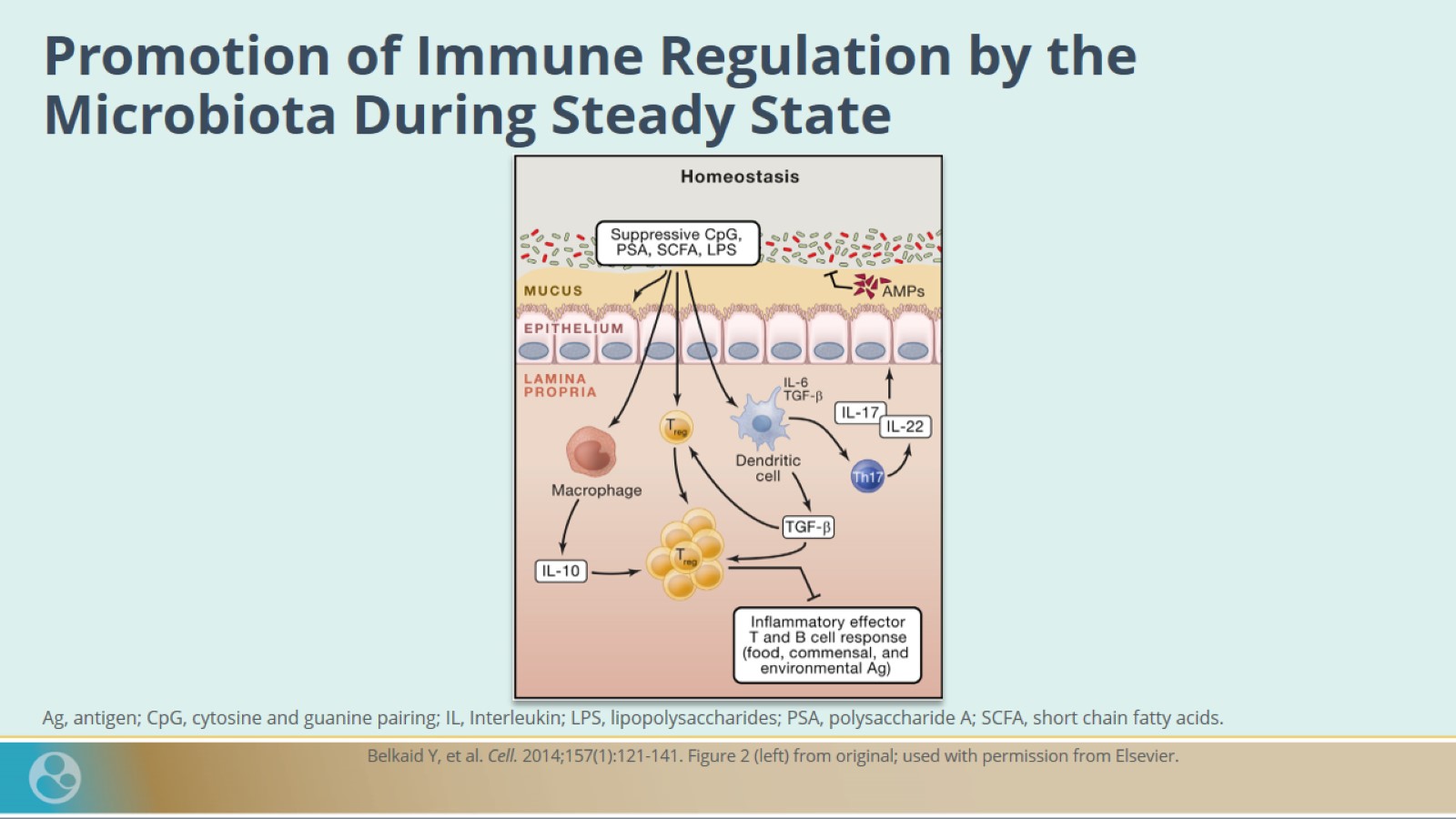 Promotion of Immune Regulation by the Microbiota During Steady State
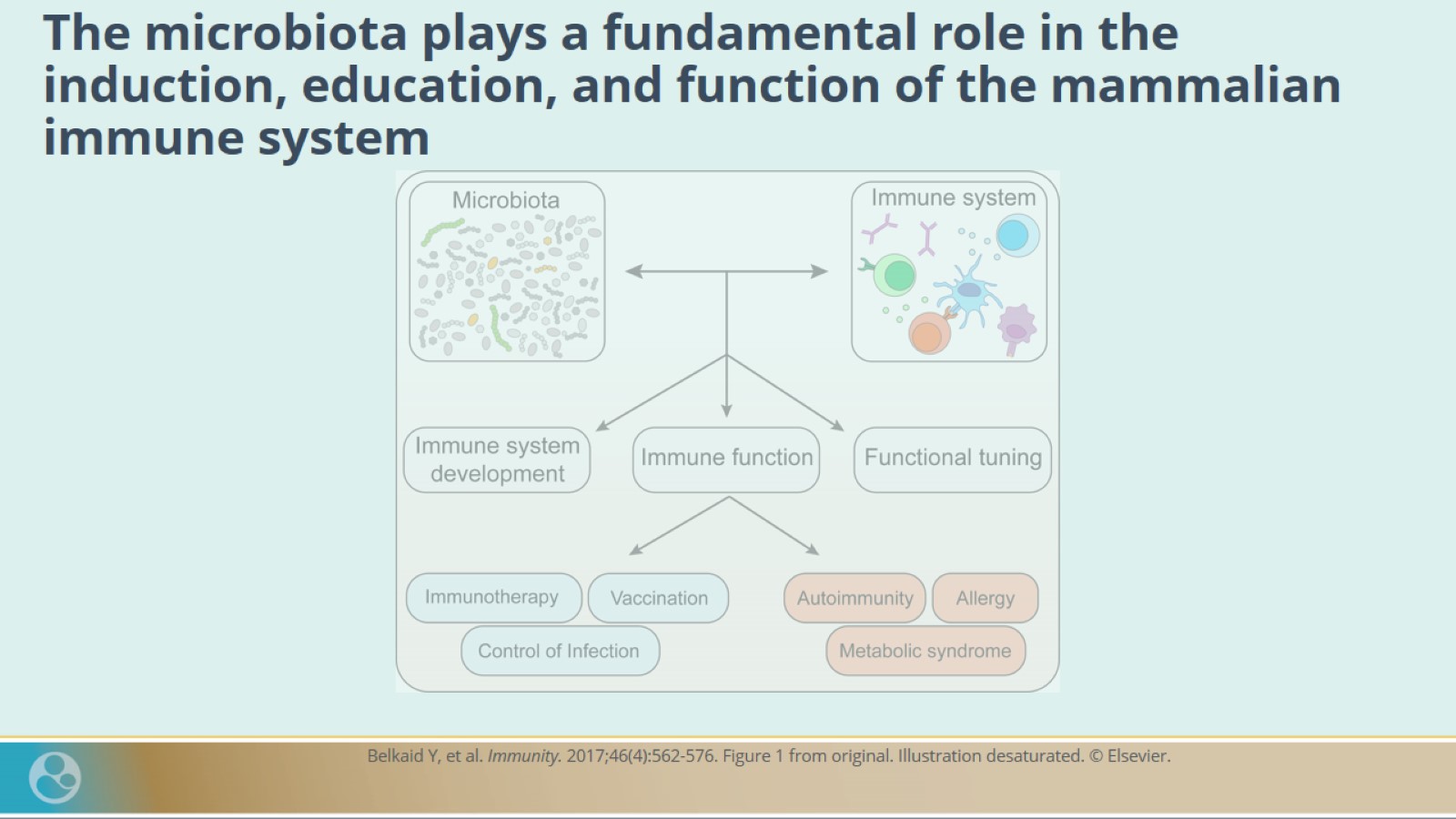 The microbiota plays a fundamental role in the induction, education, and function of the mammalian immune system
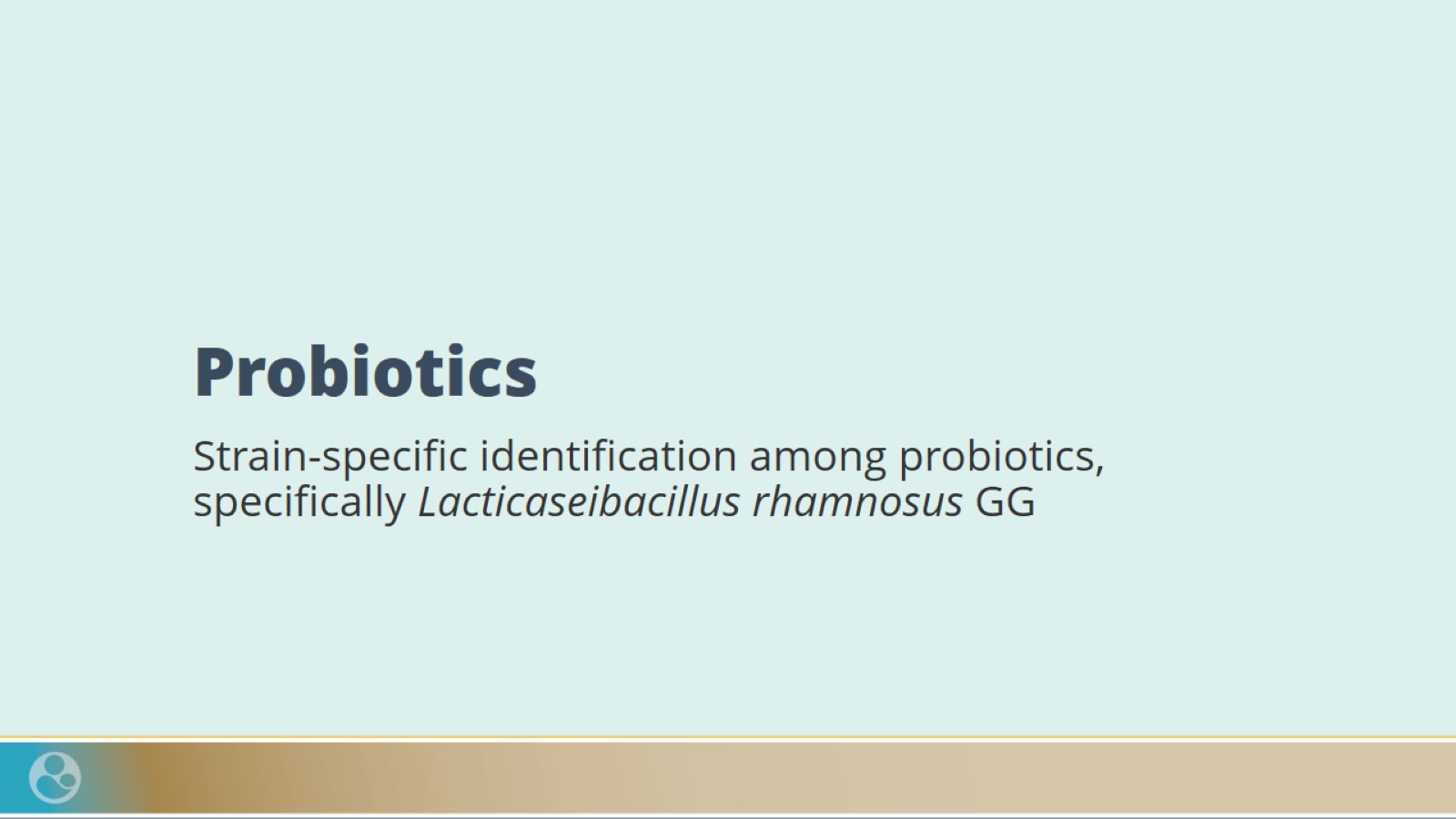 Probiotics
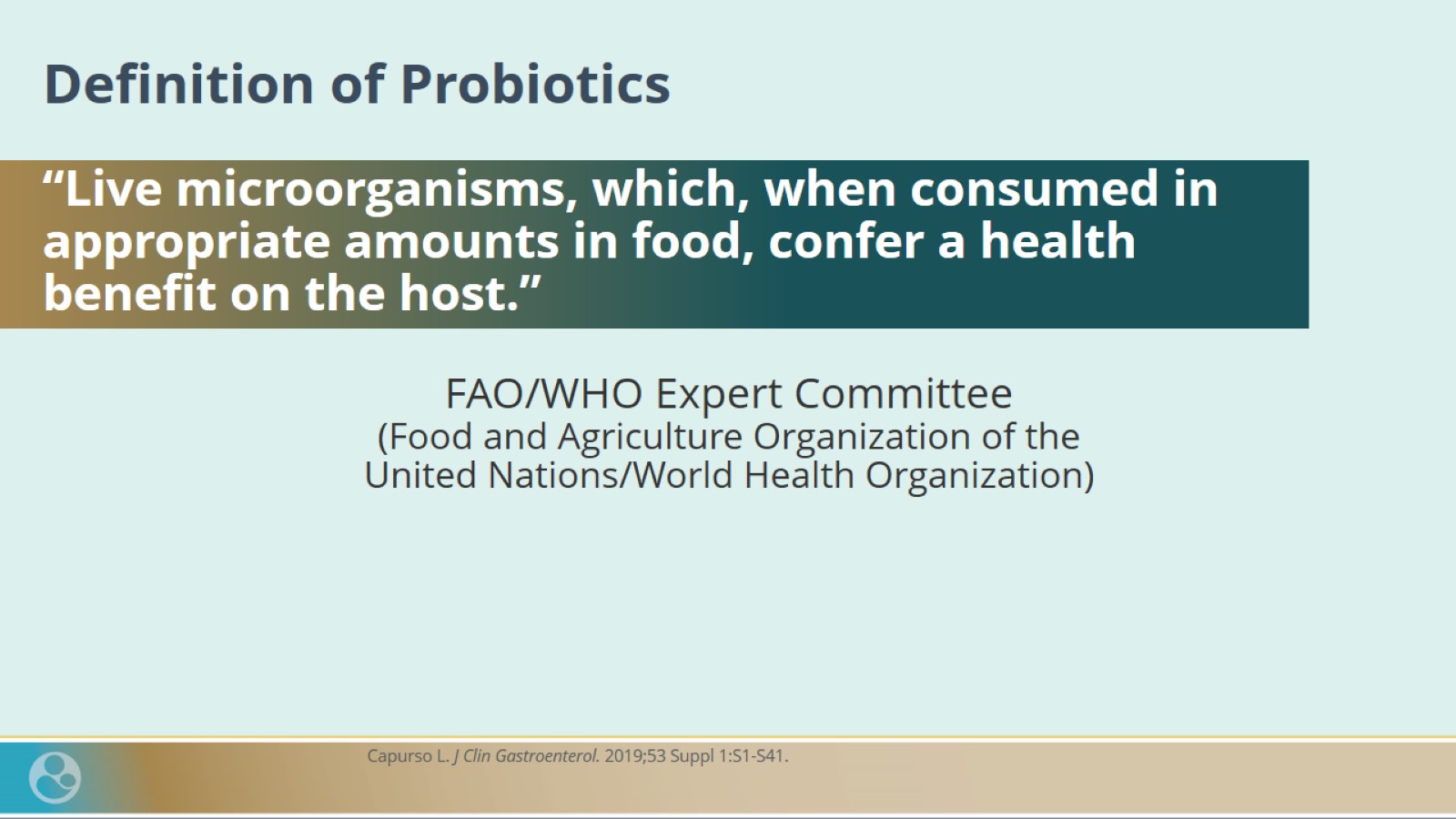 Definition of Probiotics
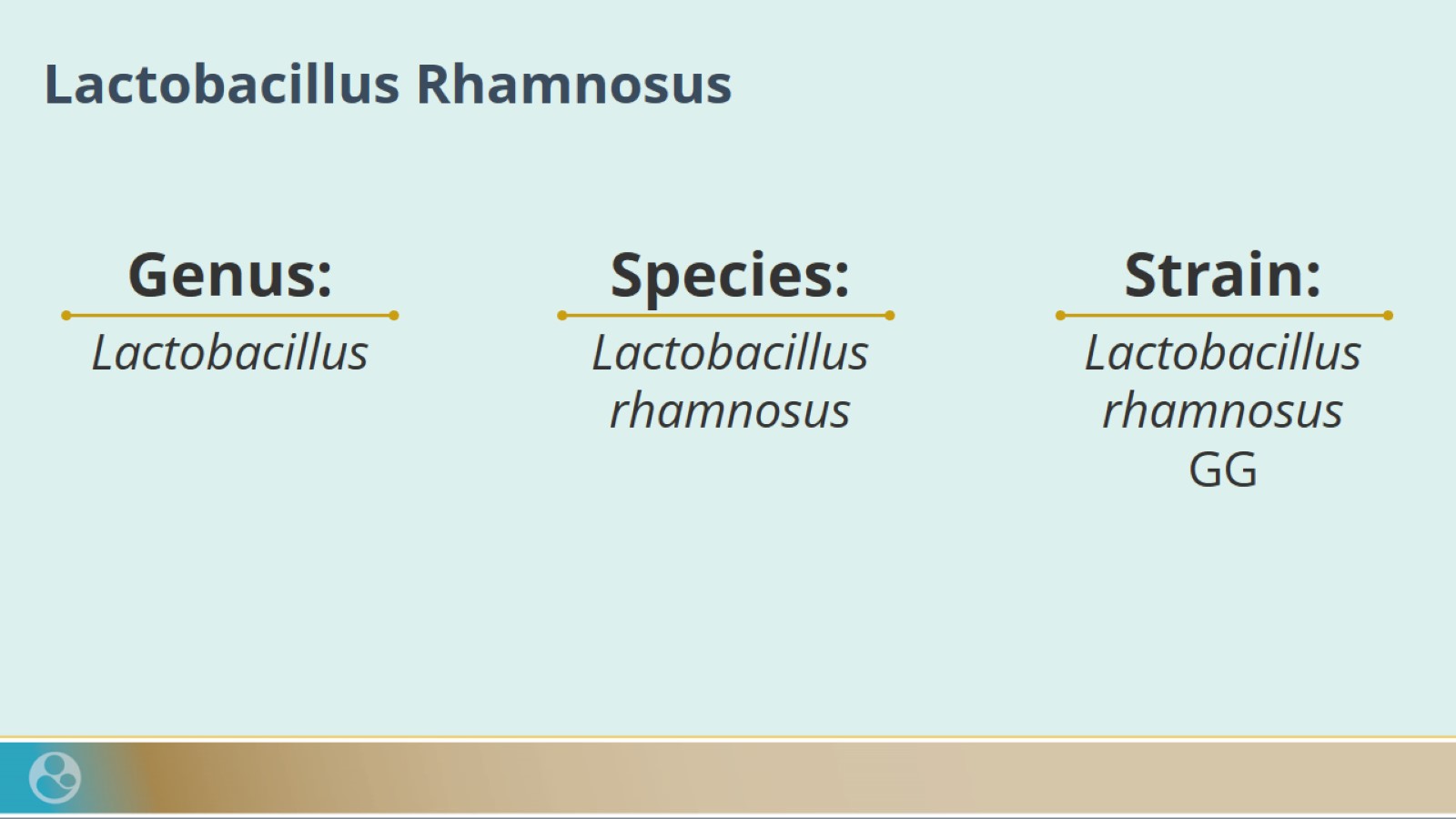 Lactobacillus Rhamnosus
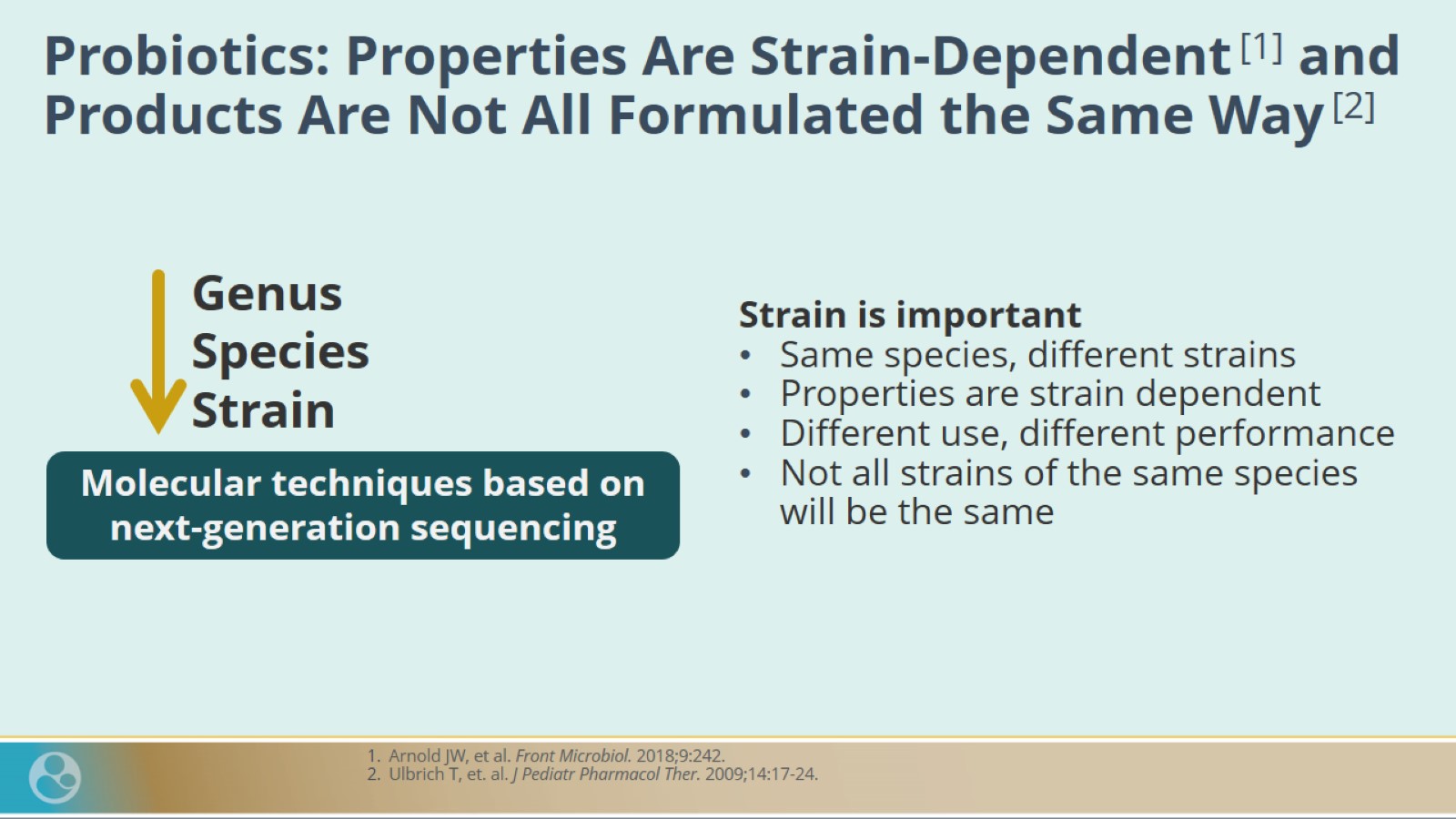 Probiotics: Properties Are Strain-Dependent [1] and Products Are Not All Formulated the Same Way [2]
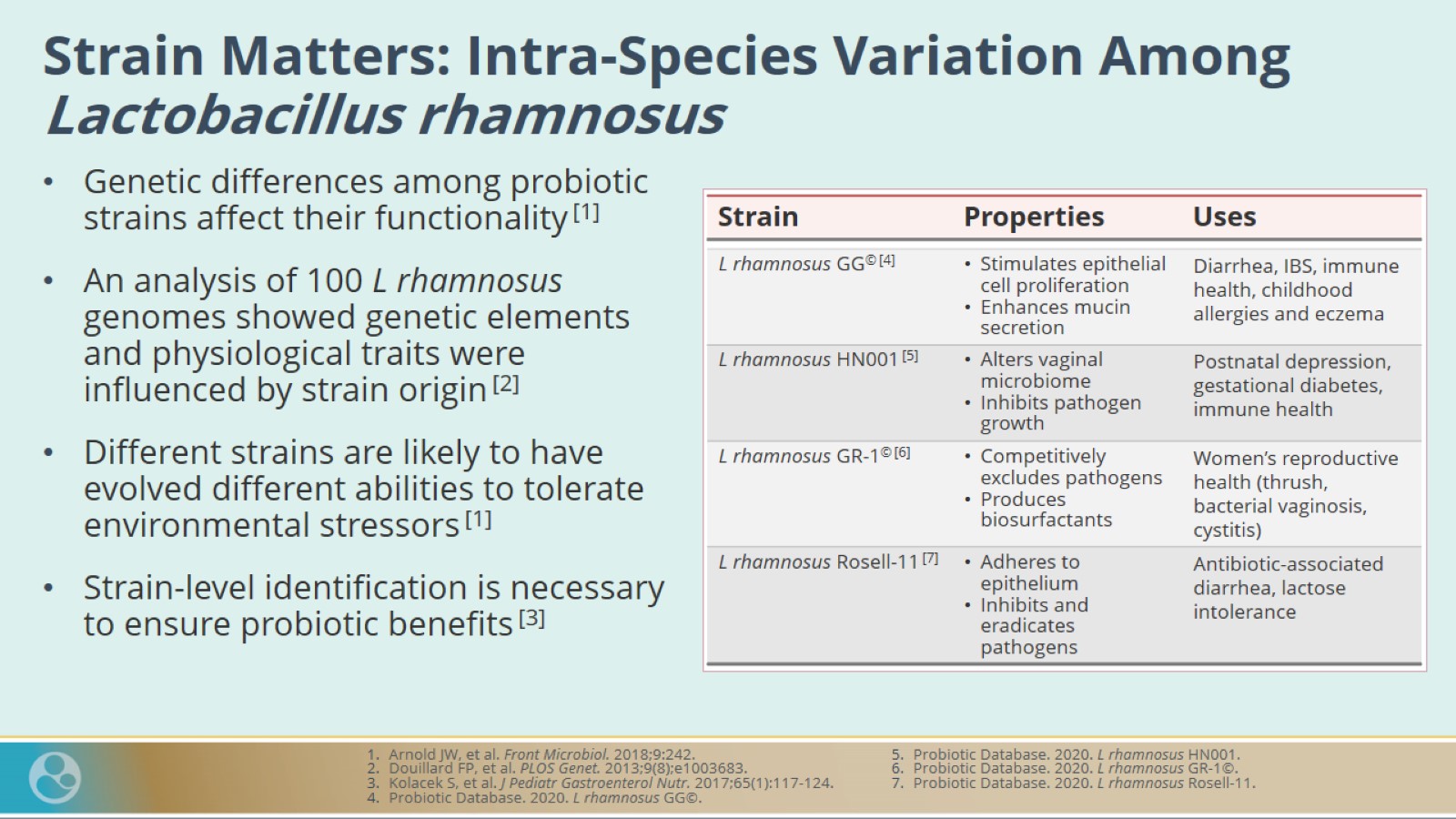 Strain Matters: Intra-Species Variation Among Lactobacillus rhamnosus
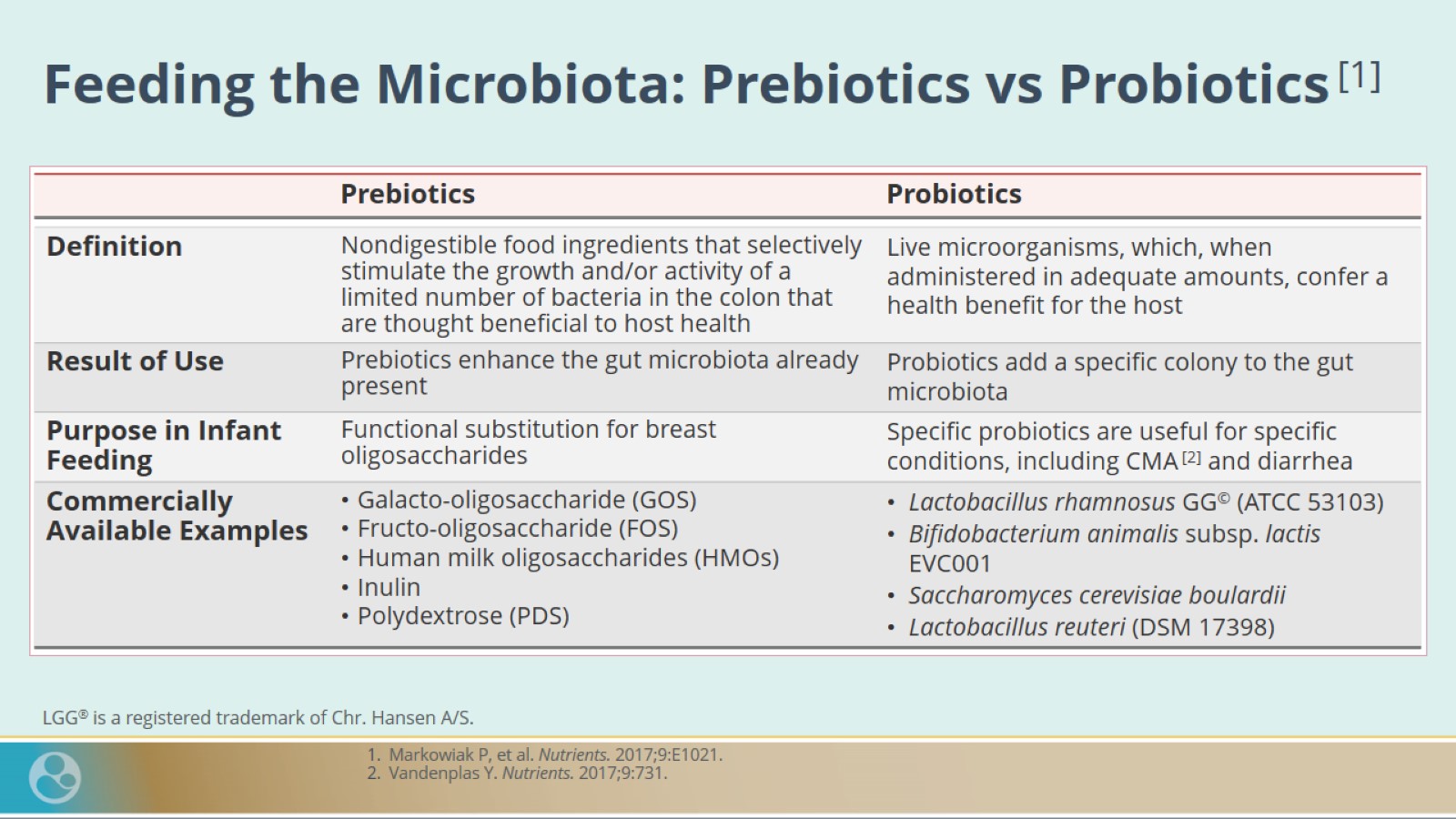 Feeding the Microbiota: Prebiotics vs Probiotics [1]
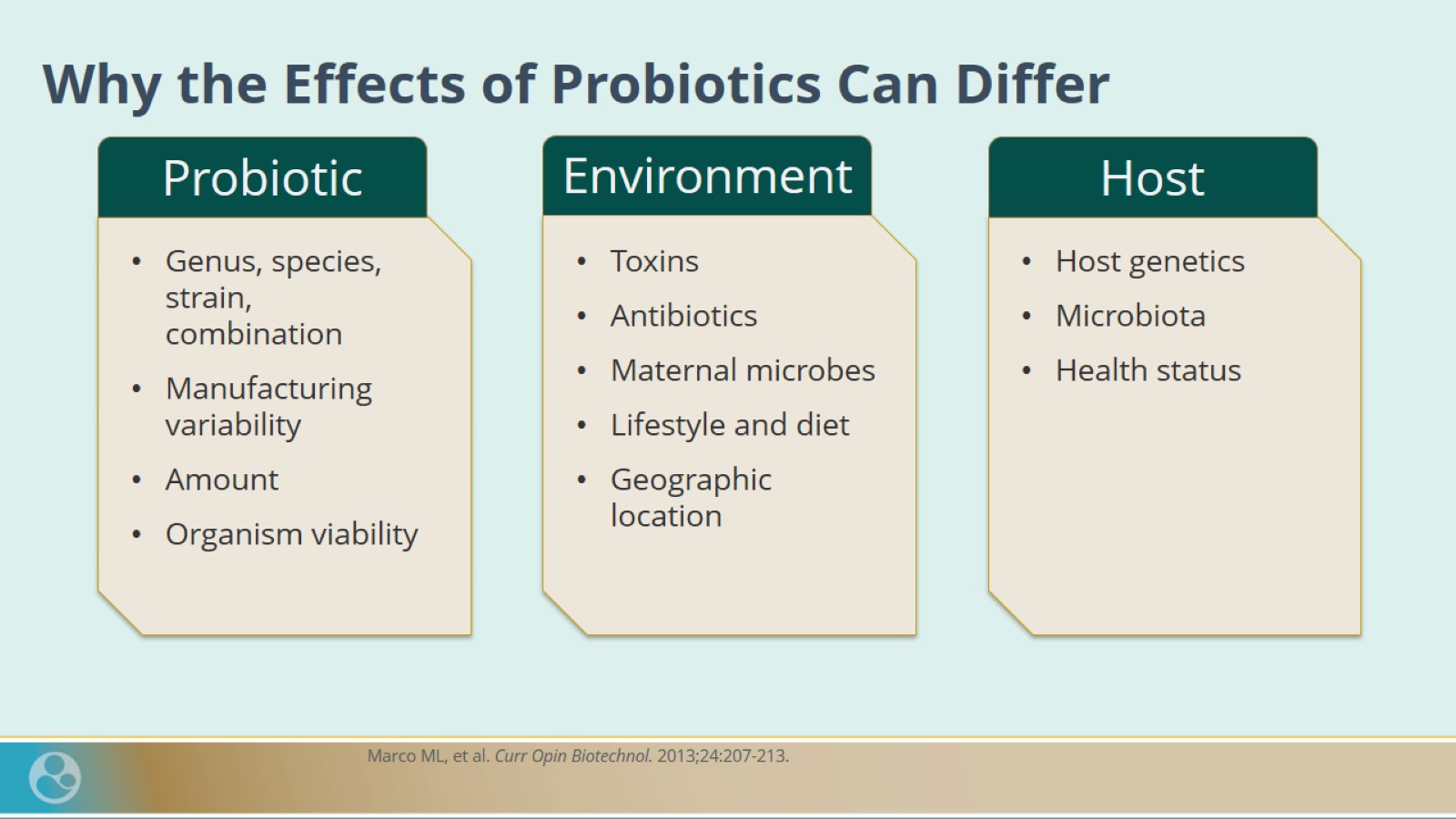 Why the Effects of Probiotics Can Differ
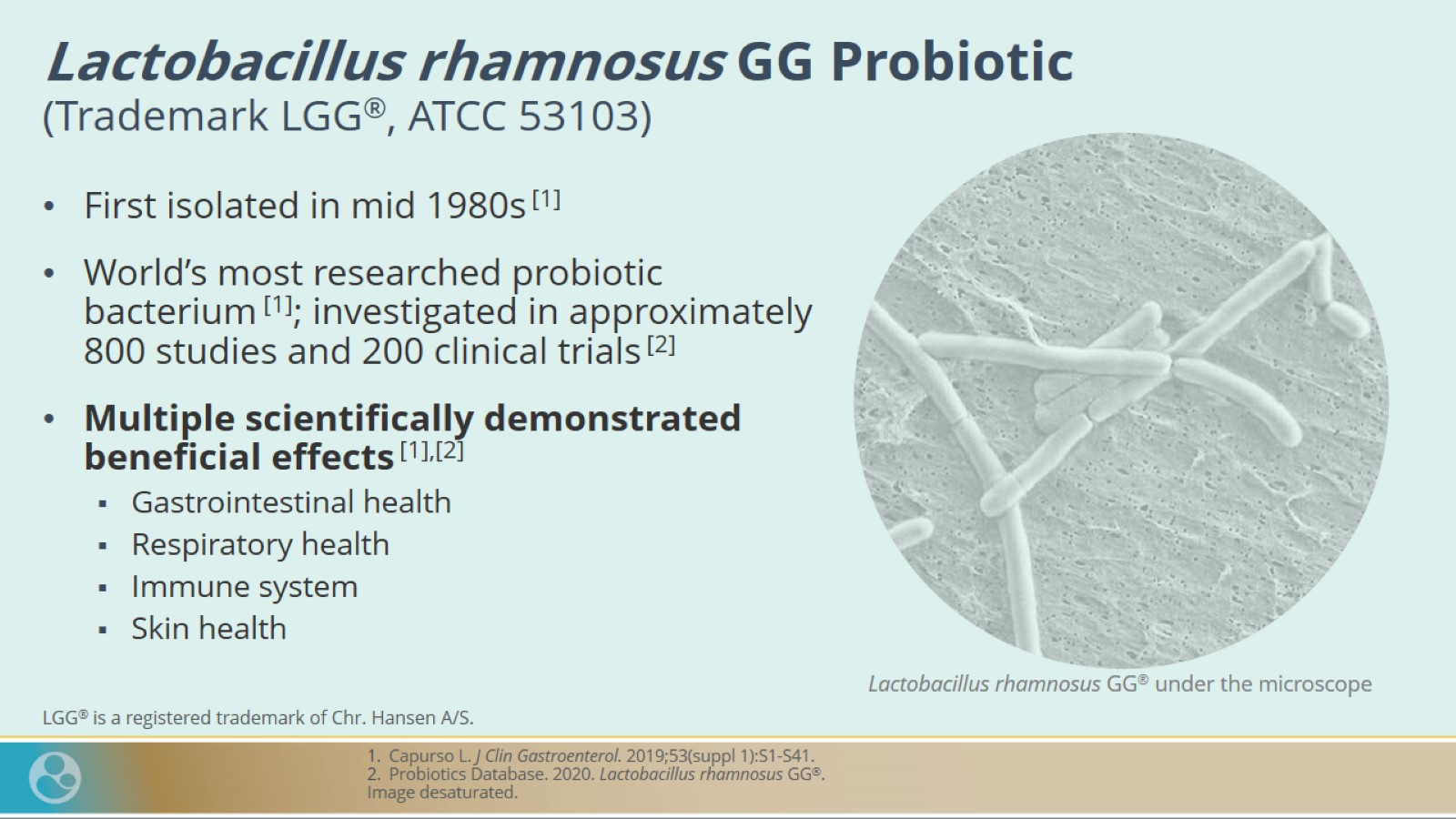 Lactobacillus rhamnosus GG Probiotic(Trademark LGG®, ATCC 53103)
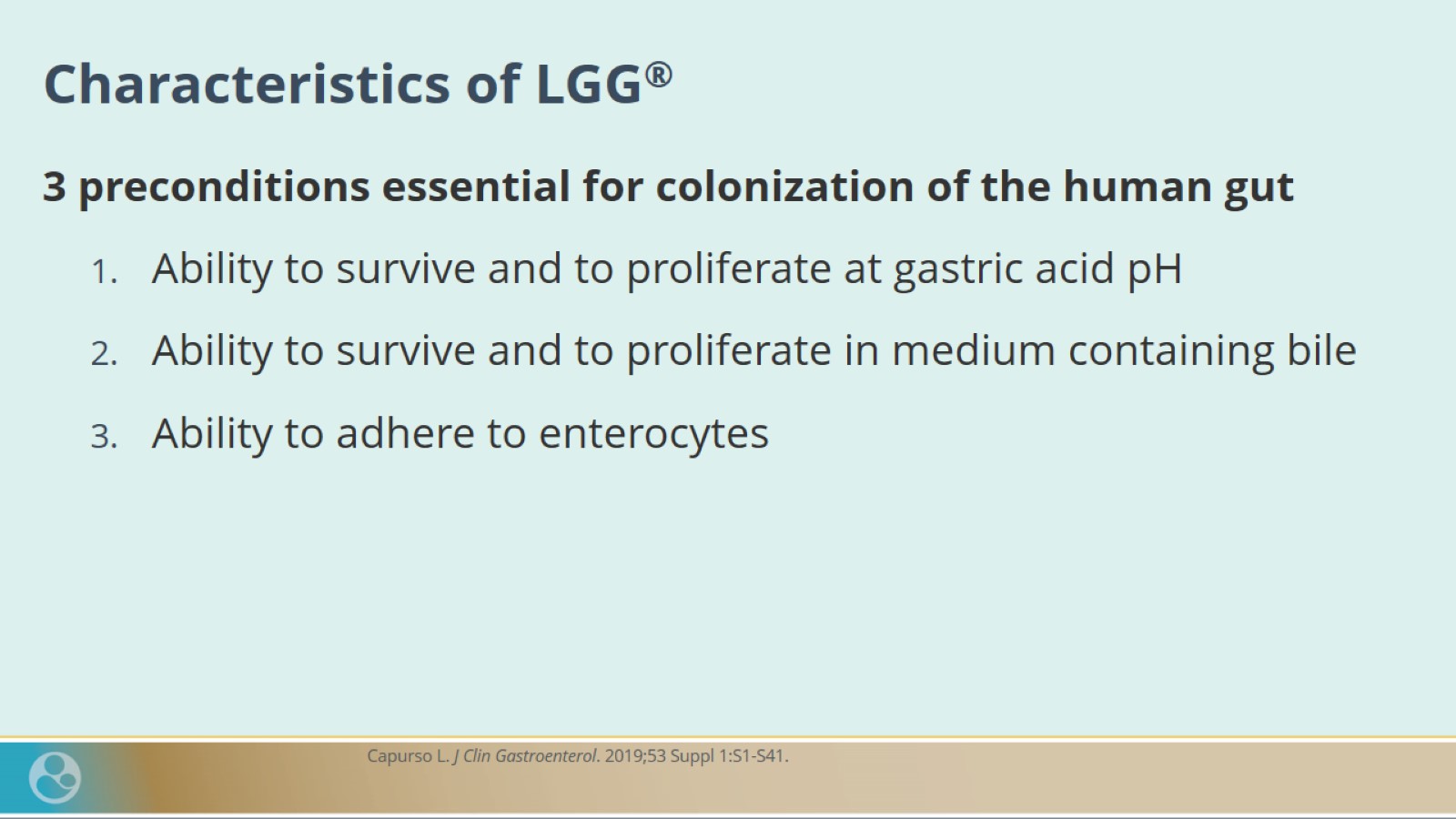 Characteristics of LGG®
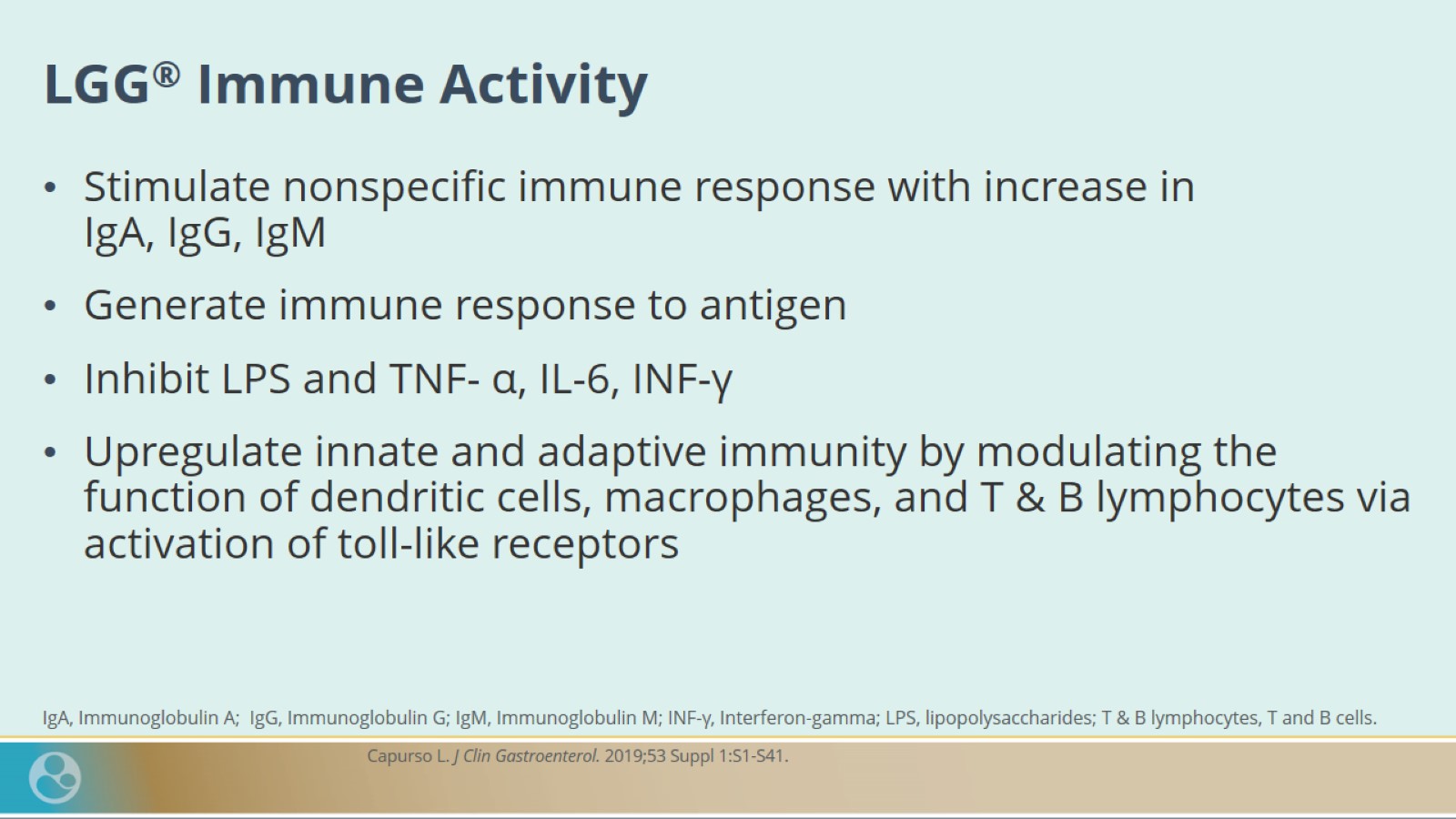 LGG® Immune Activity
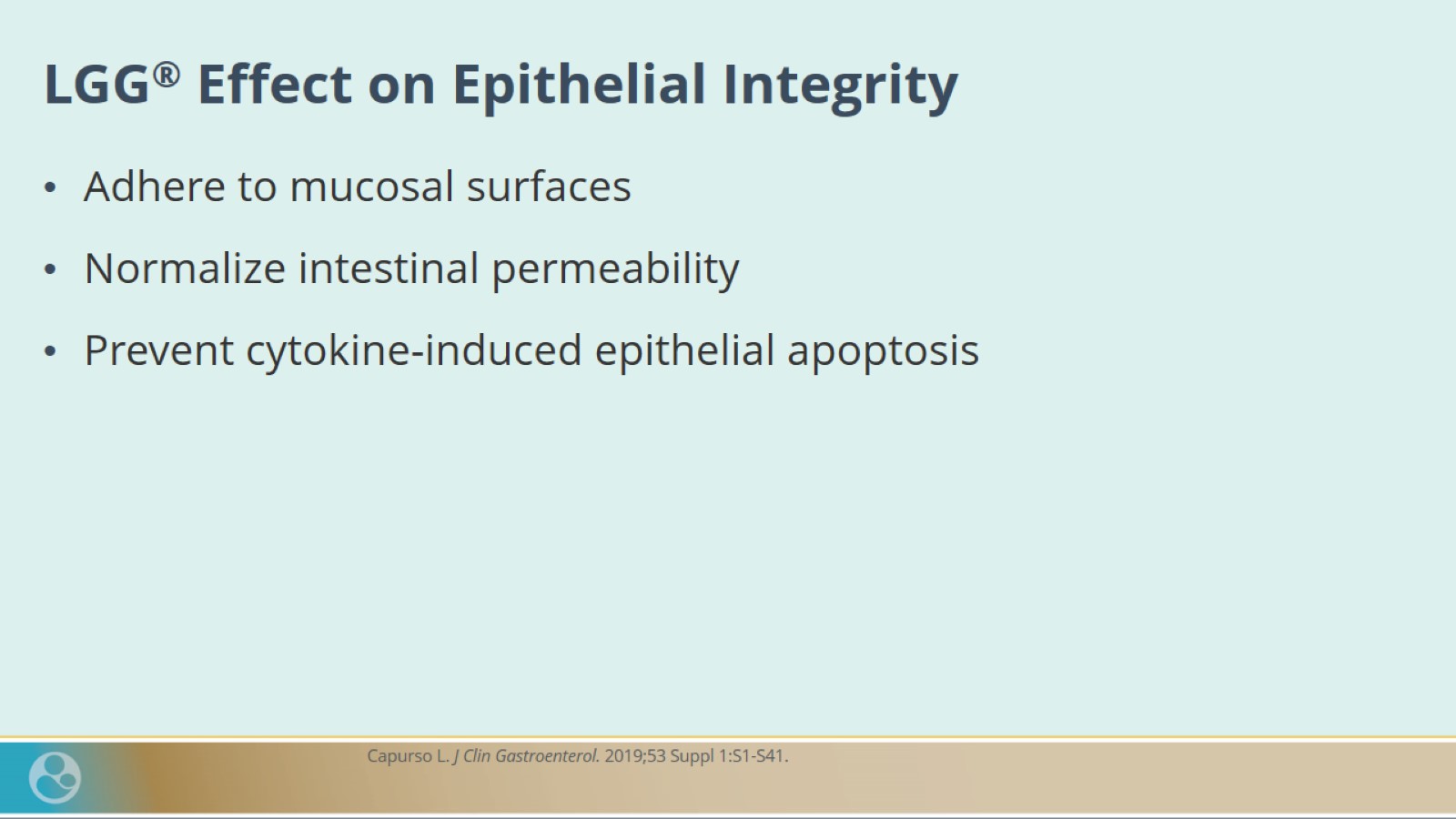 LGG® Effect on Epithelial Integrity
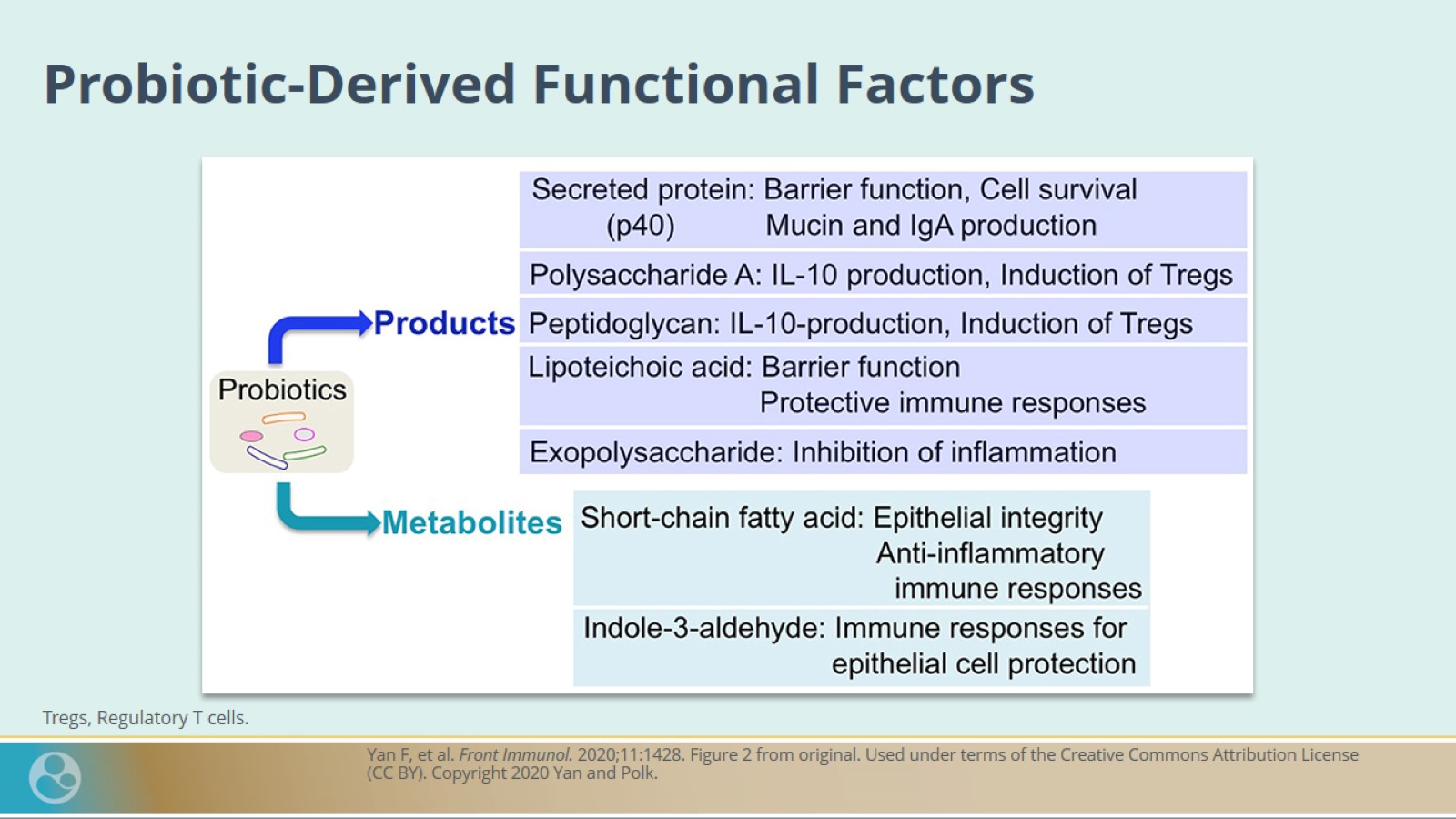 Probiotic-Derived Functional Factors
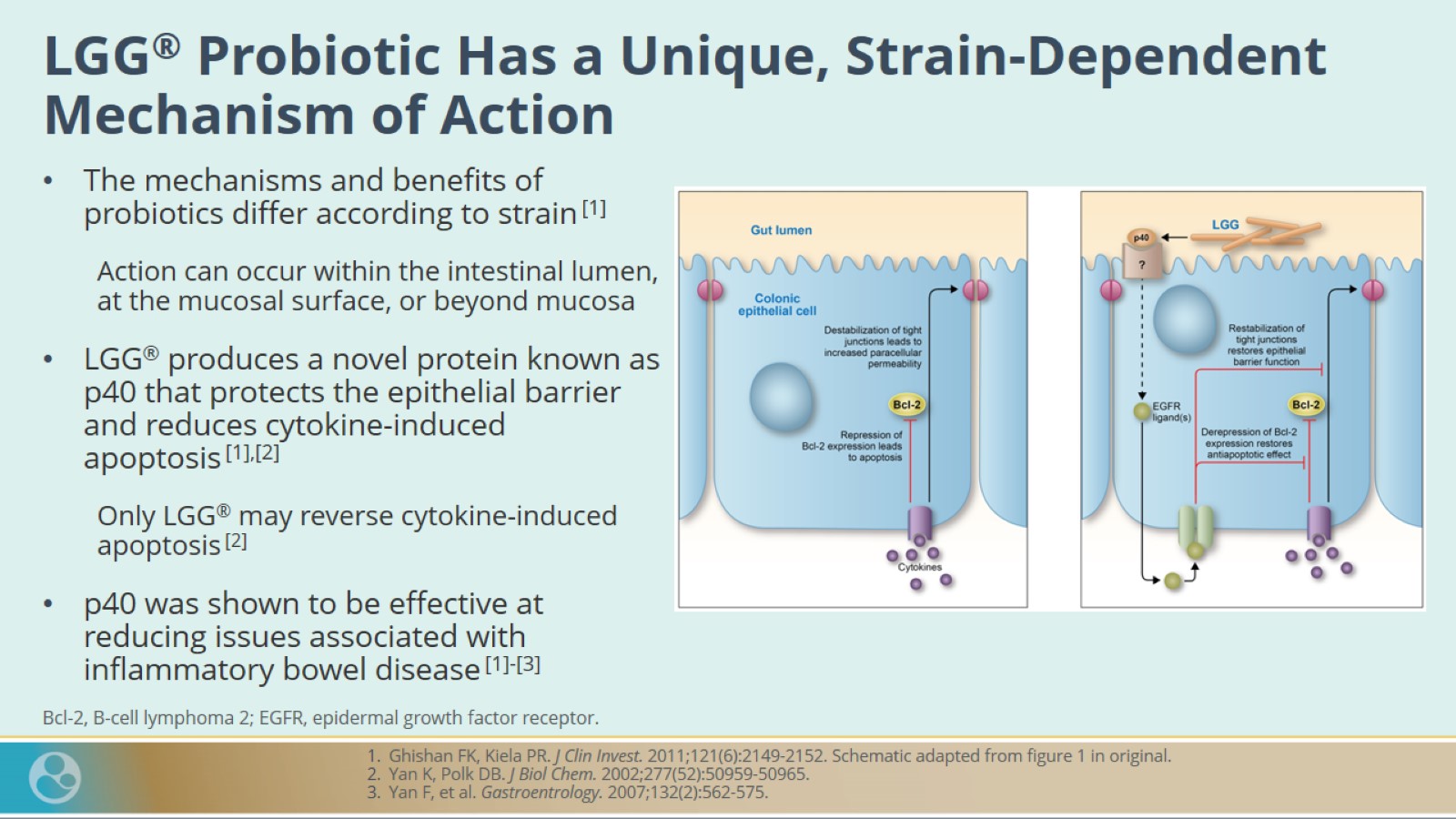 LGG® Probiotic Has a Unique, Strain-Dependent Mechanism of Action
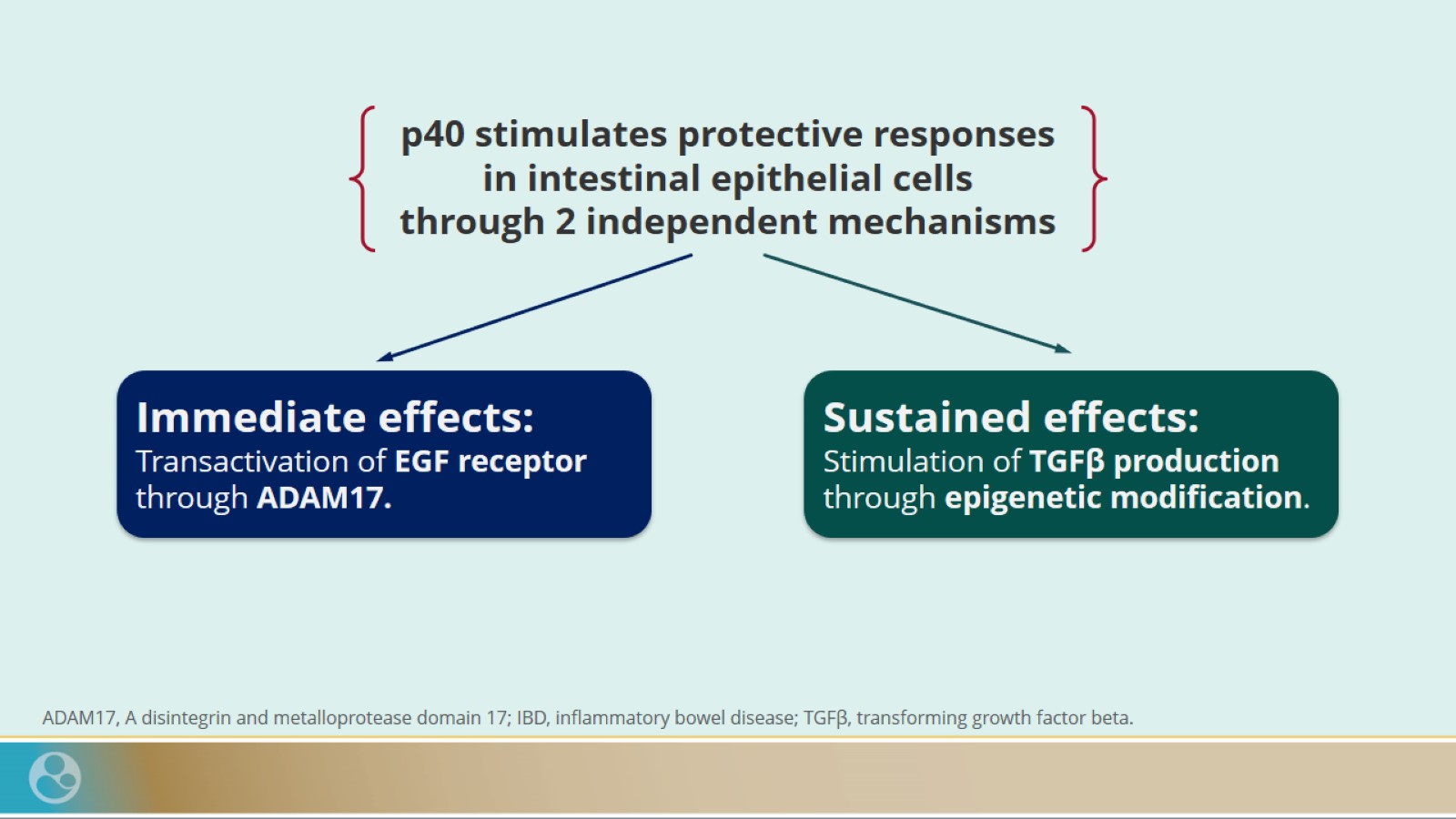 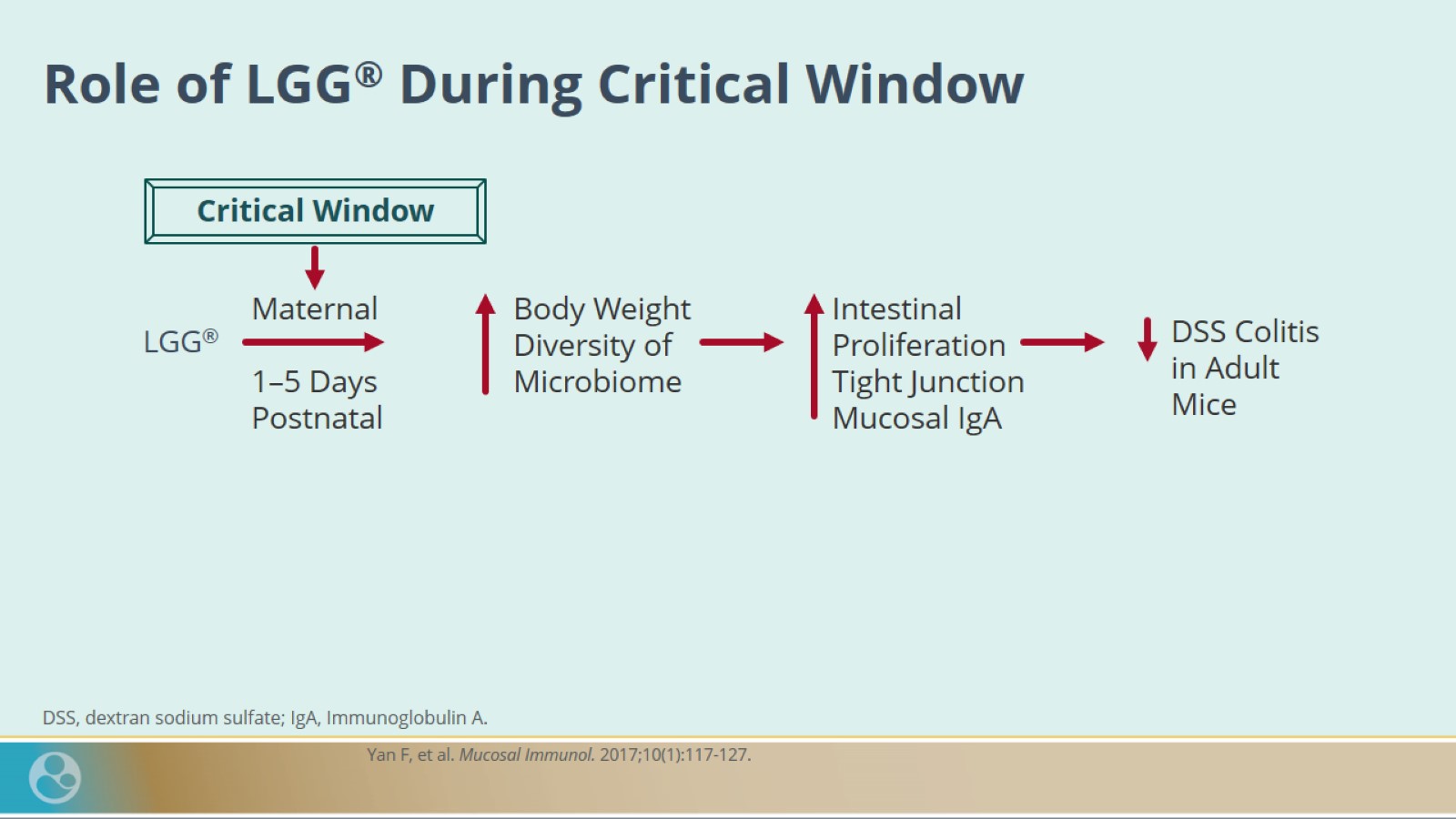 Role of LGG® During Critical Window
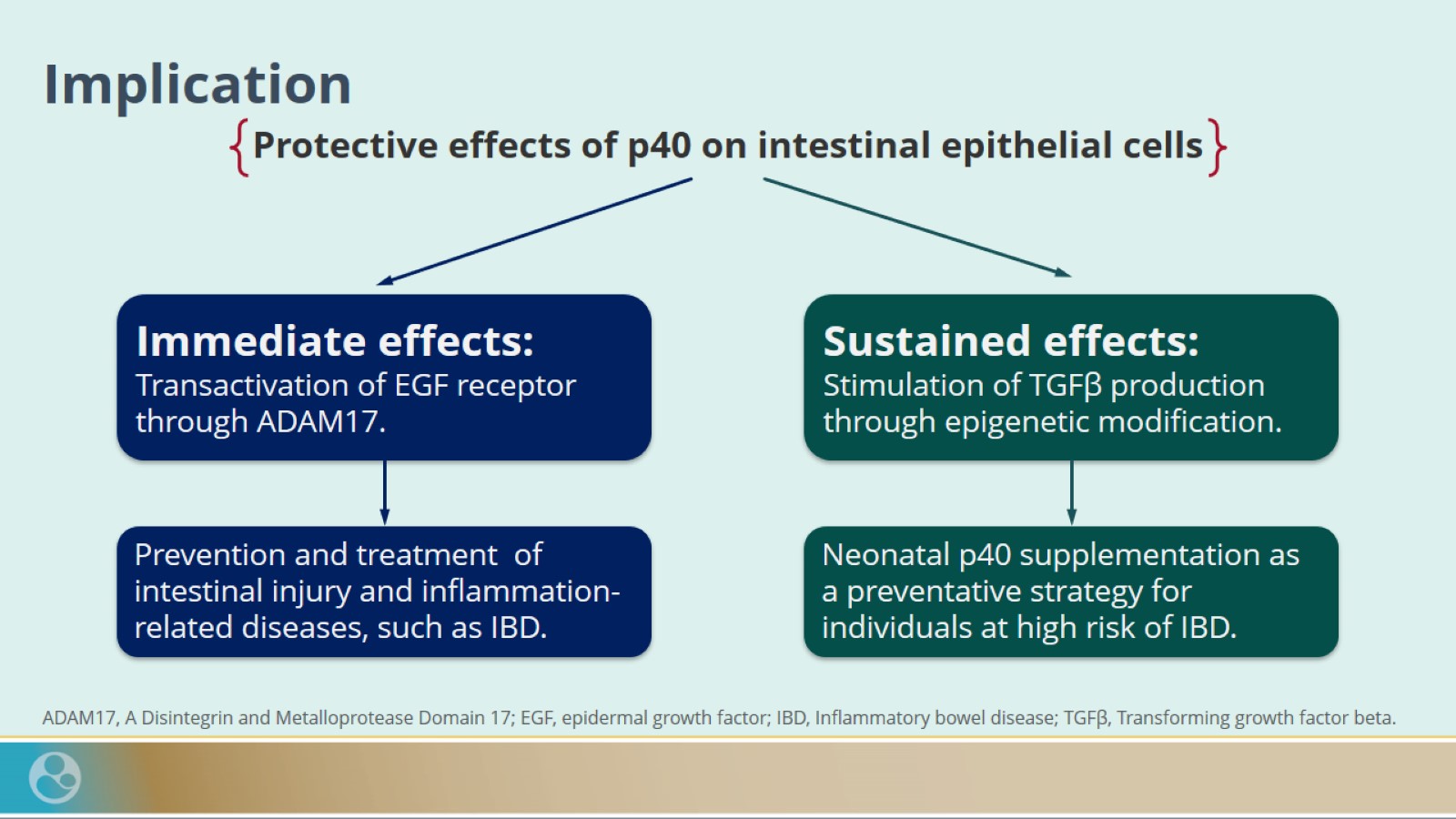 Implication
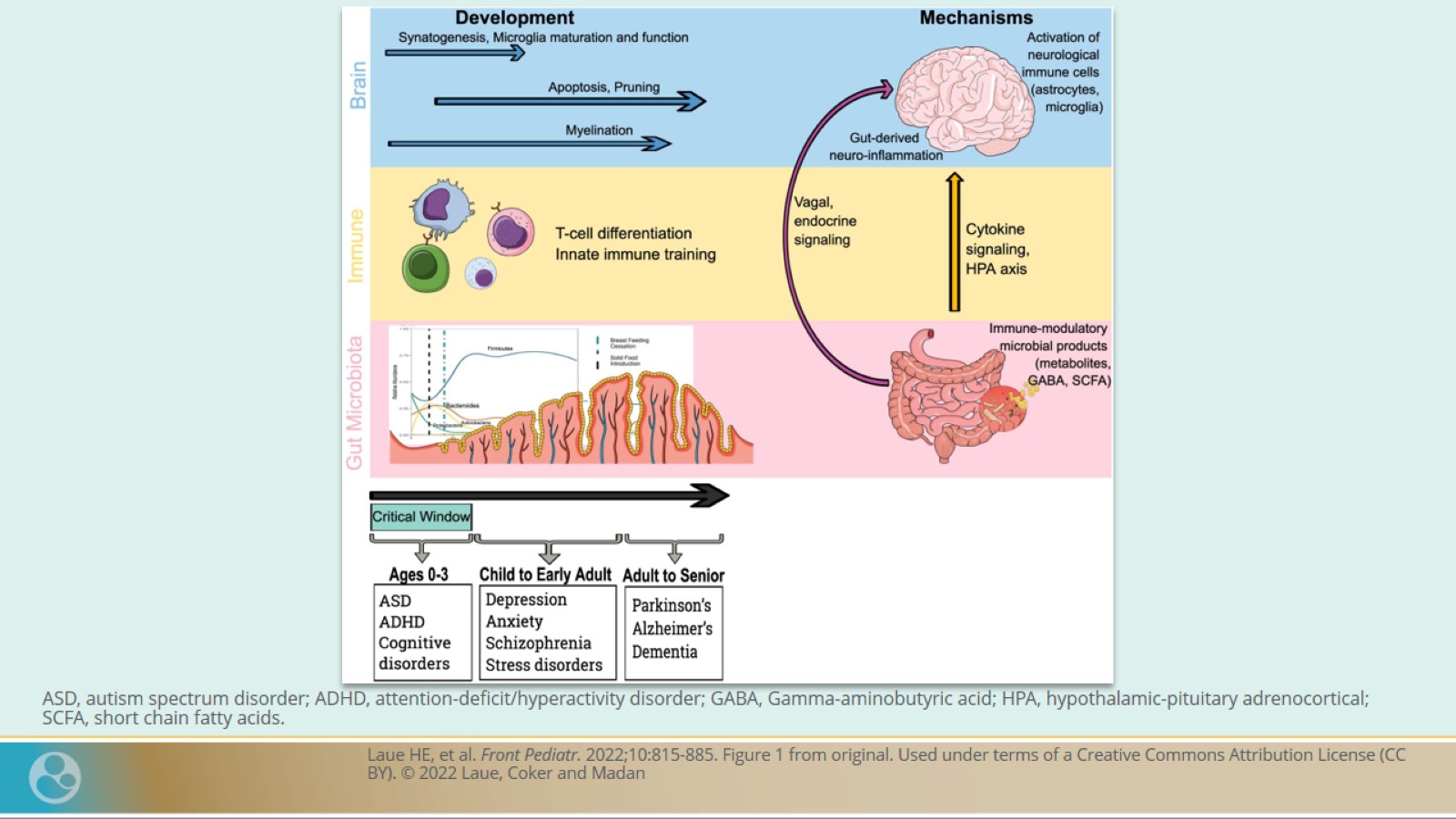 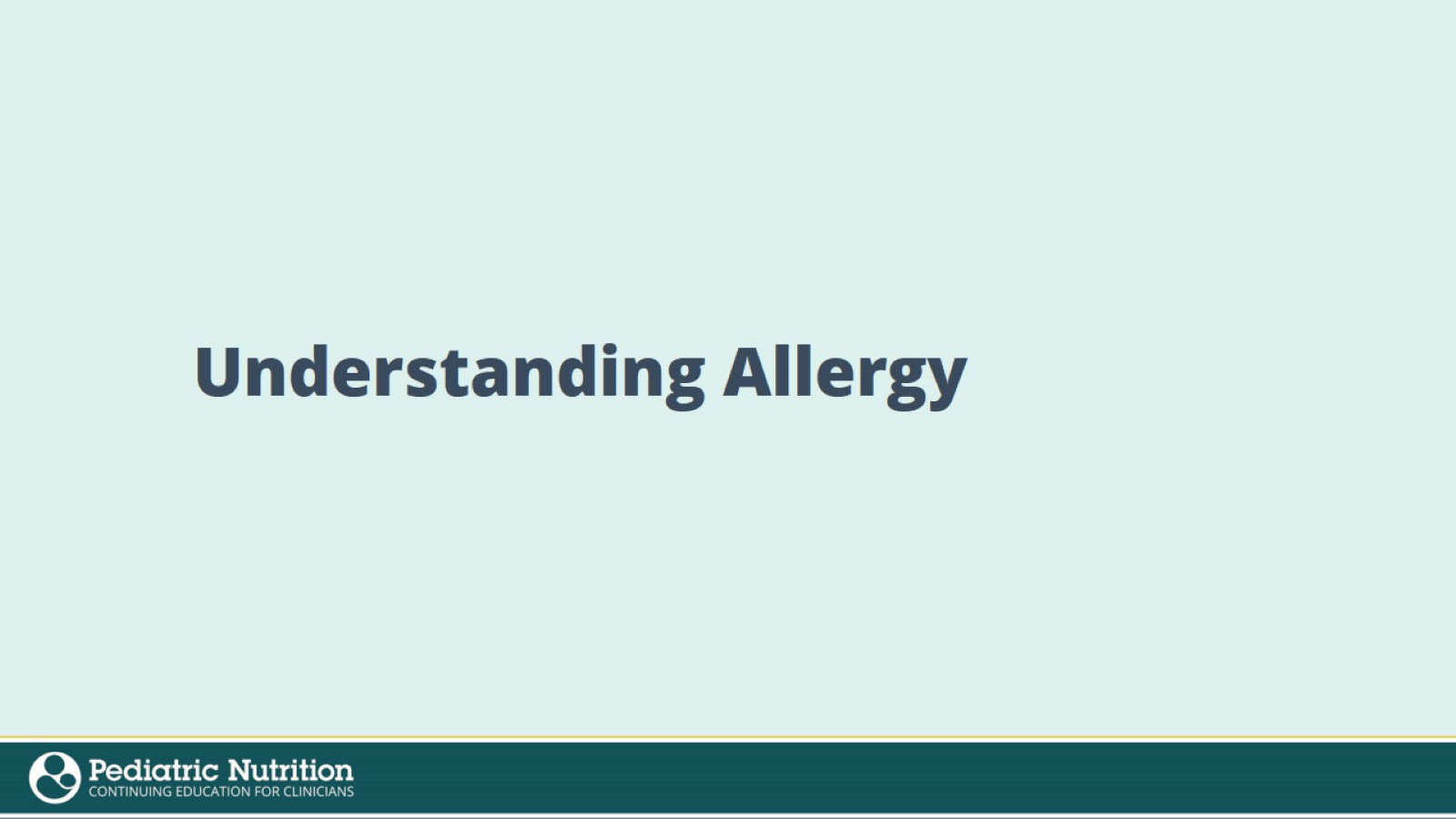 Understanding Allergy
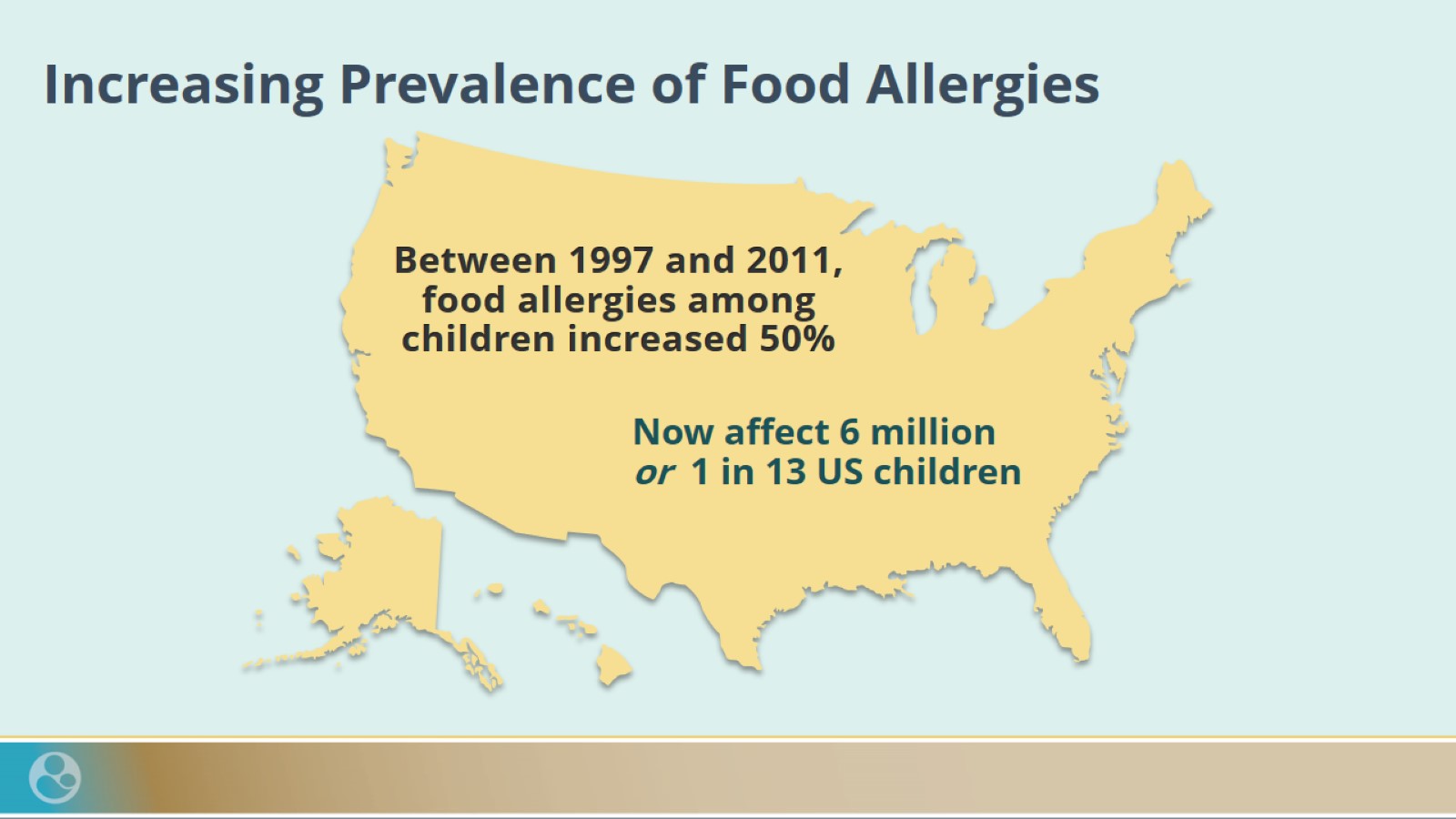 Increasing Prevalence of Food Allergies
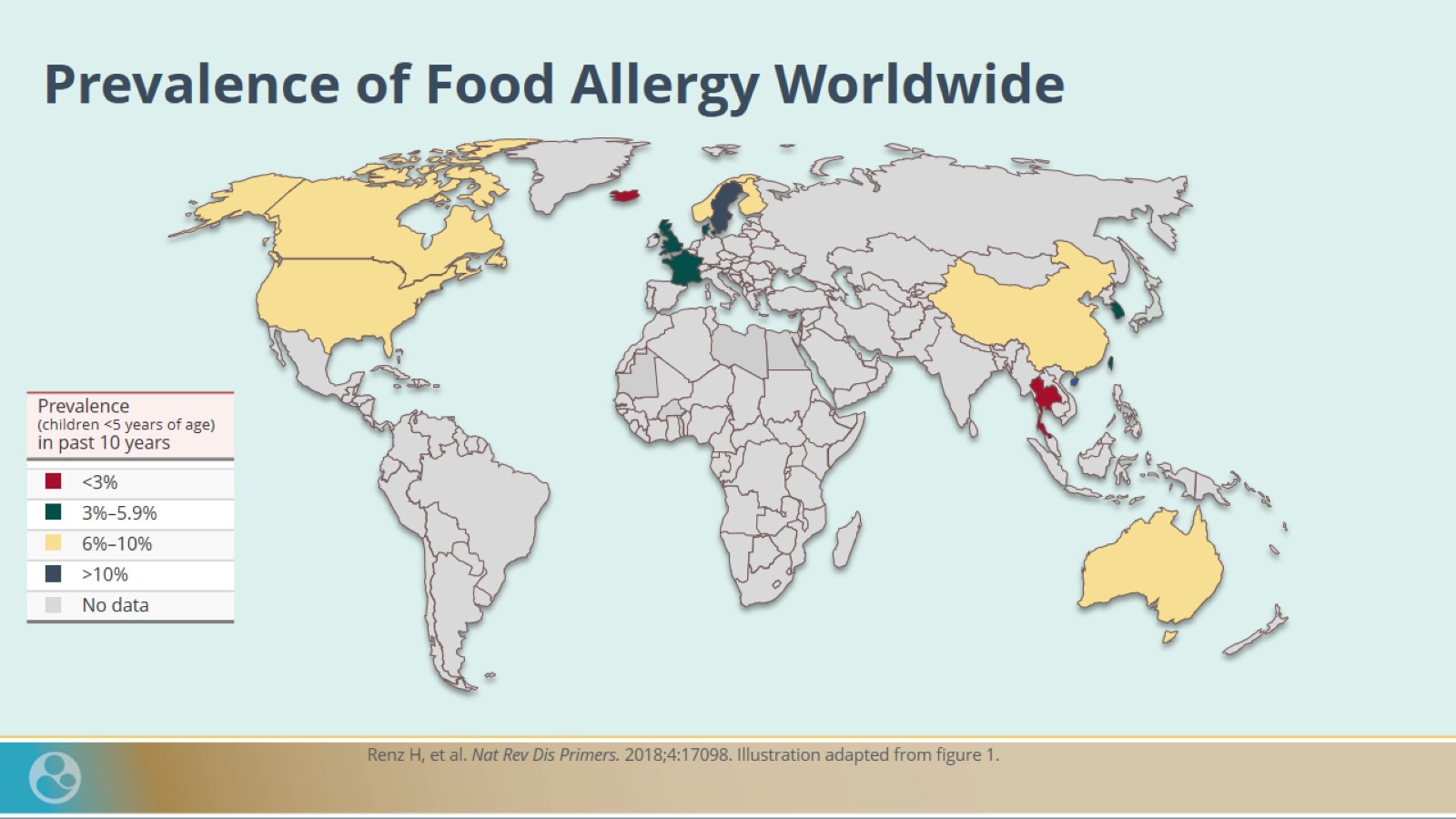 Prevalence of Food Allergy Worldwide
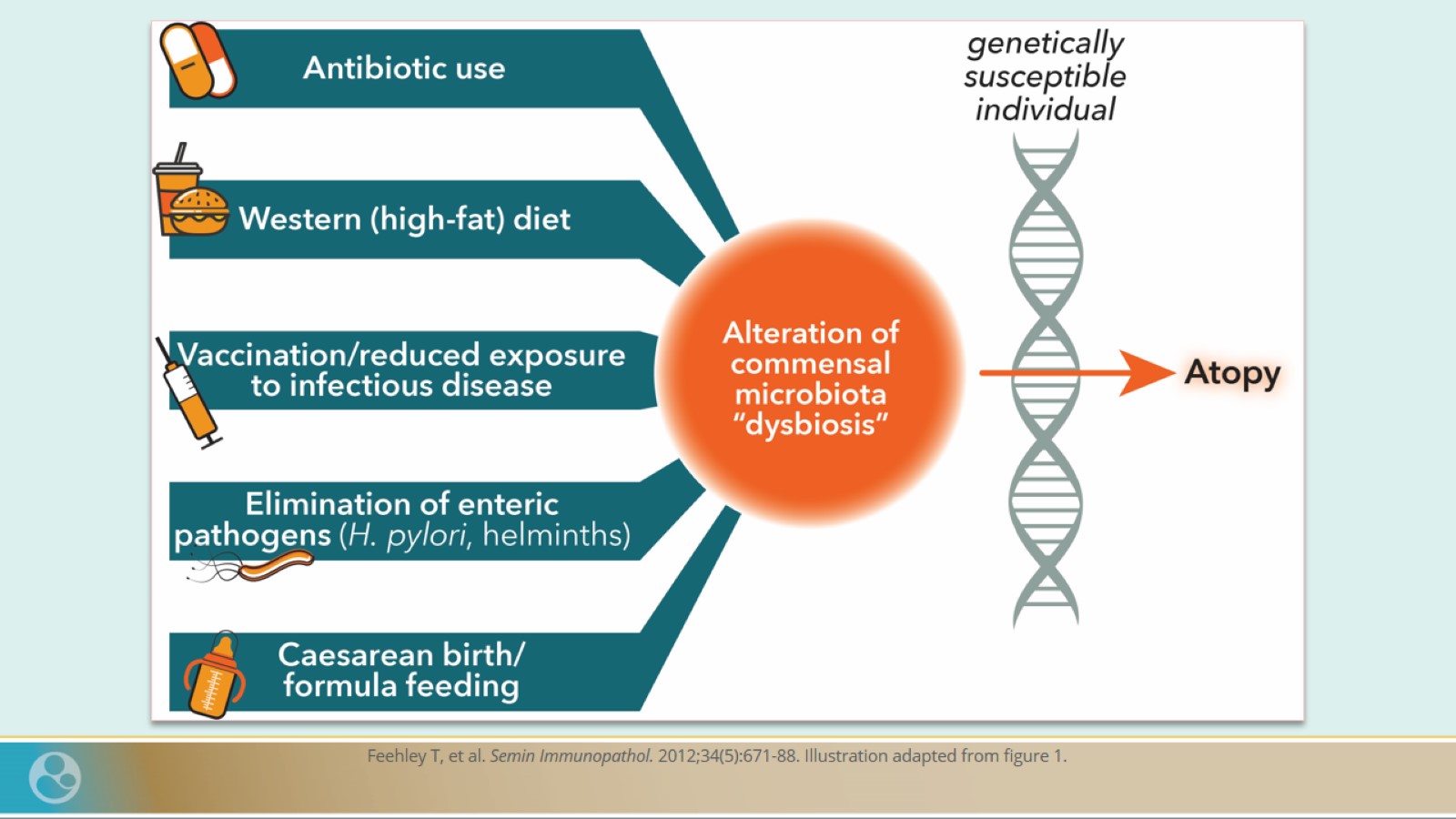 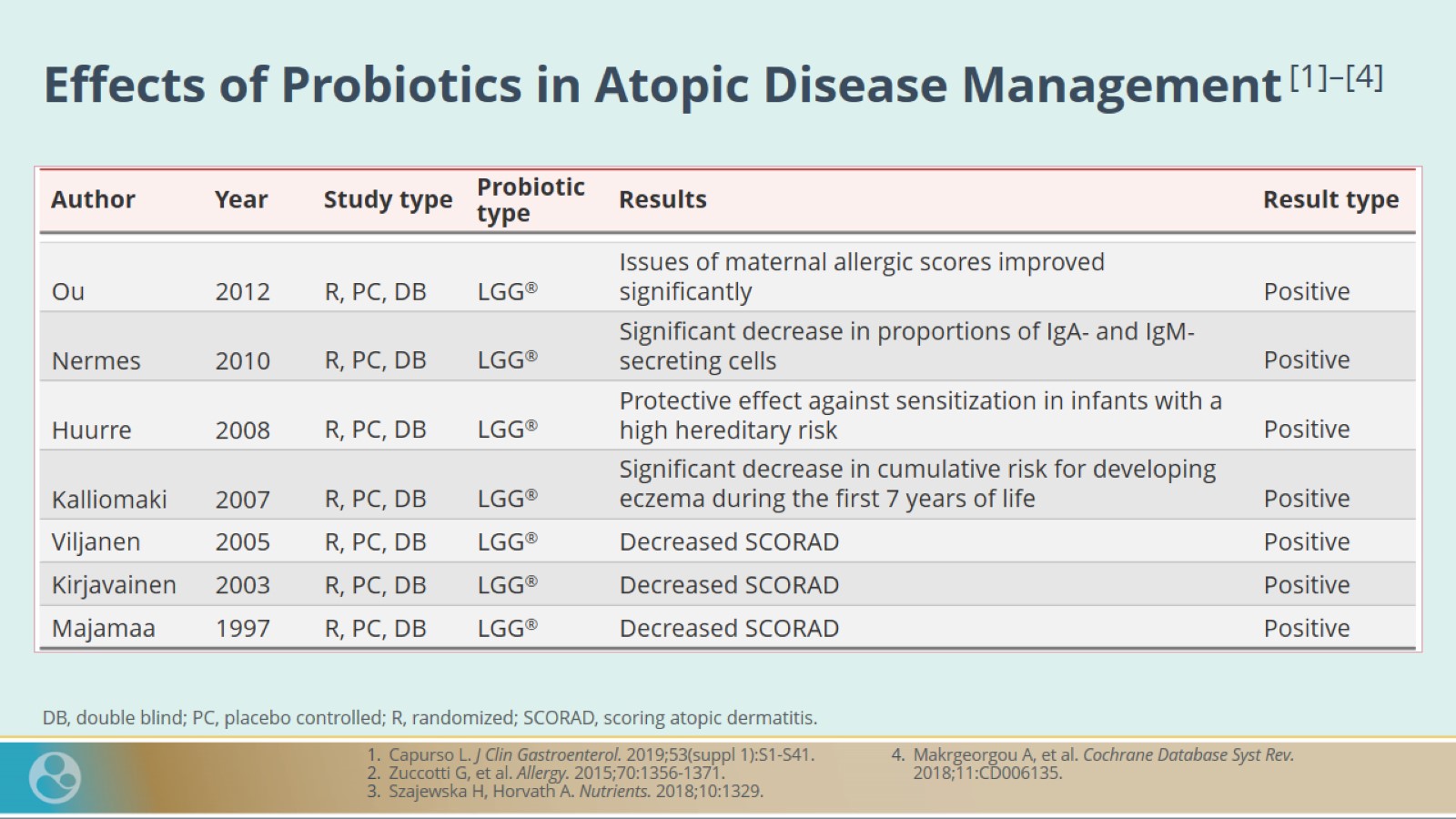 Effects of Probiotics in Atopic Disease Management [1]–[4]
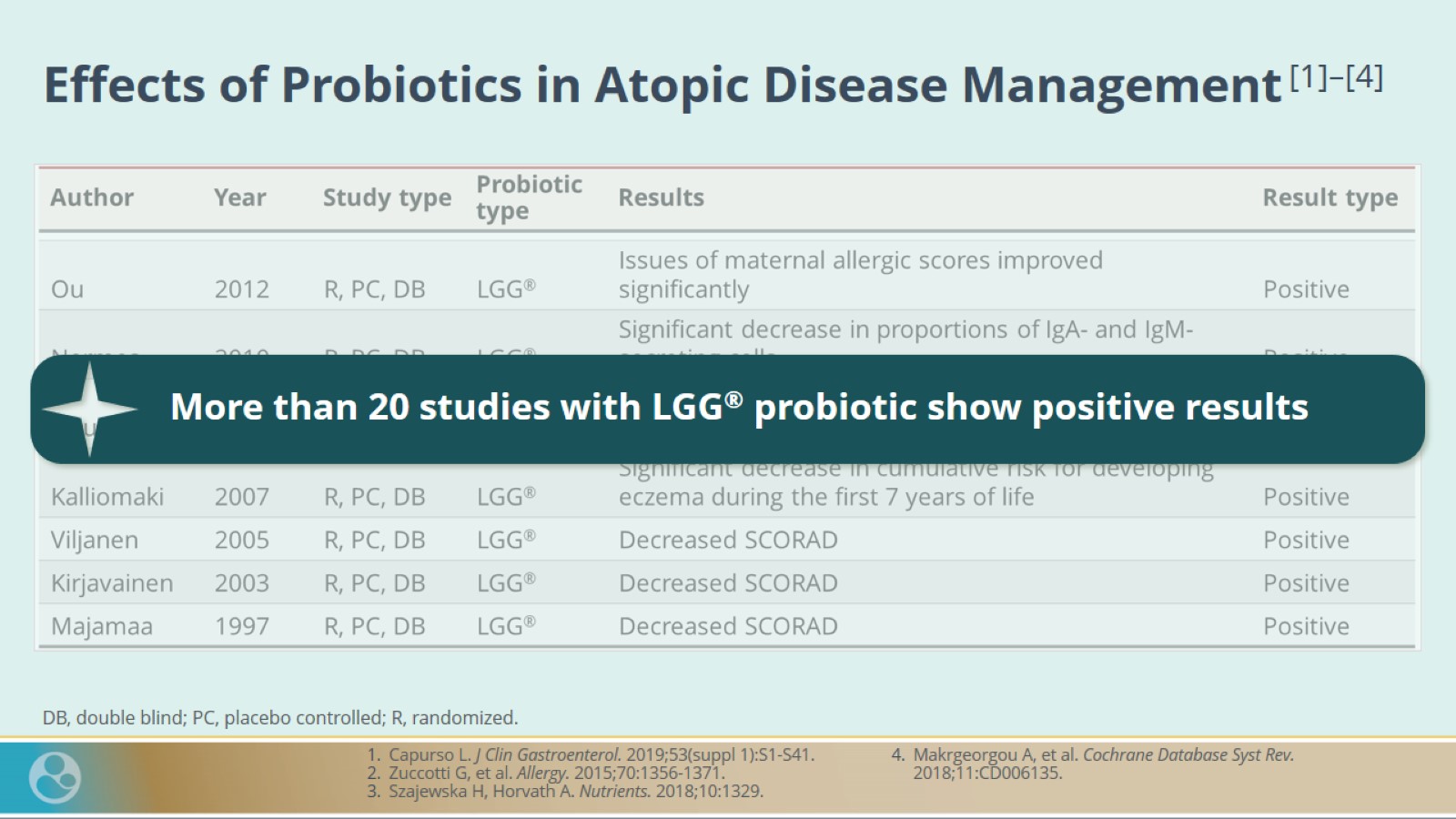 Effects of Probiotics in Atopic Disease Management [1]–[4]
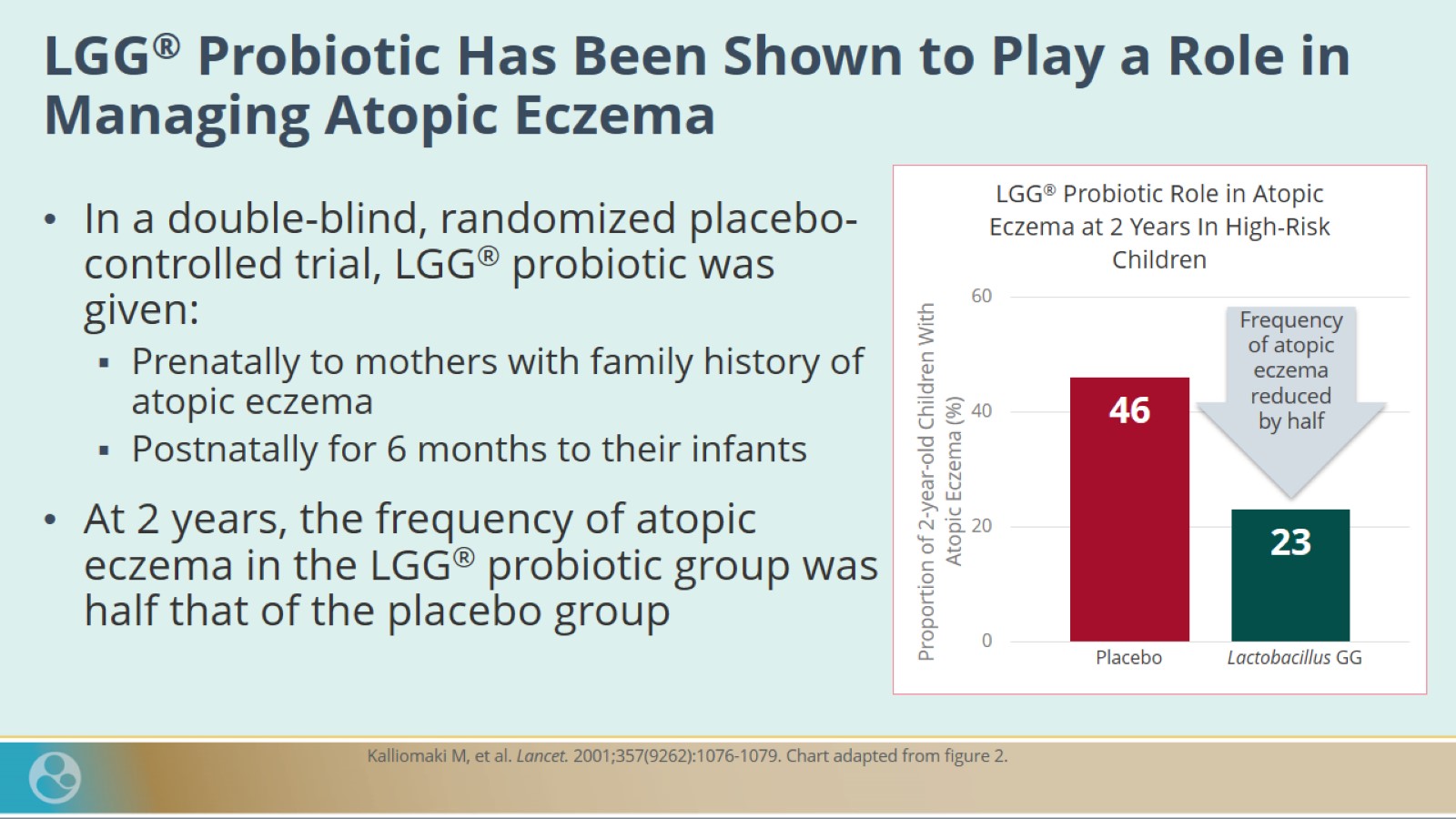 LGG® Probiotic Has Been Shown to Play a Role in Managing Atopic Eczema
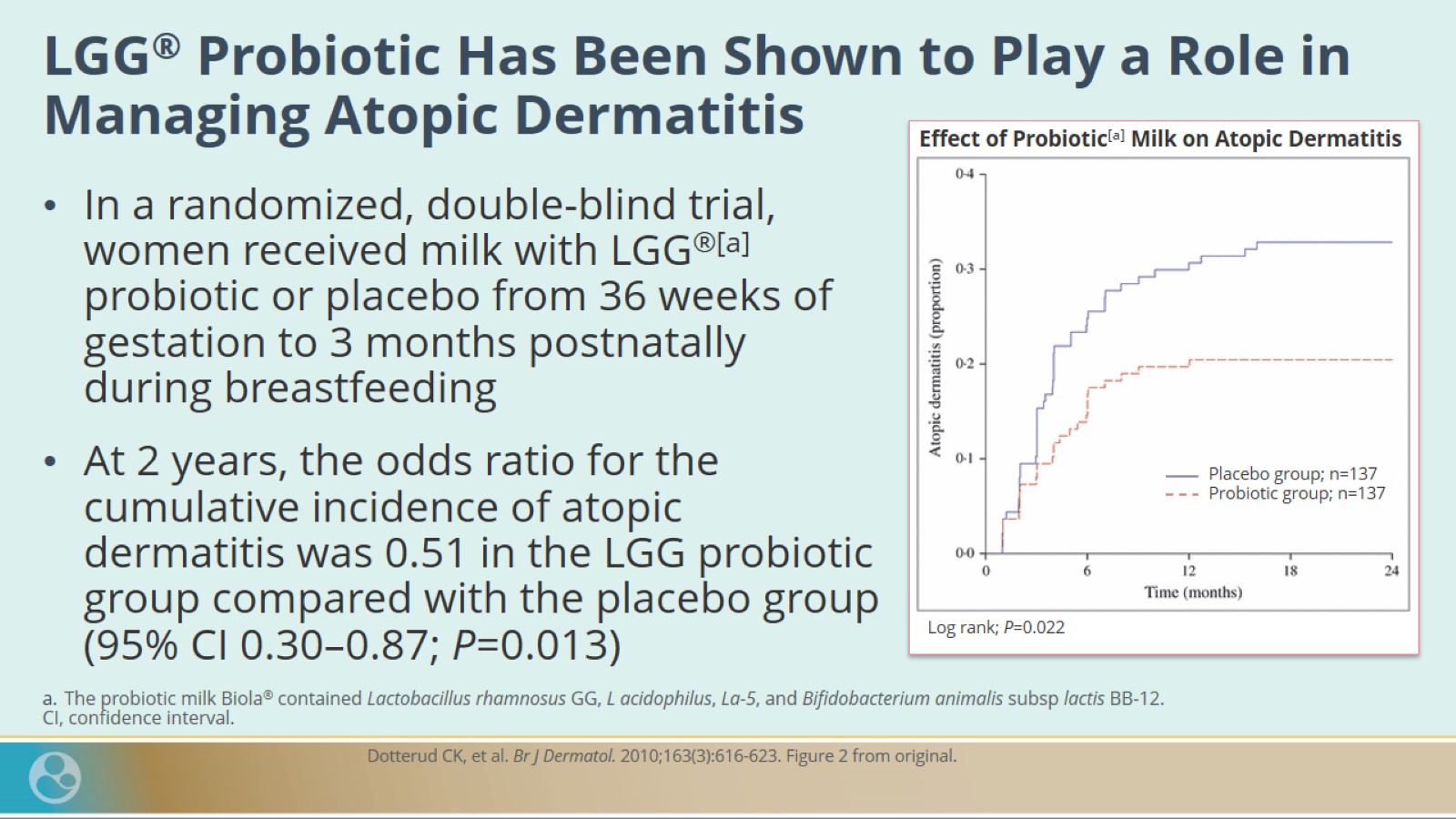 LGG® Probiotic Has Been Shown to Play a Role in Managing Atopic Dermatitis
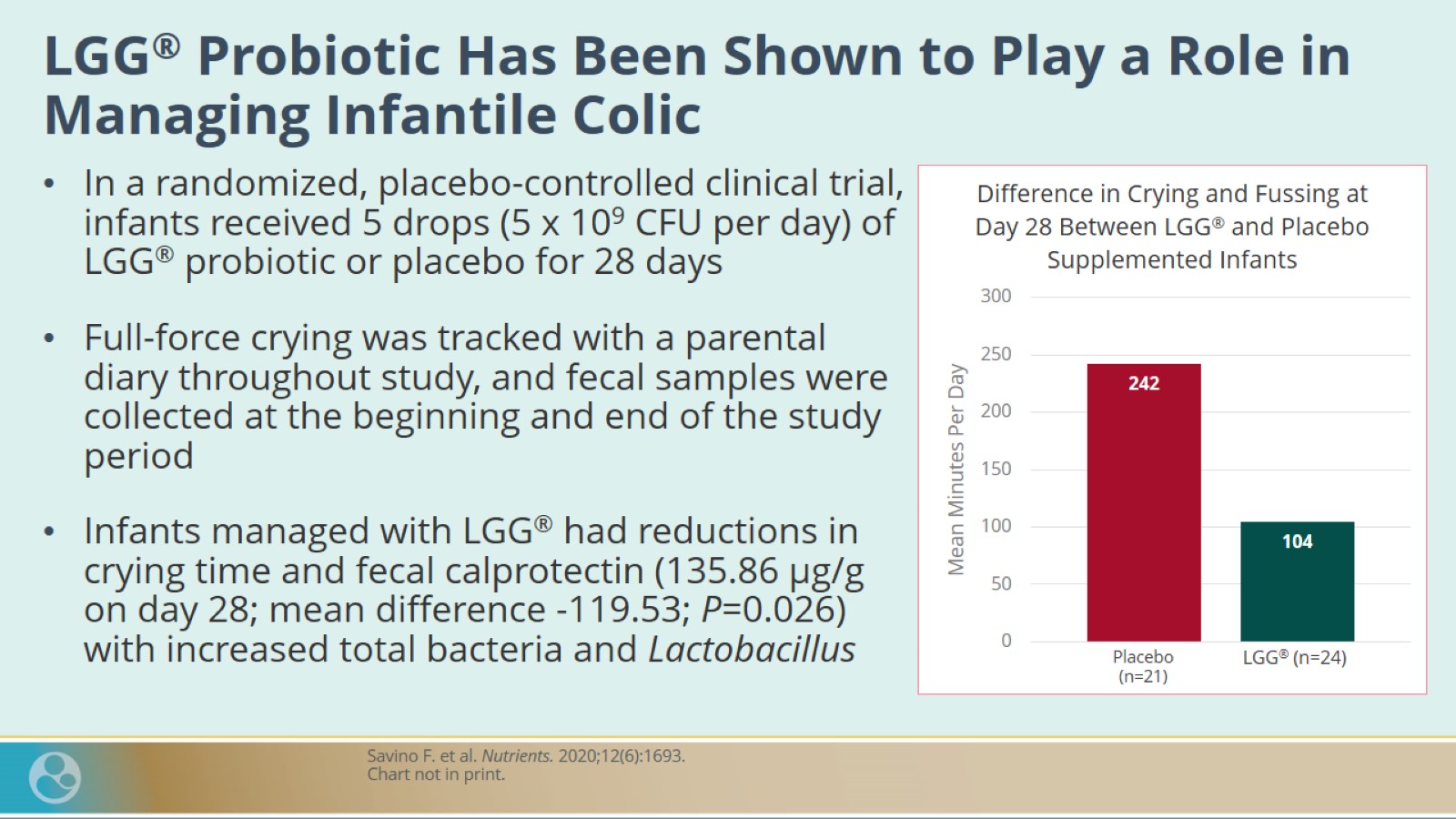 LGG® Probiotic Has Been Shown to Play a Role in Managing Infantile Colic
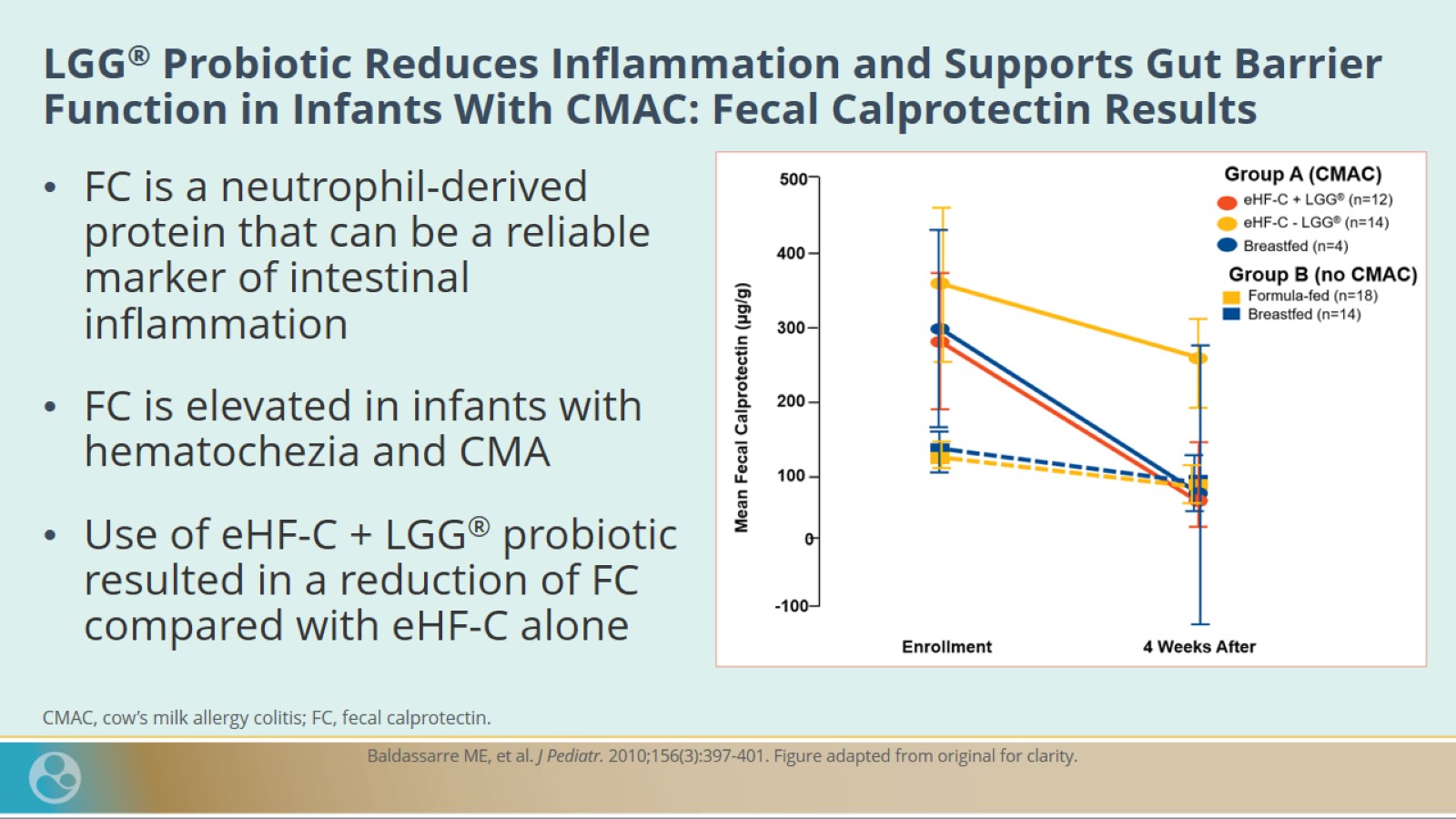 LGG® Probiotic Reduces Inflammation and Supports Gut Barrier Function in Infants With CMAC: Fecal Calprotectin Results
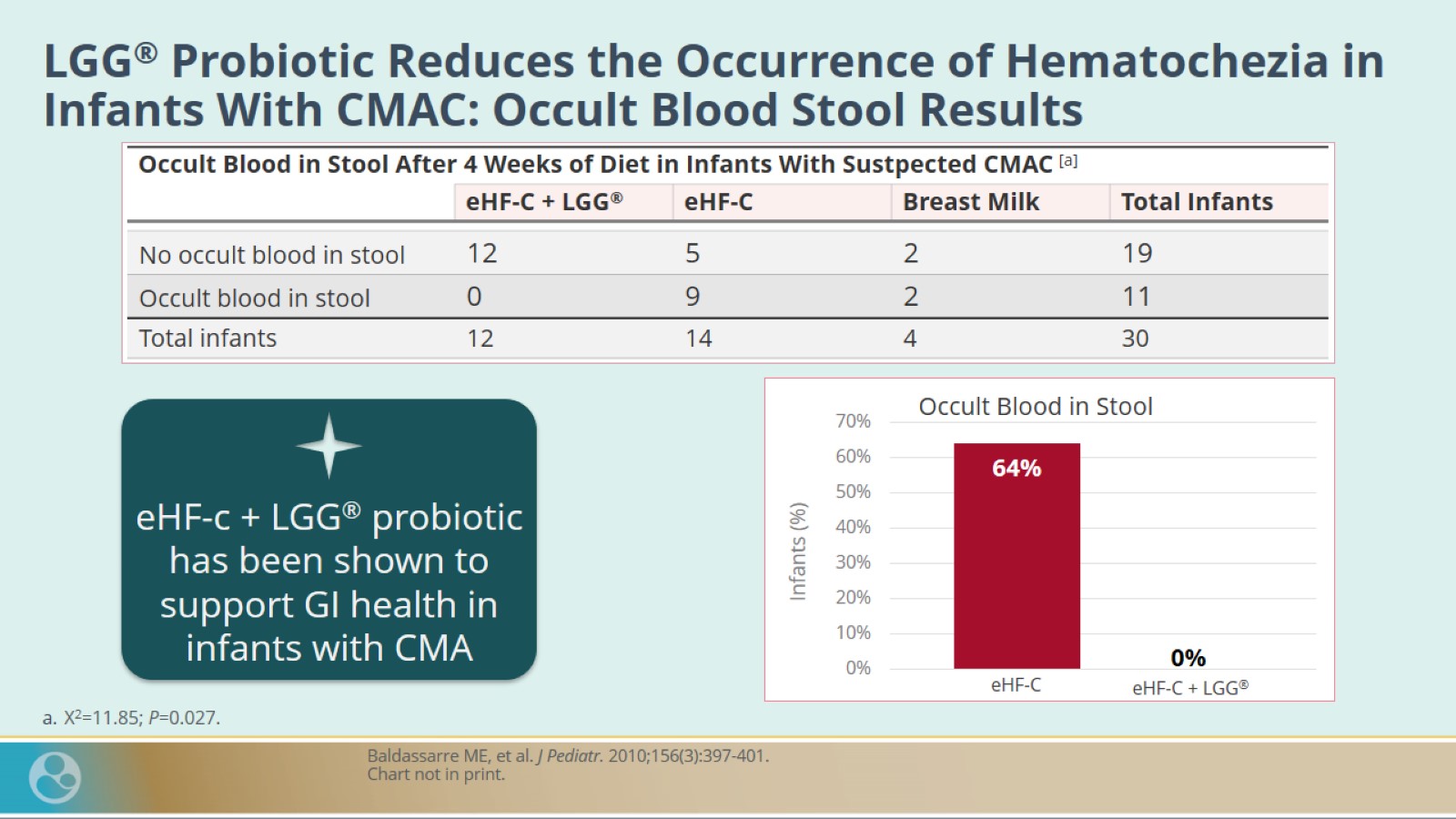 LGG® Probiotic Reduces the Occurrence of Hematochezia in Infants With CMAC: Occult Blood Stool Results
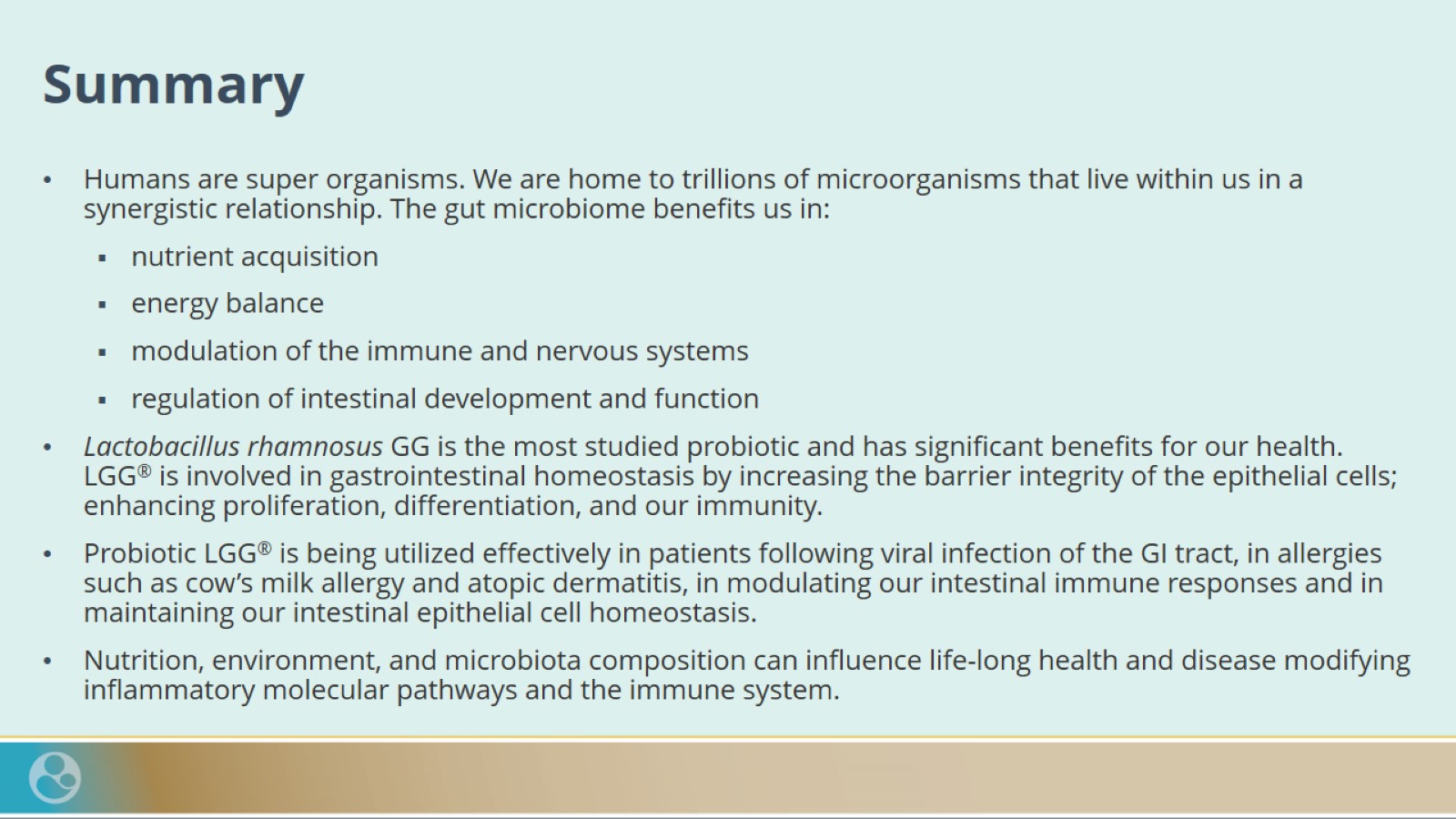 Summary